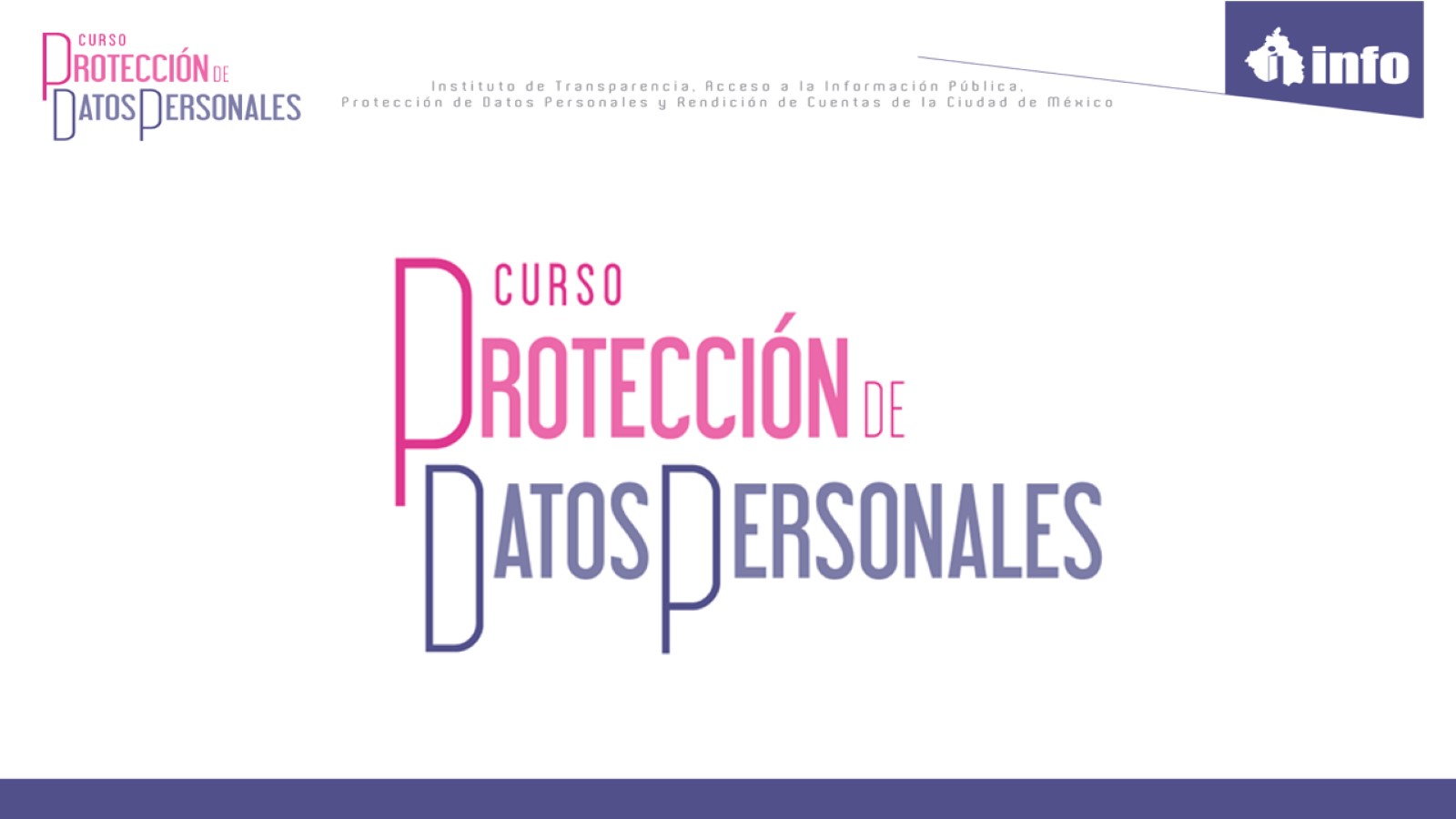 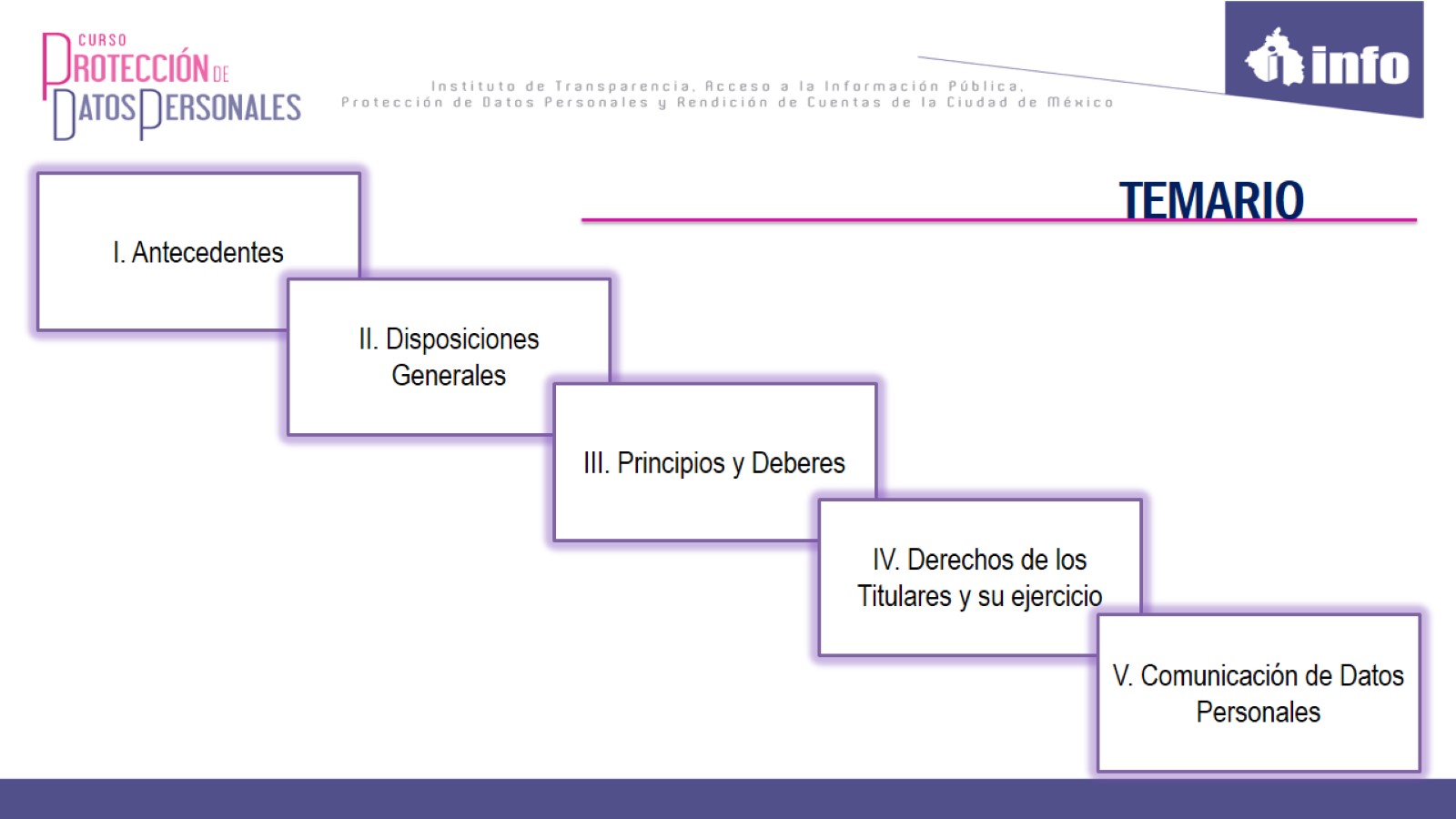 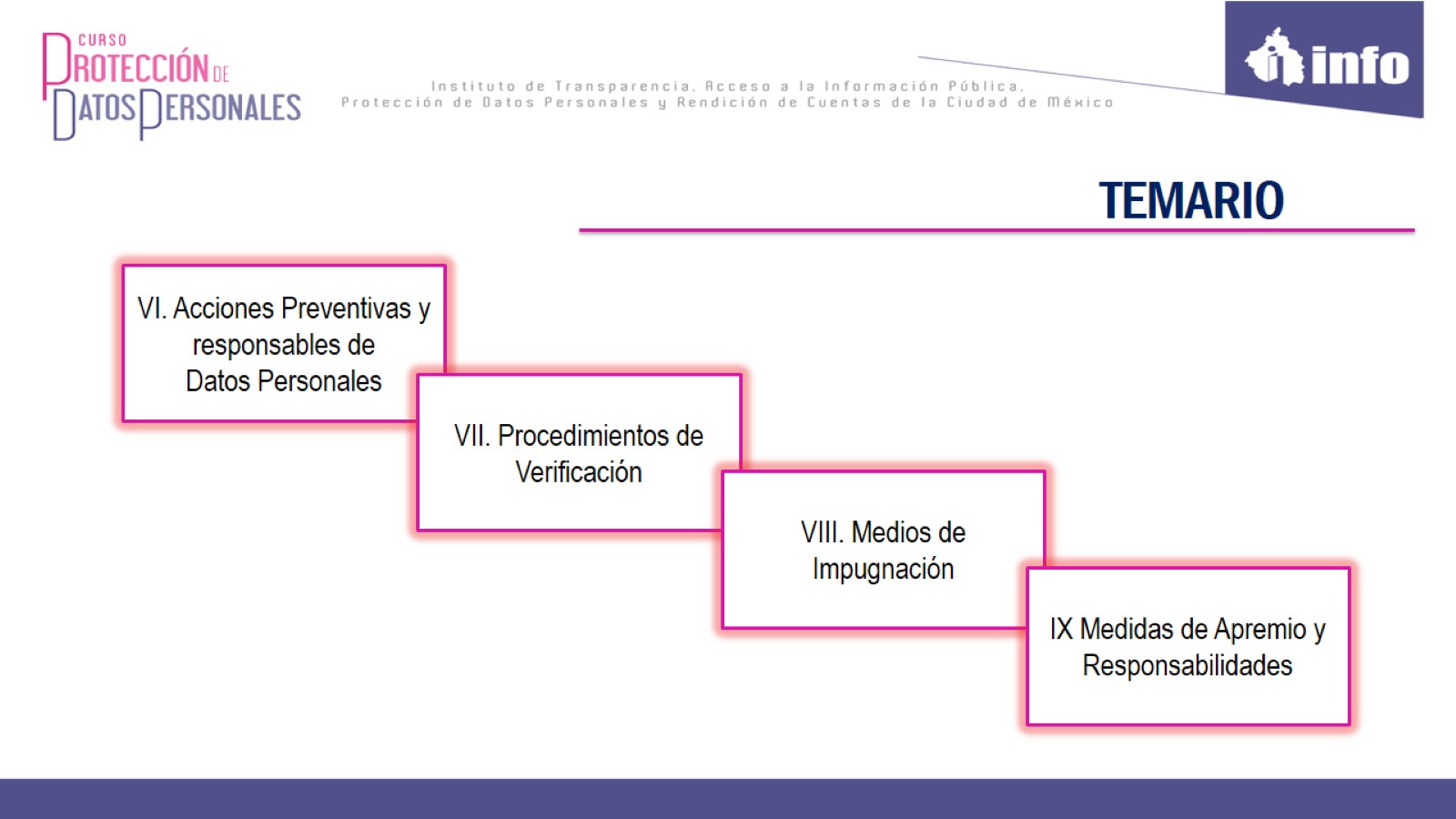 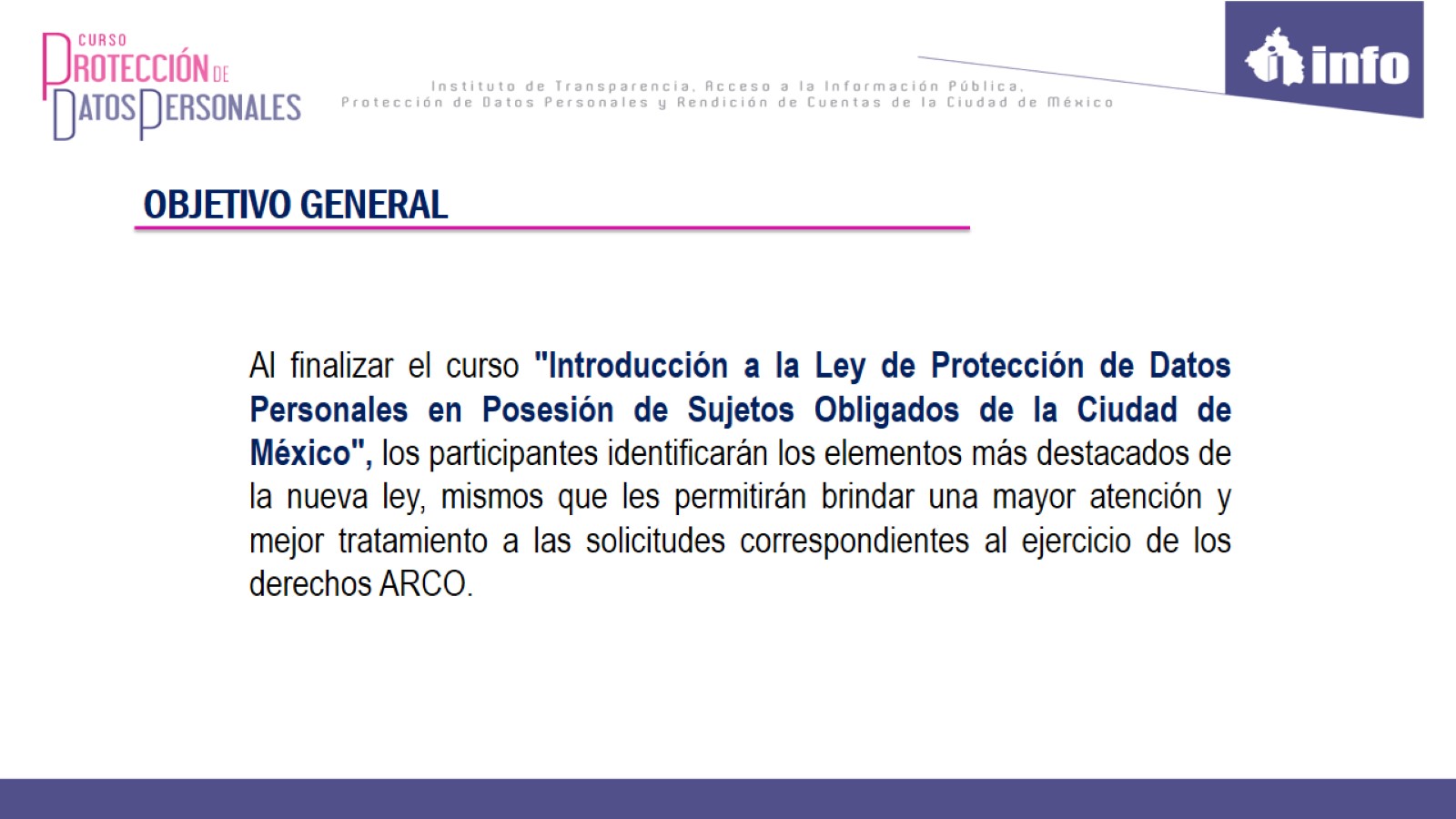 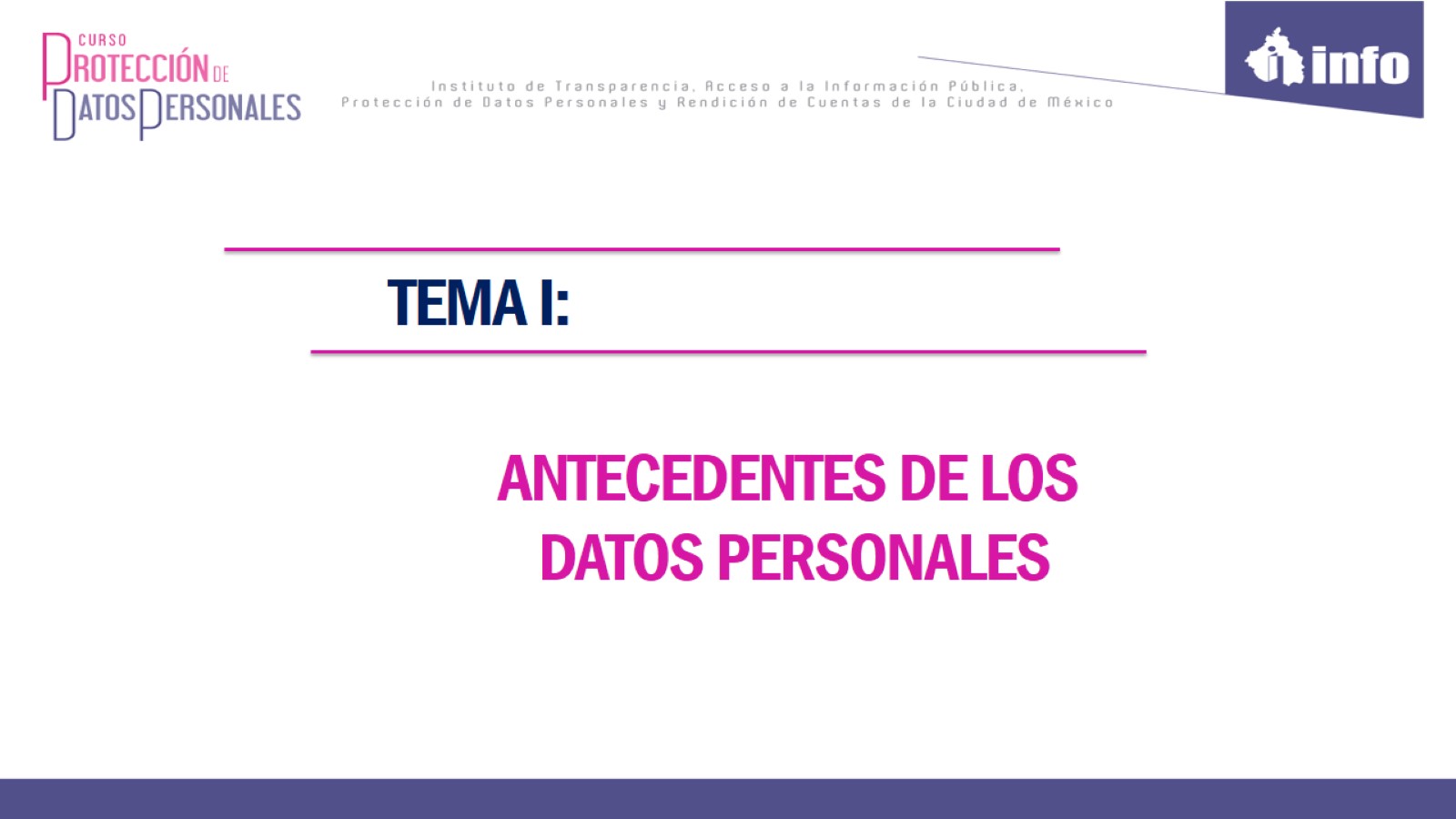 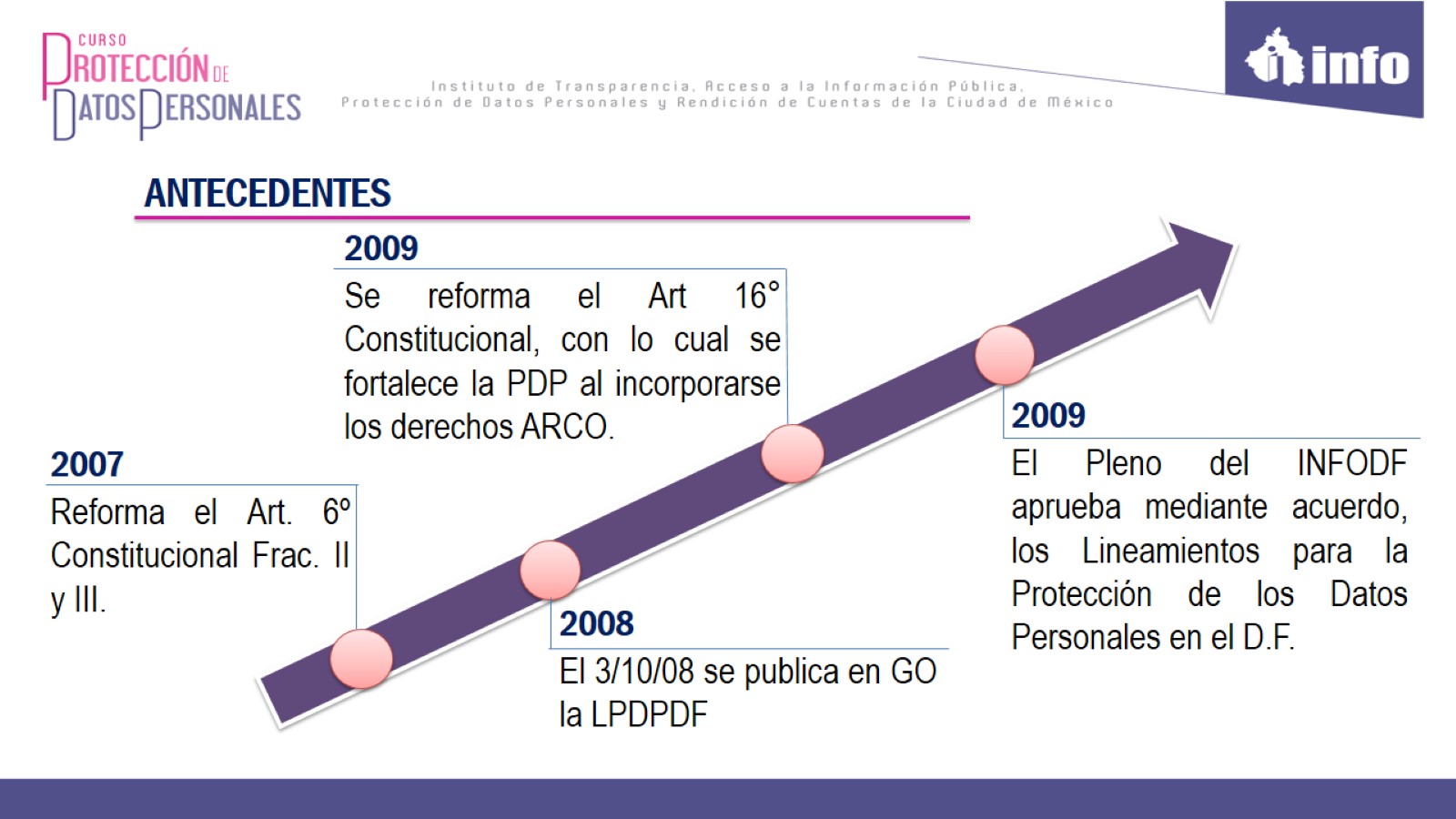 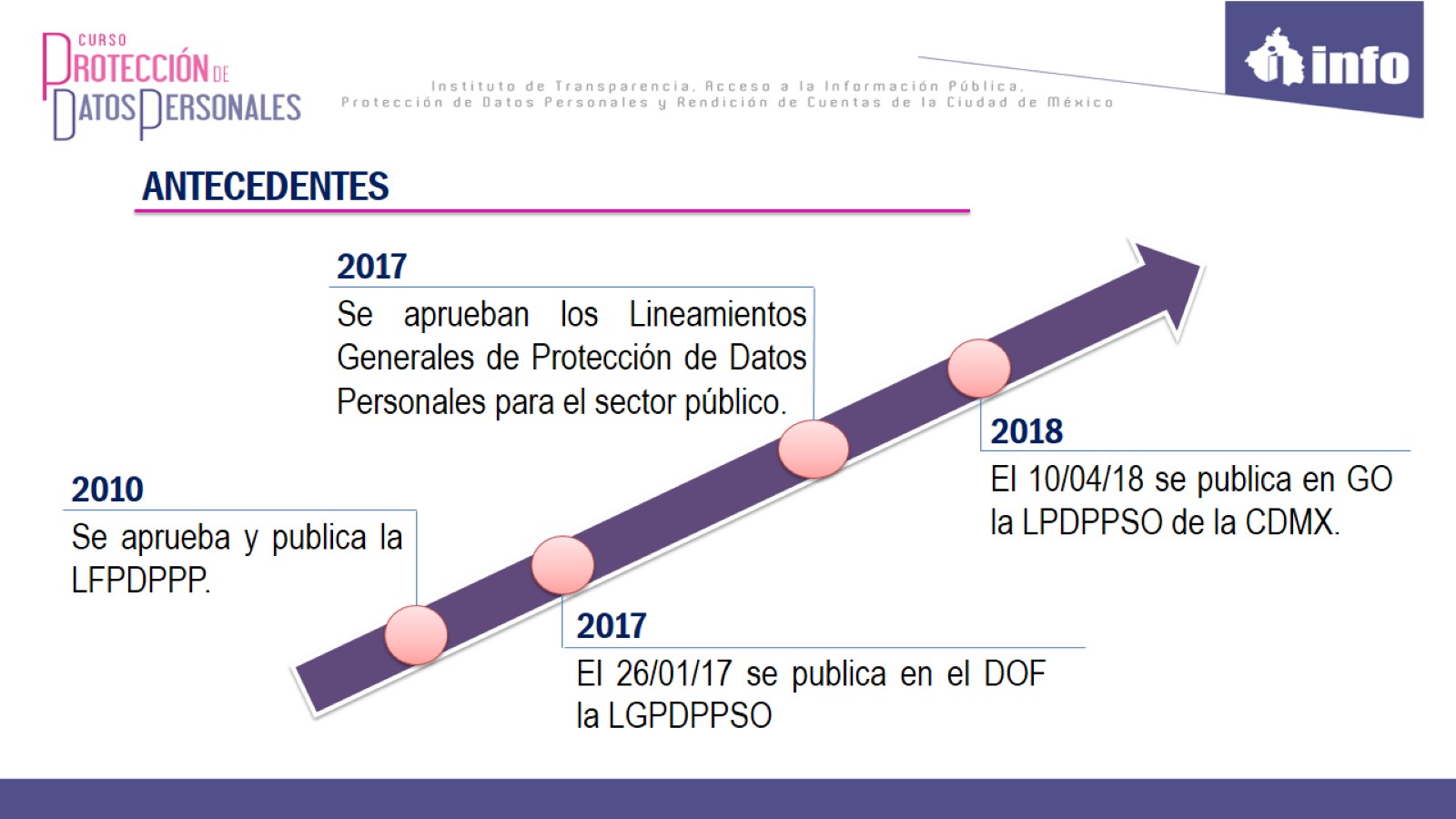 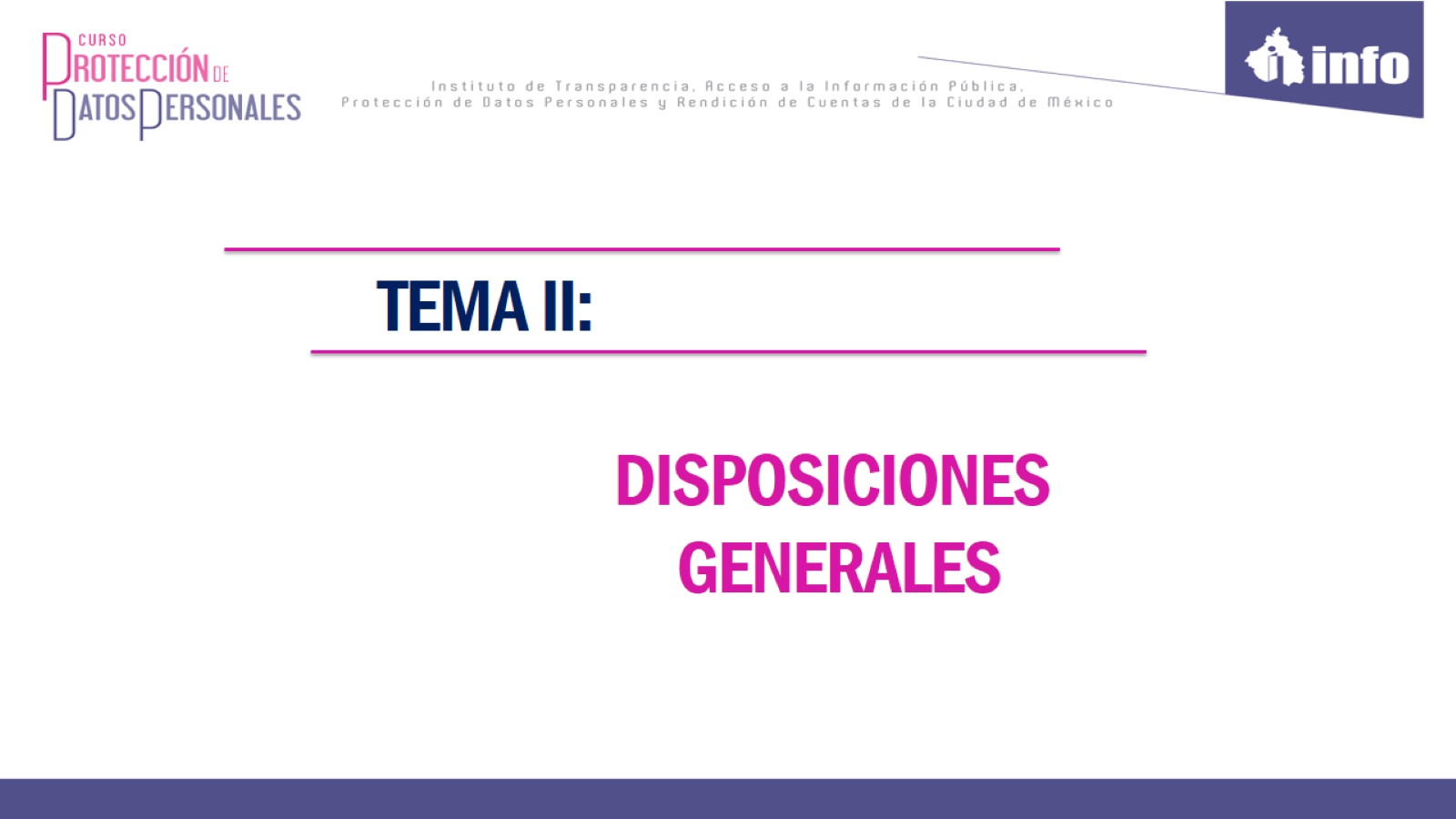 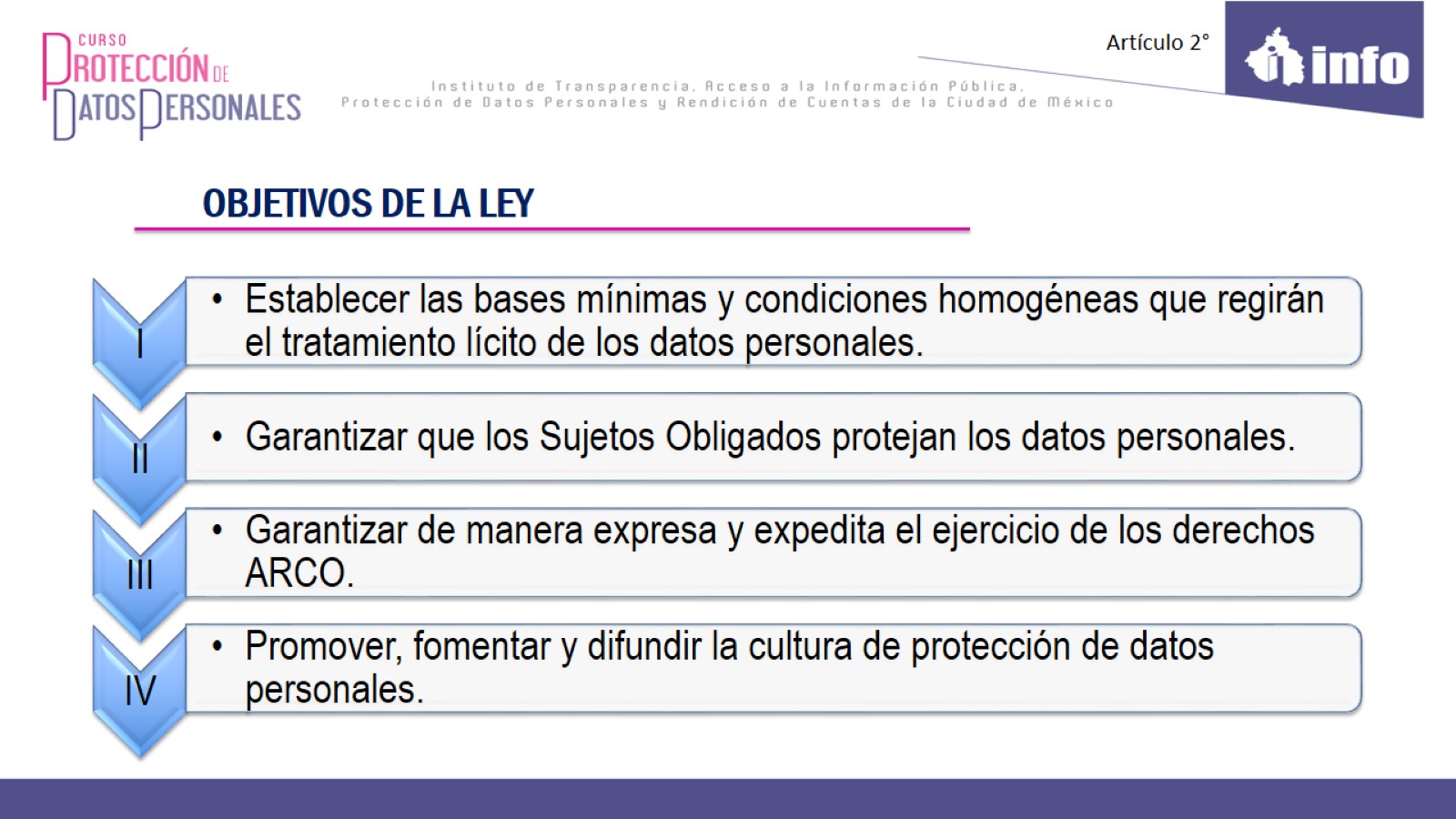 OBJETIVOS DE LA LEY
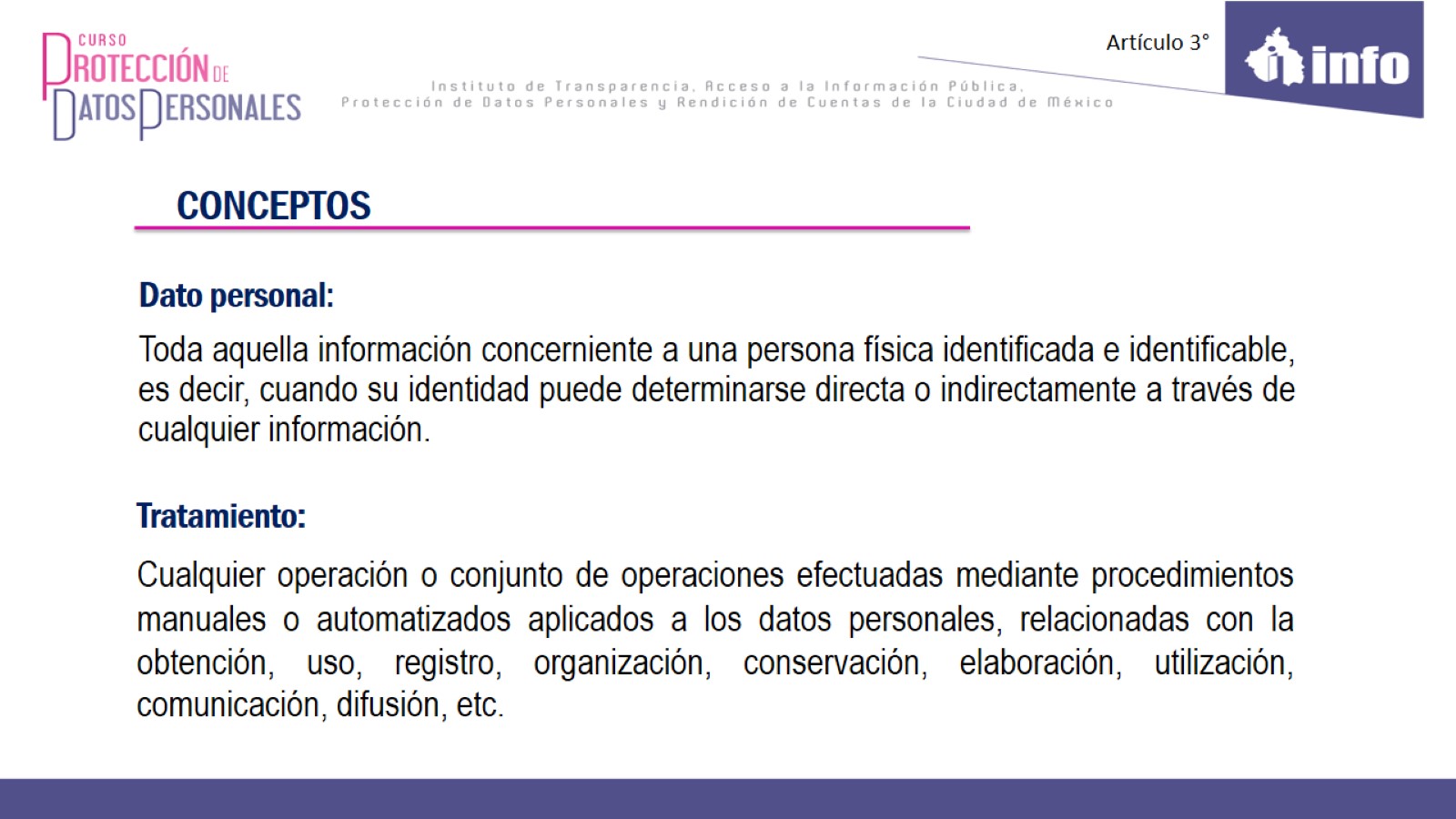 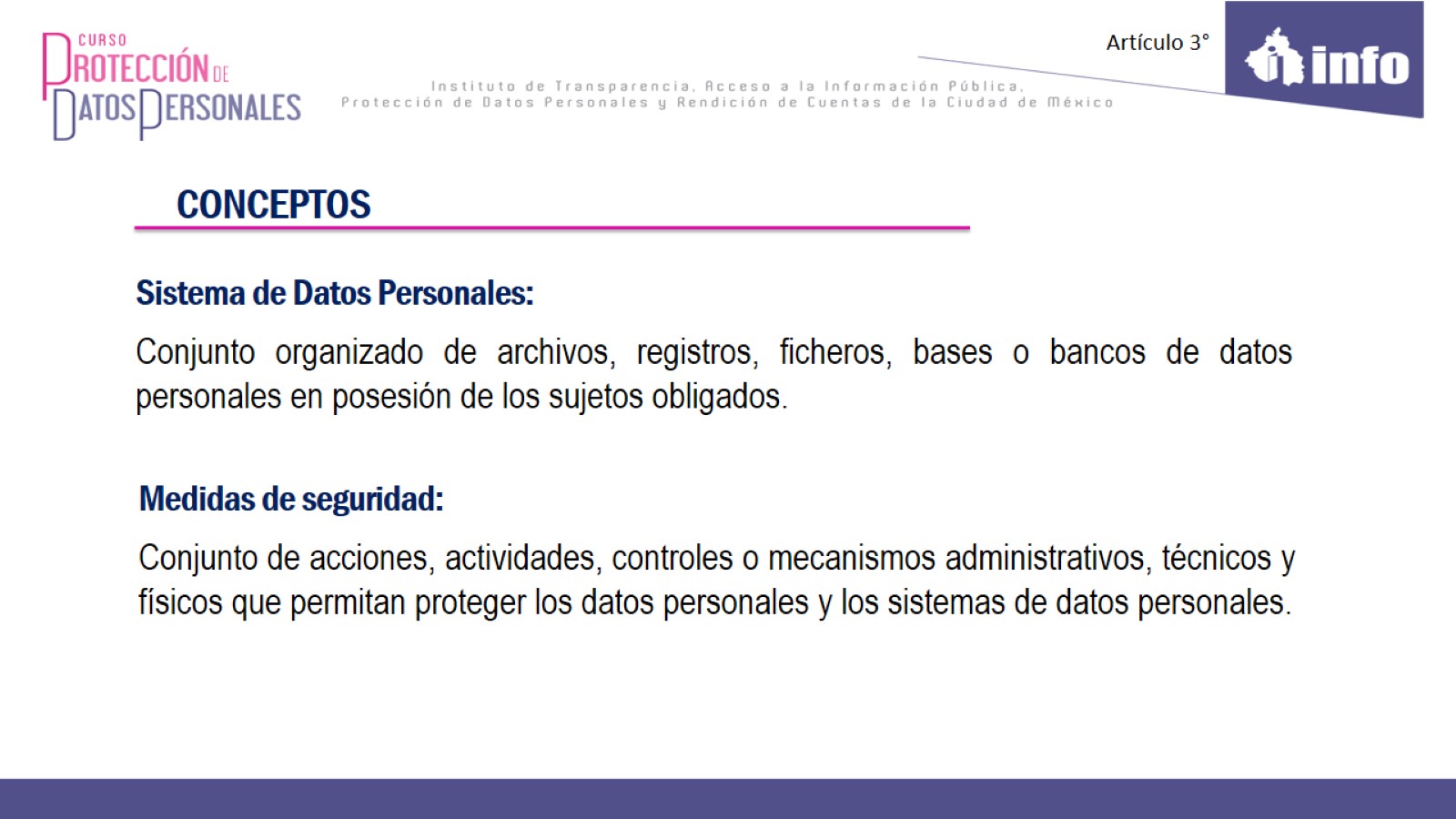 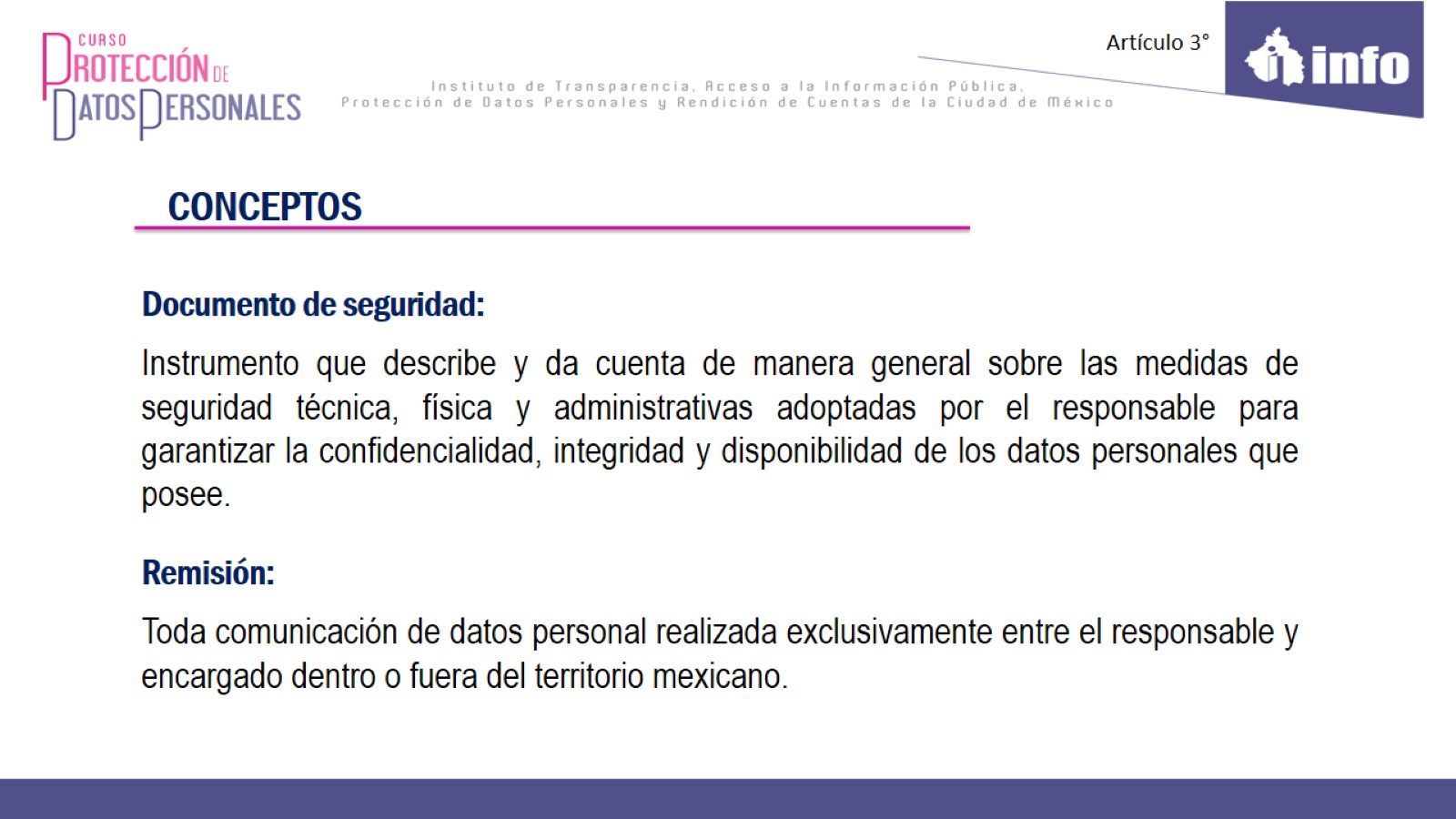 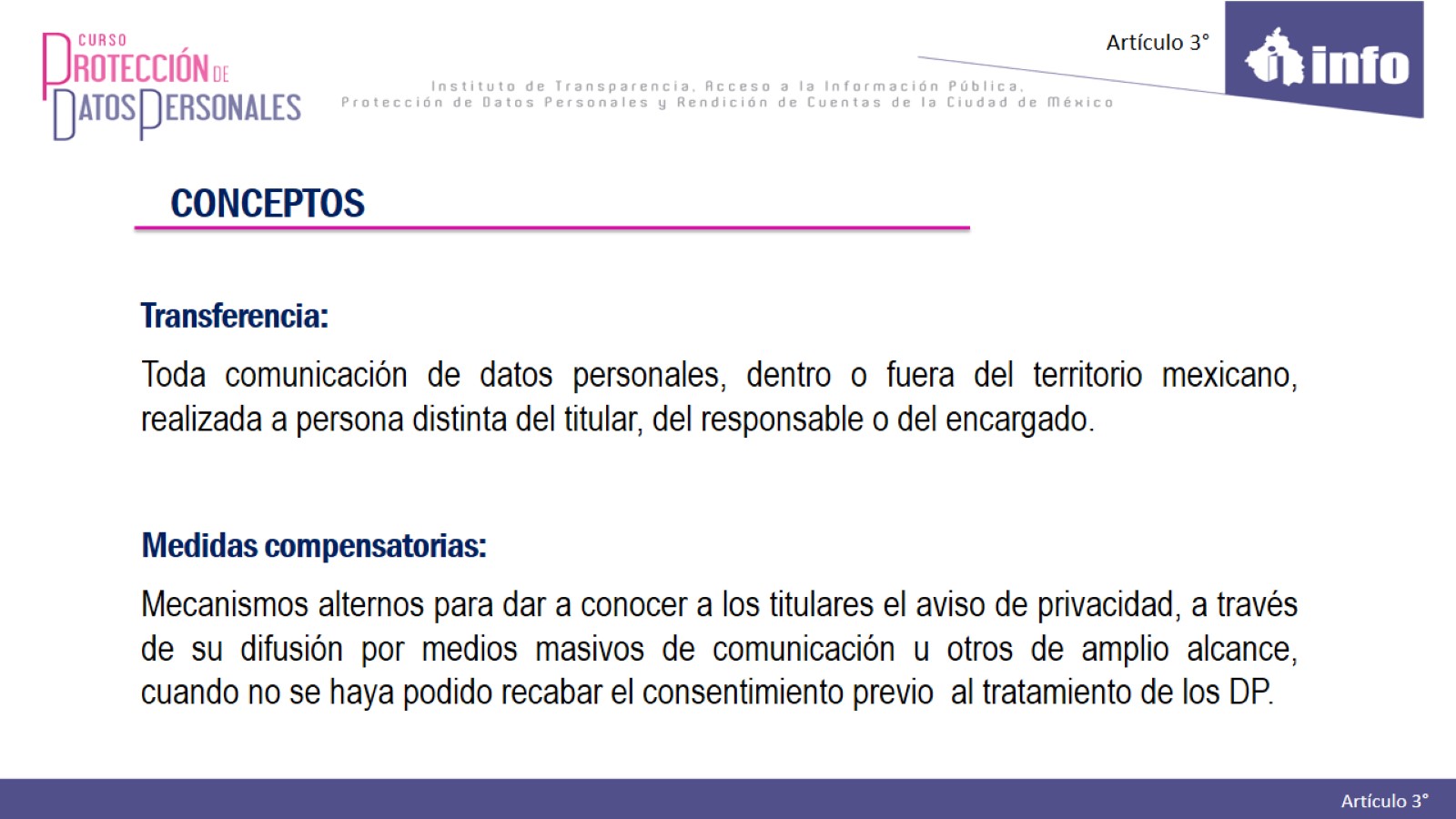 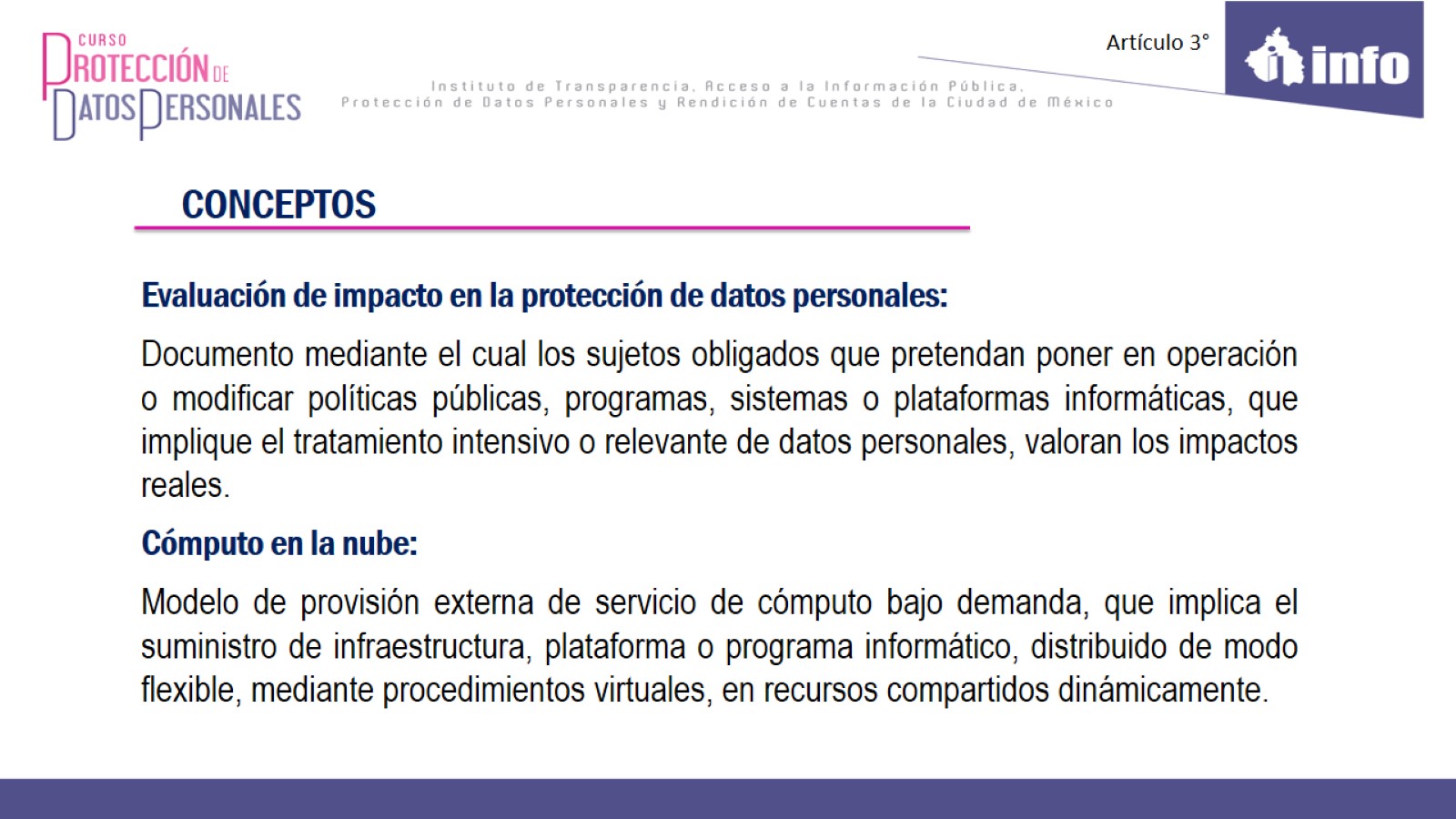 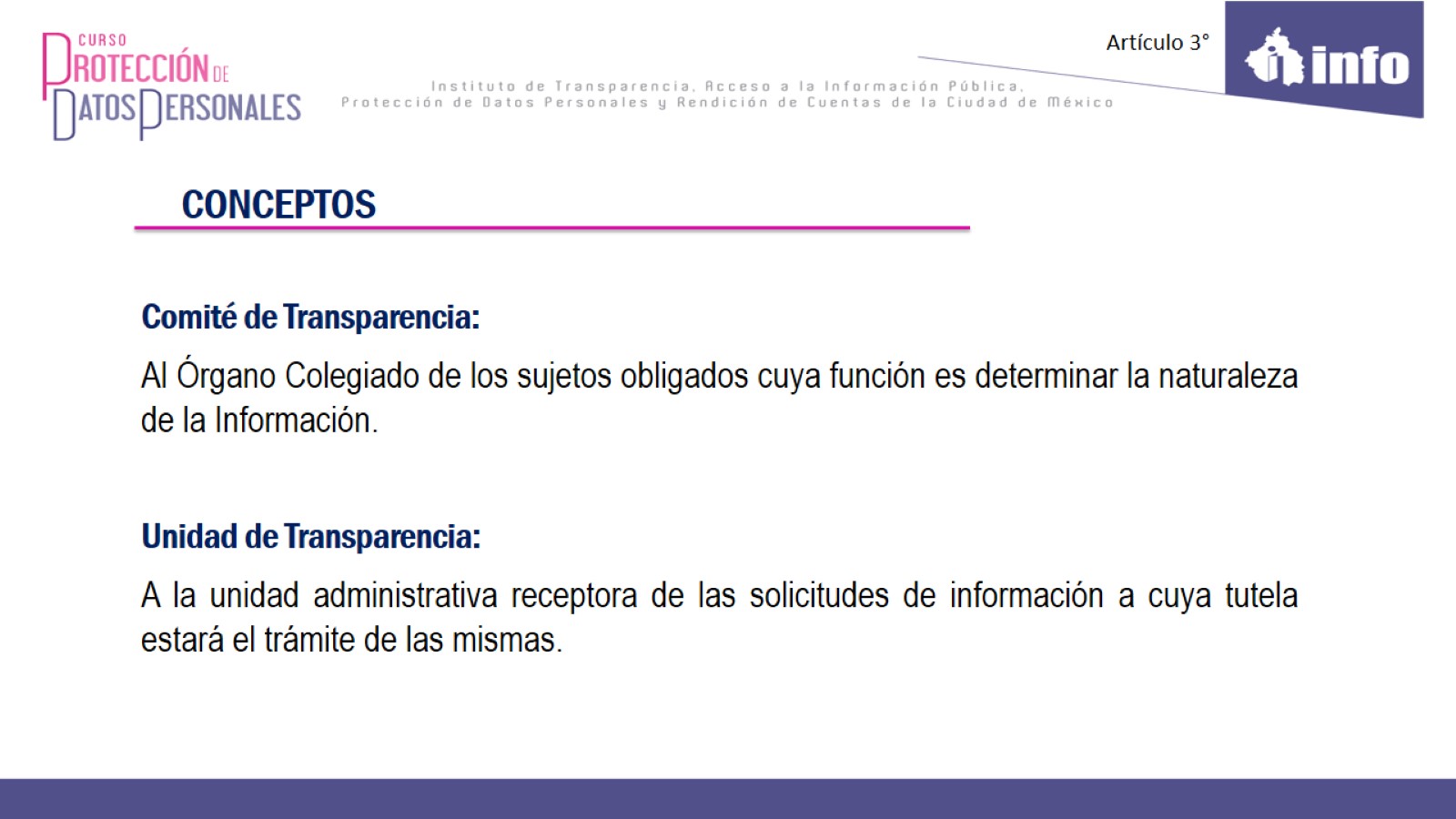 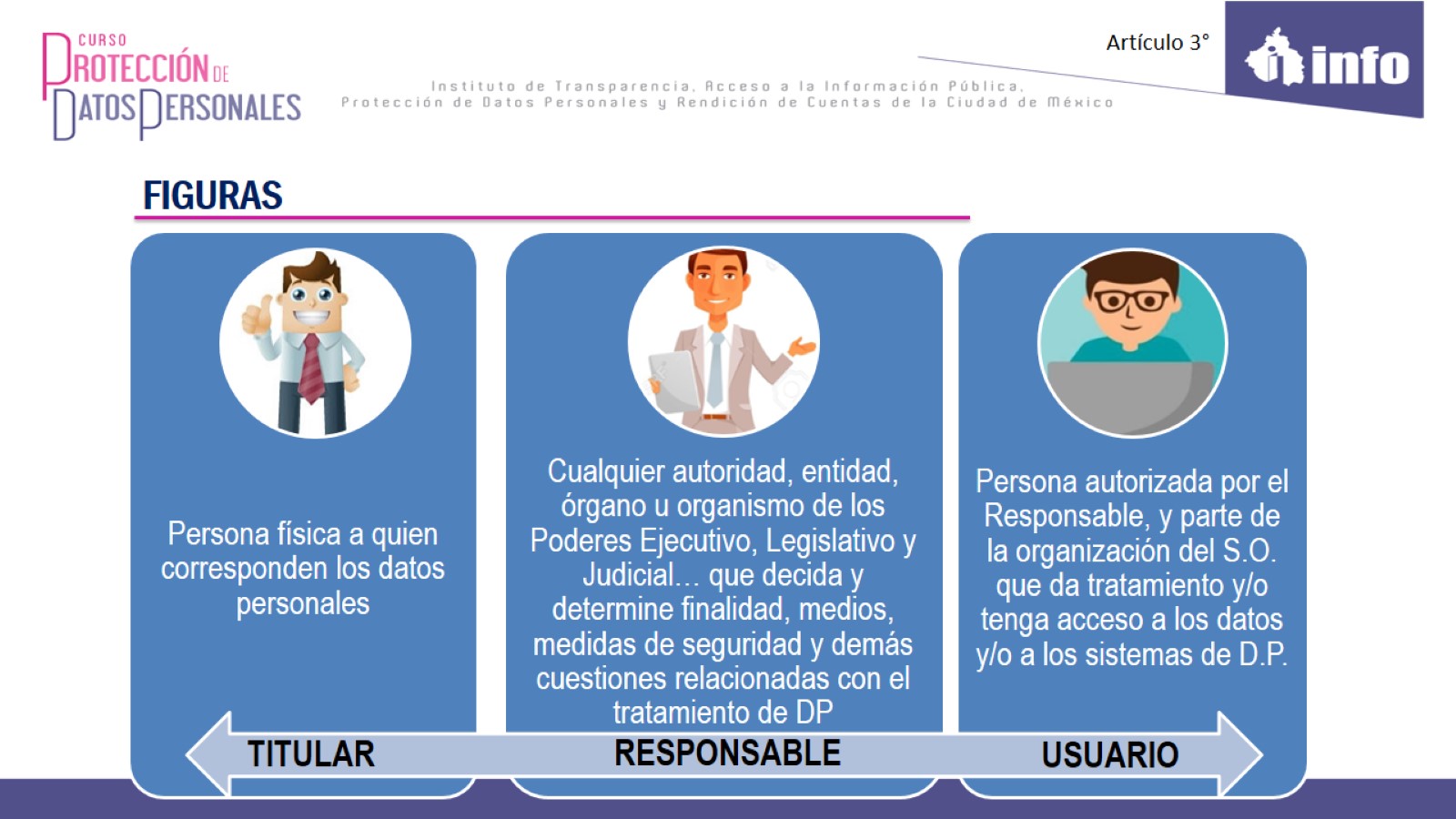 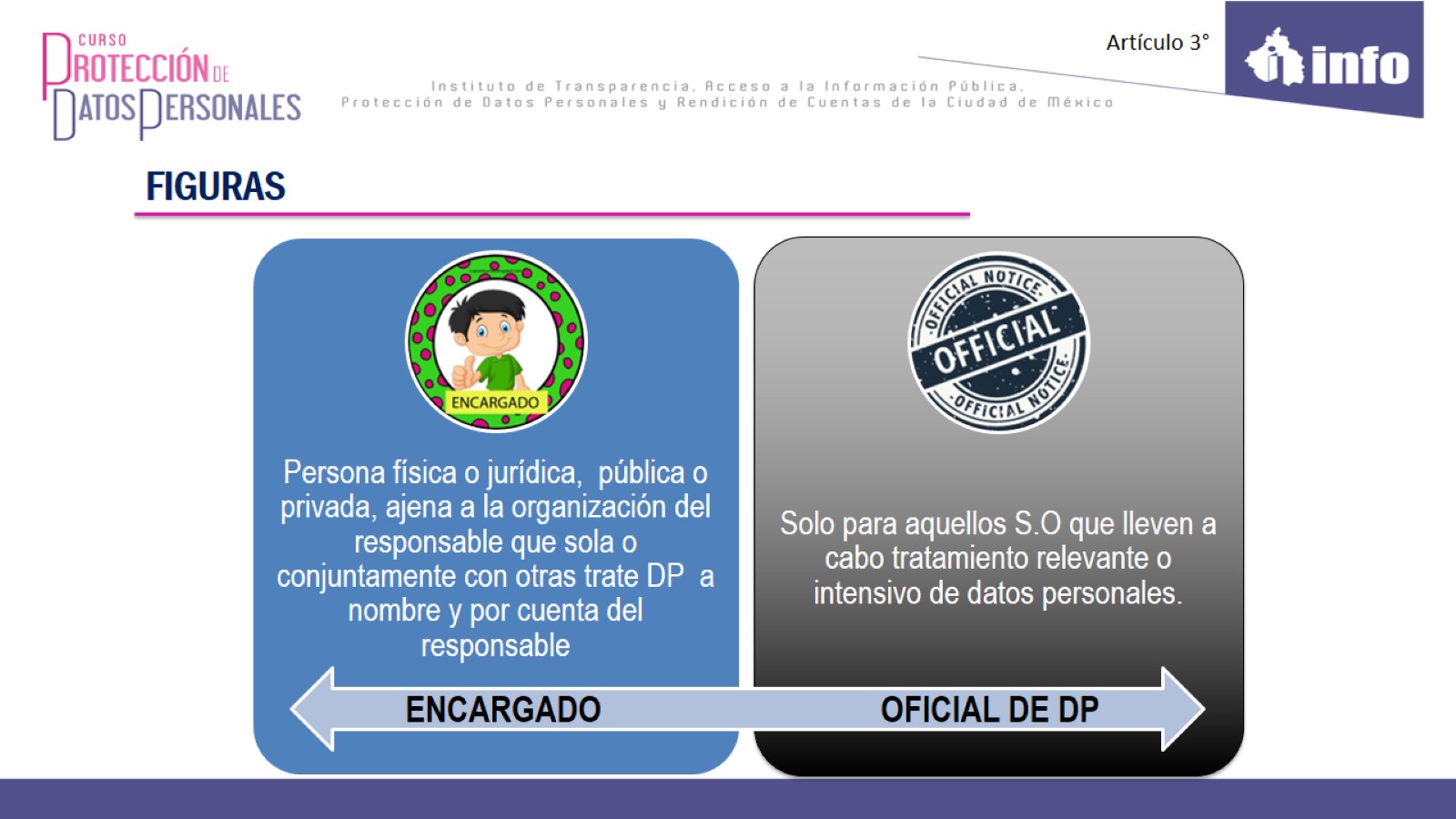 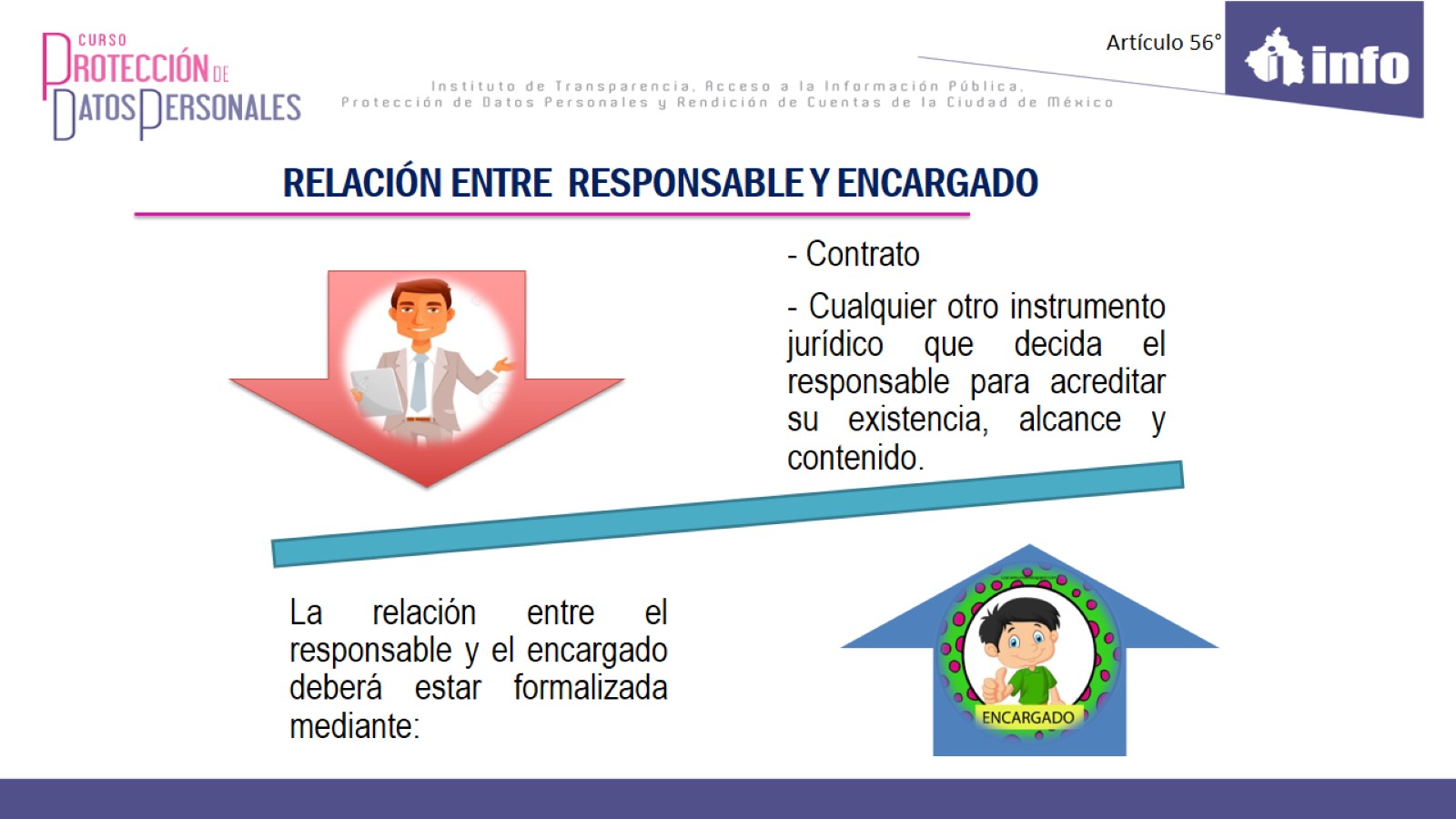 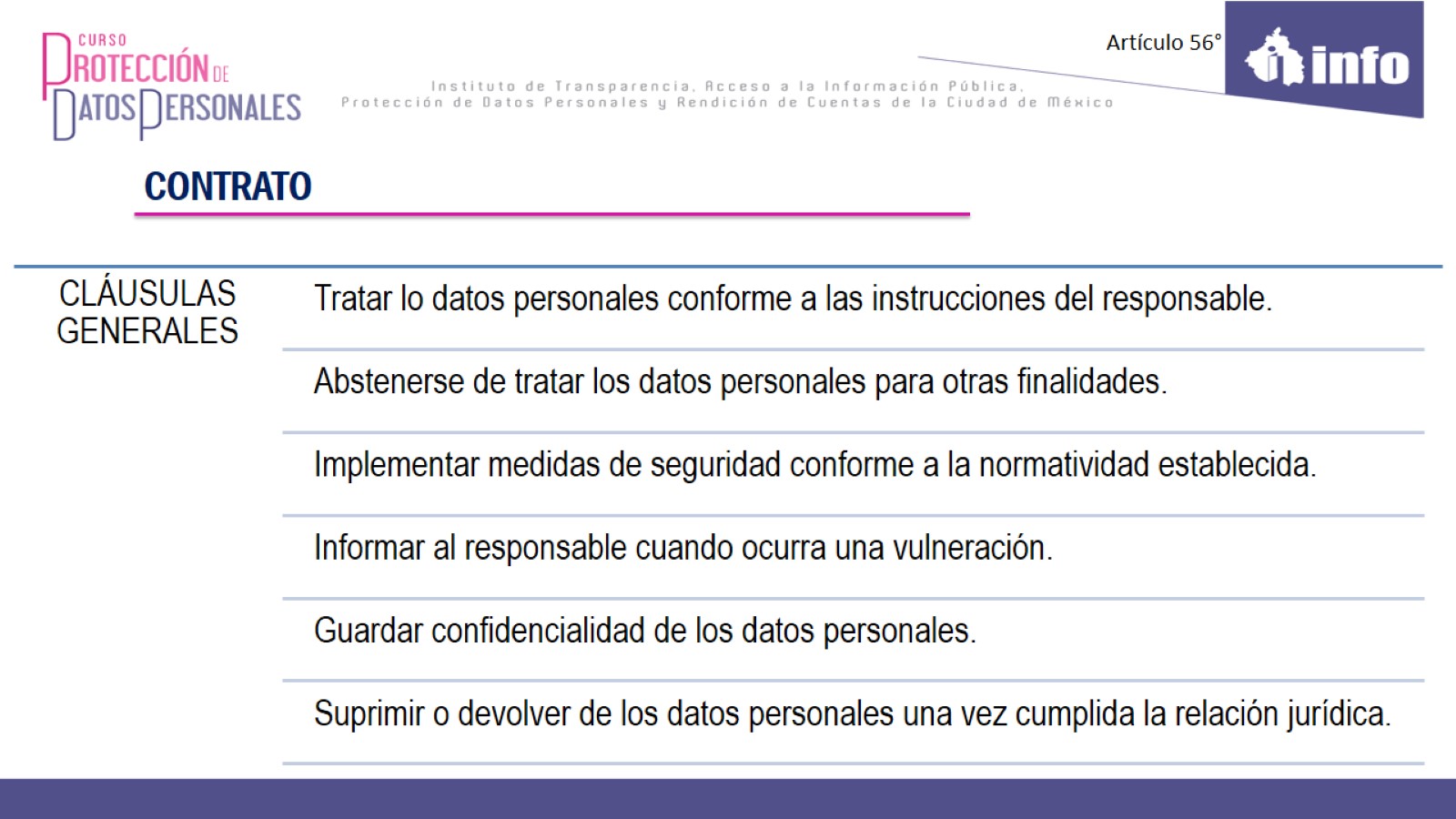 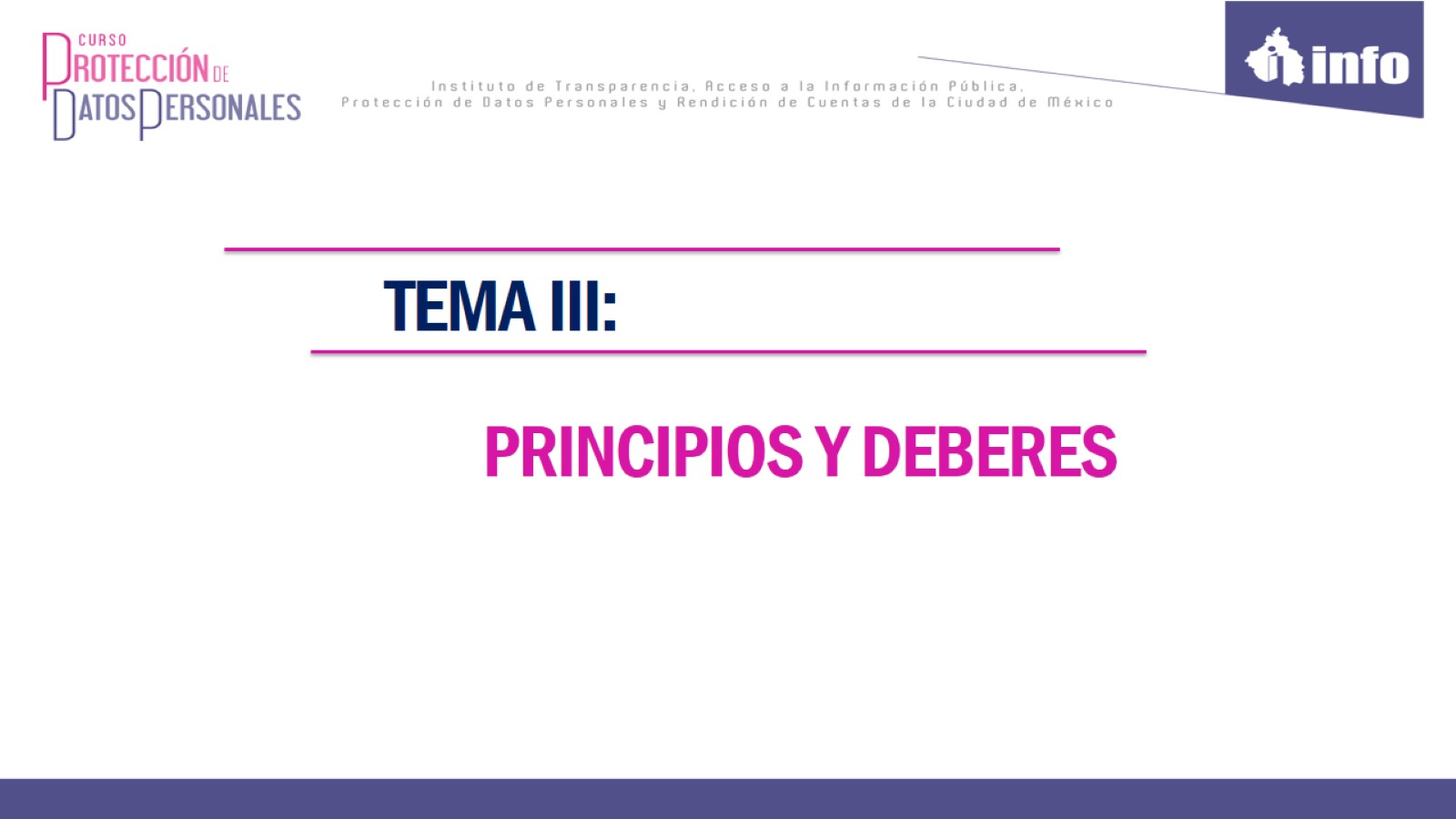 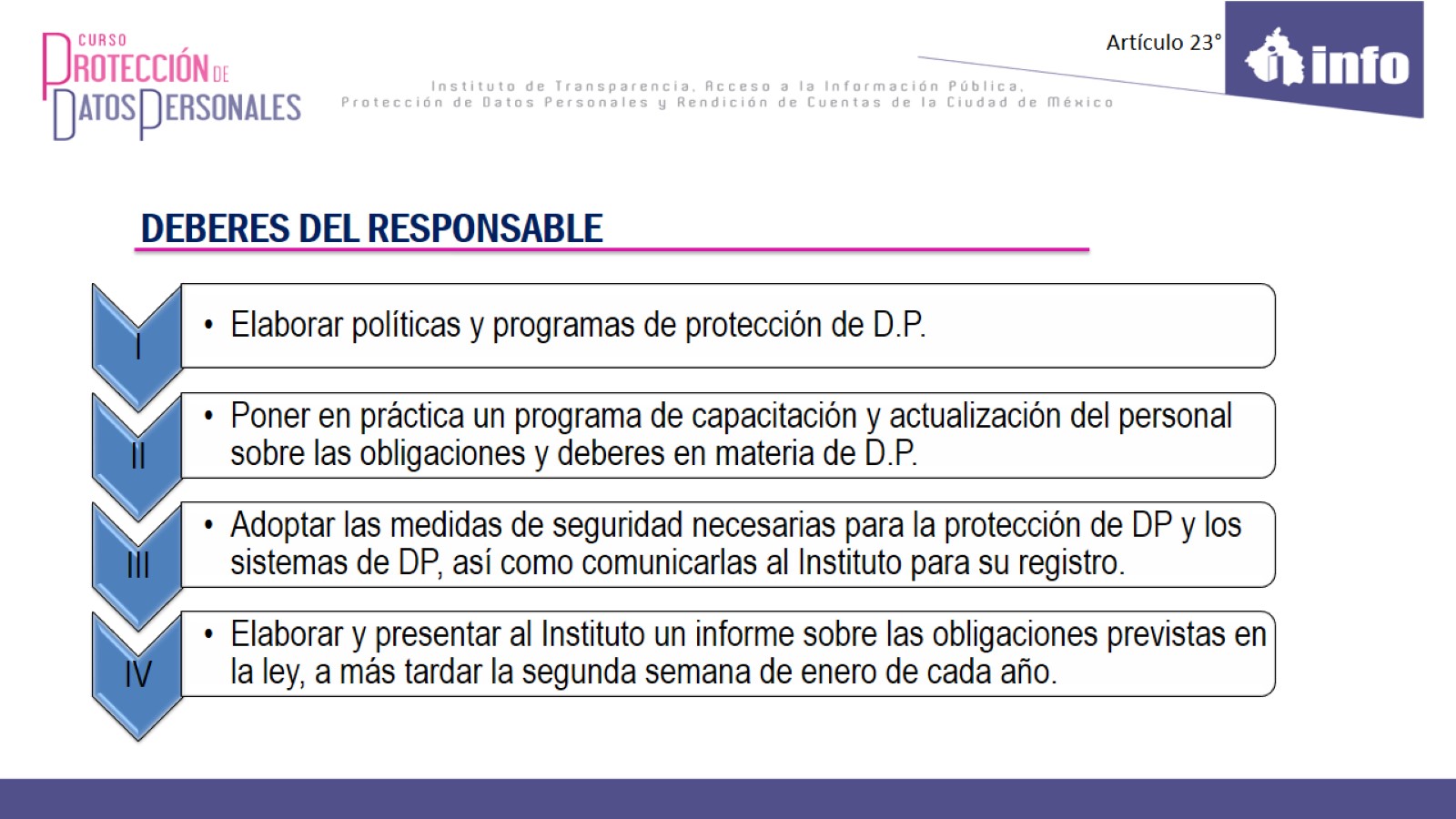 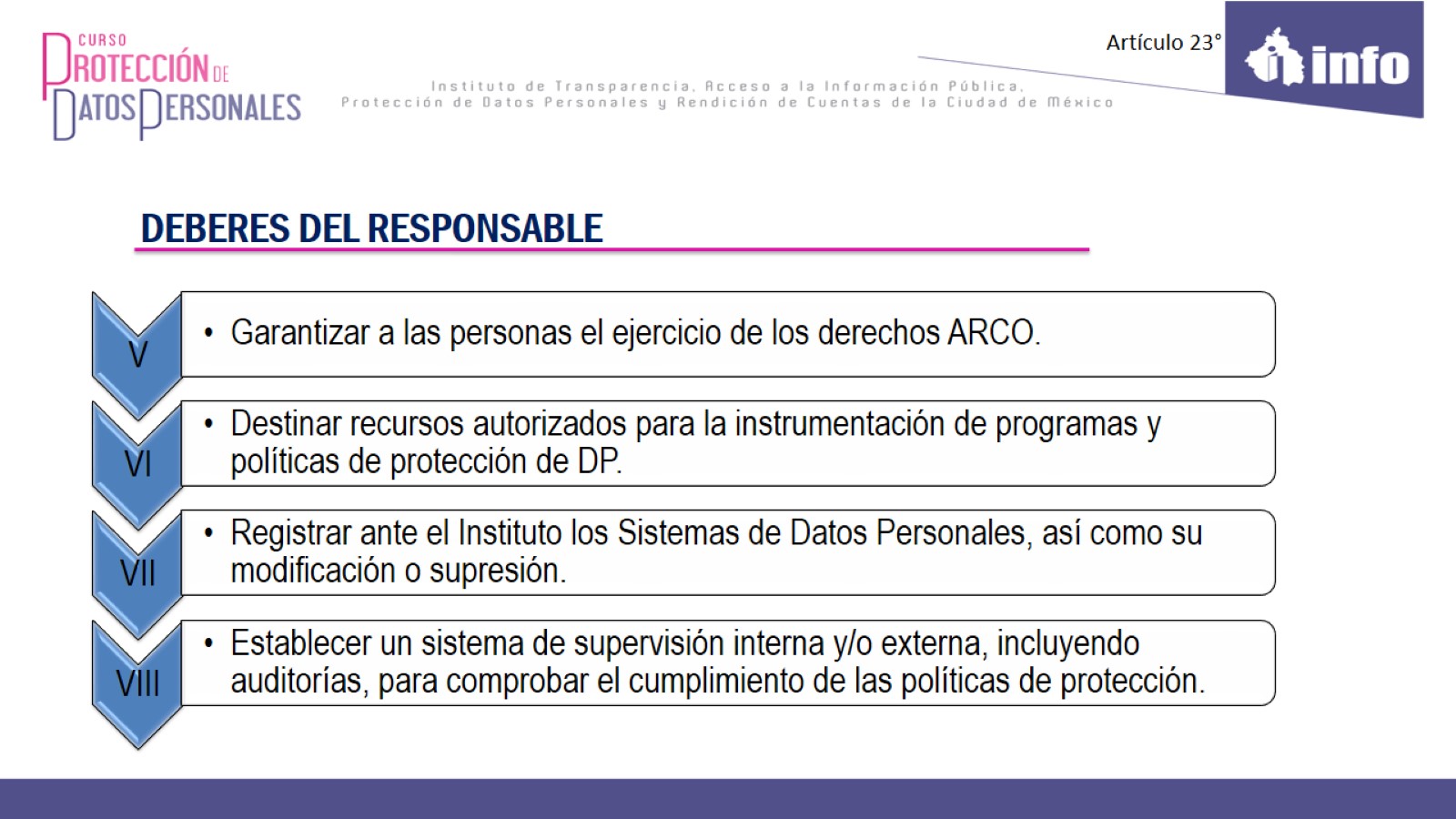 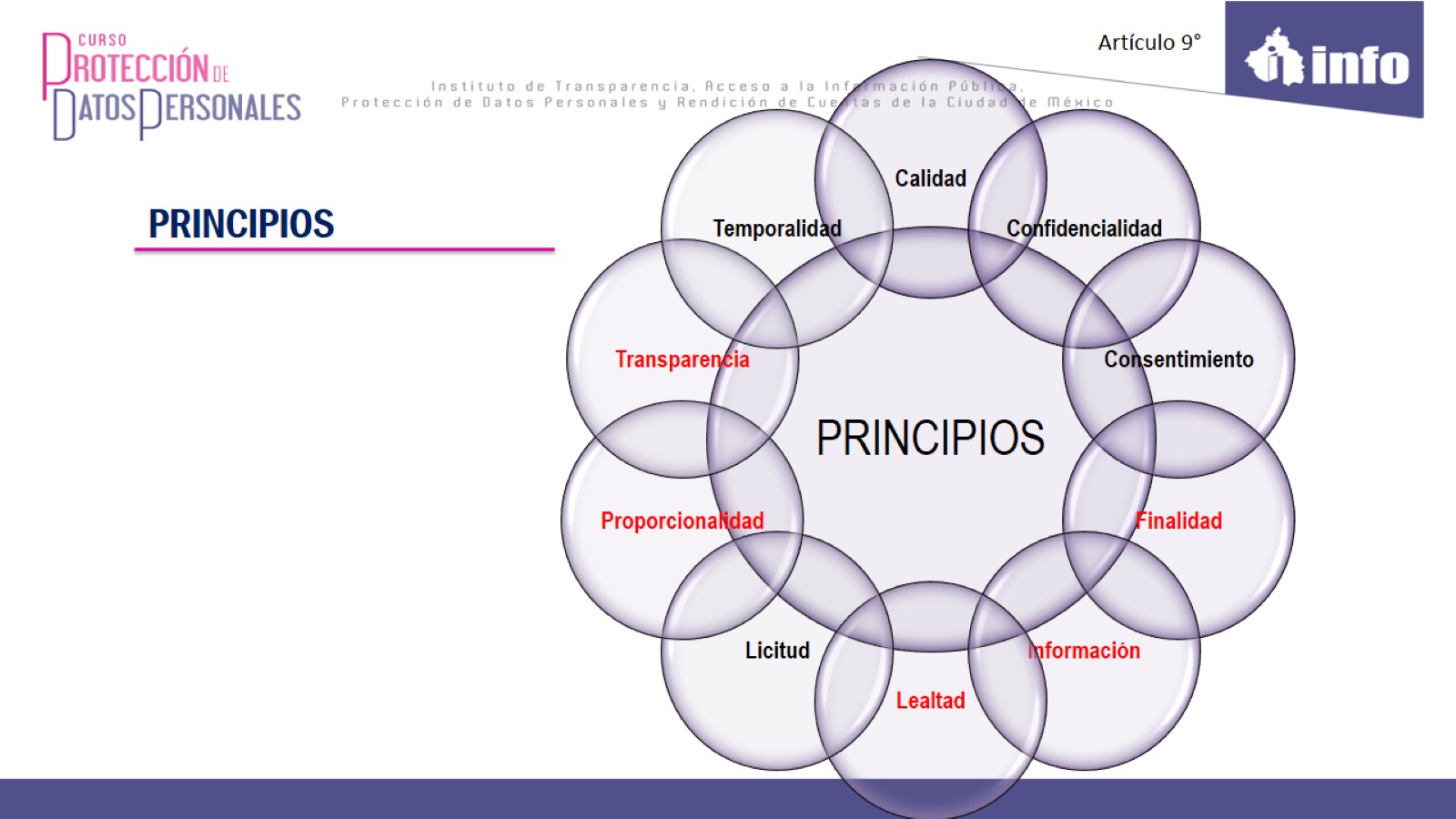 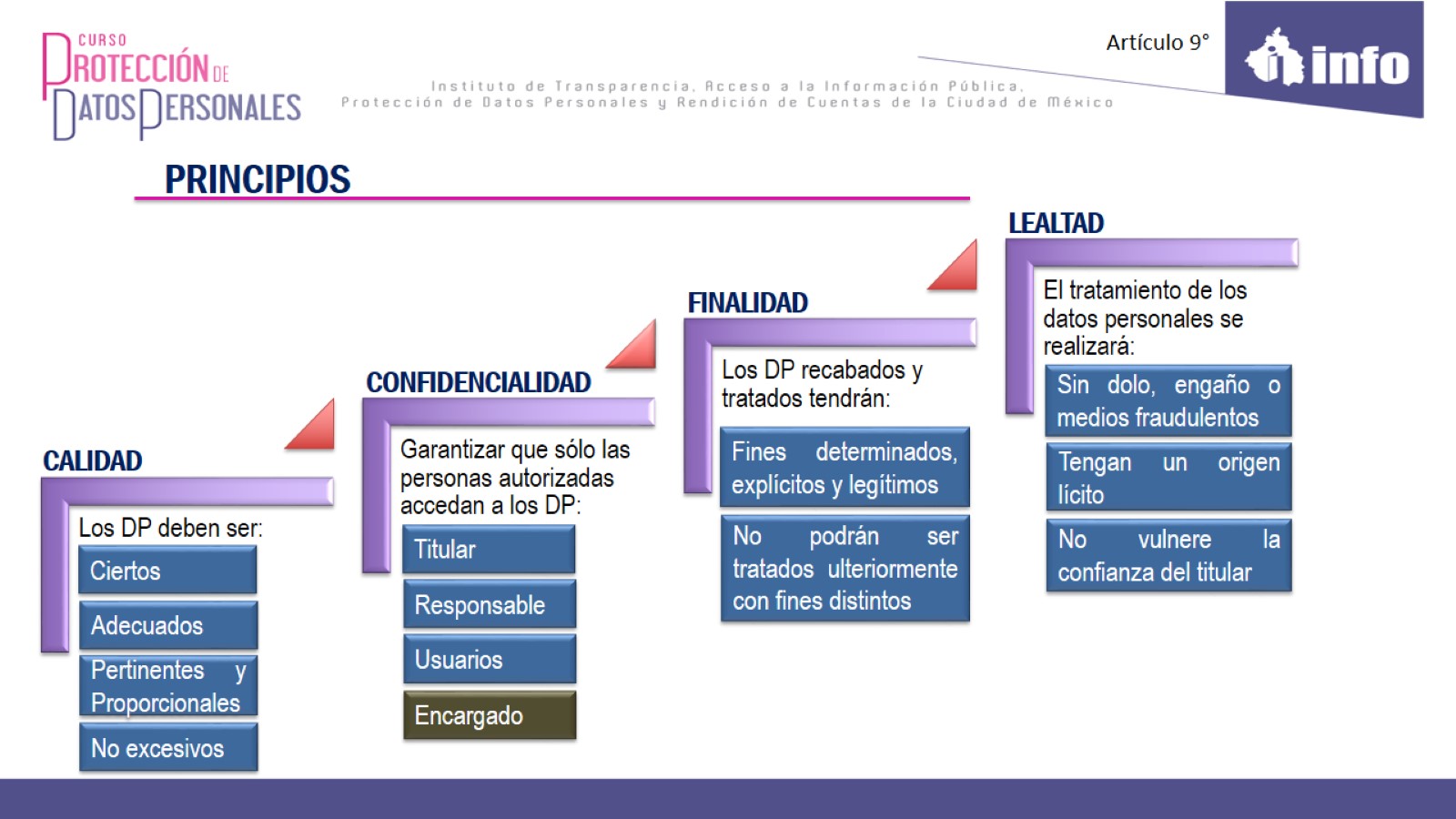 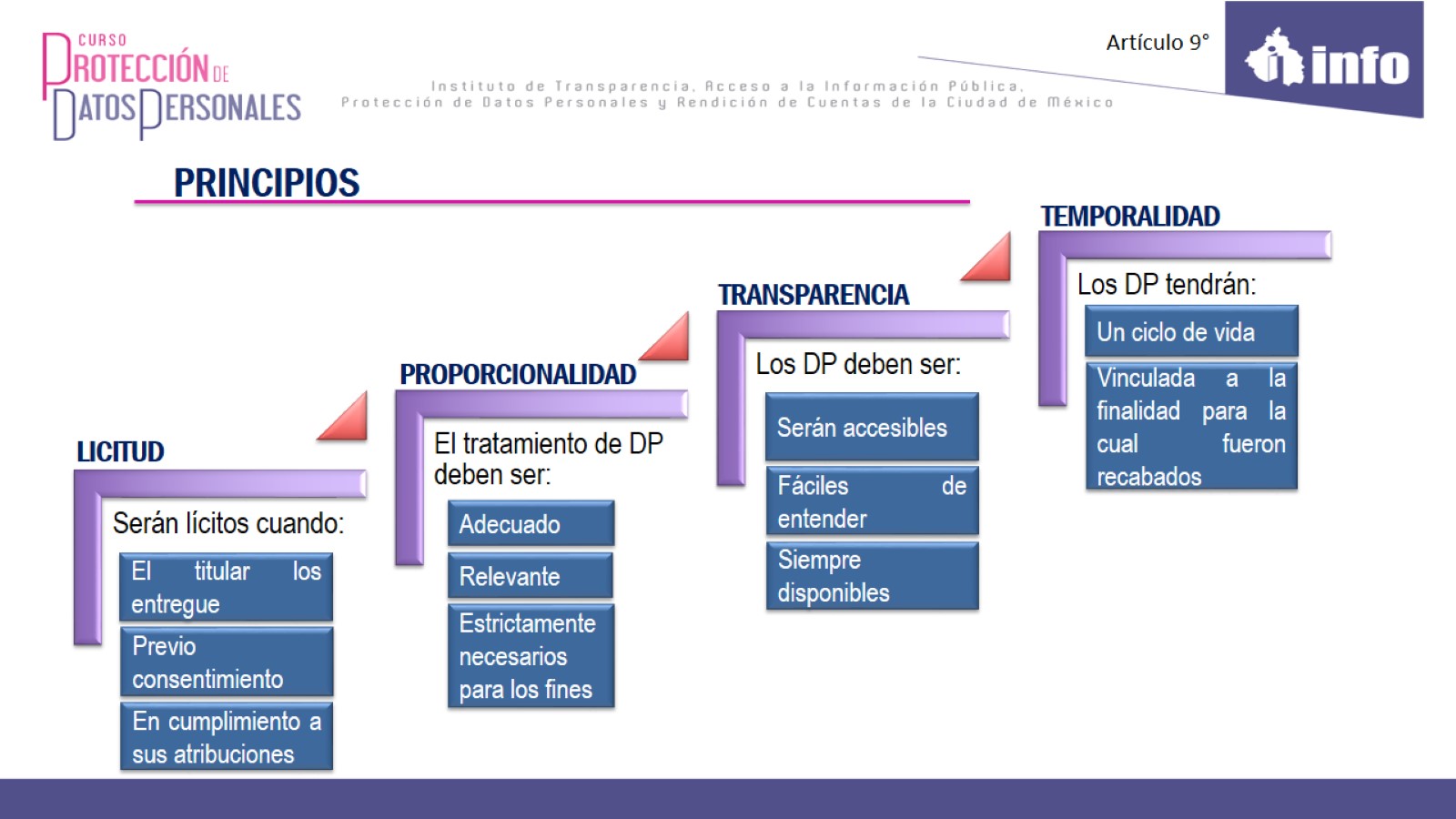 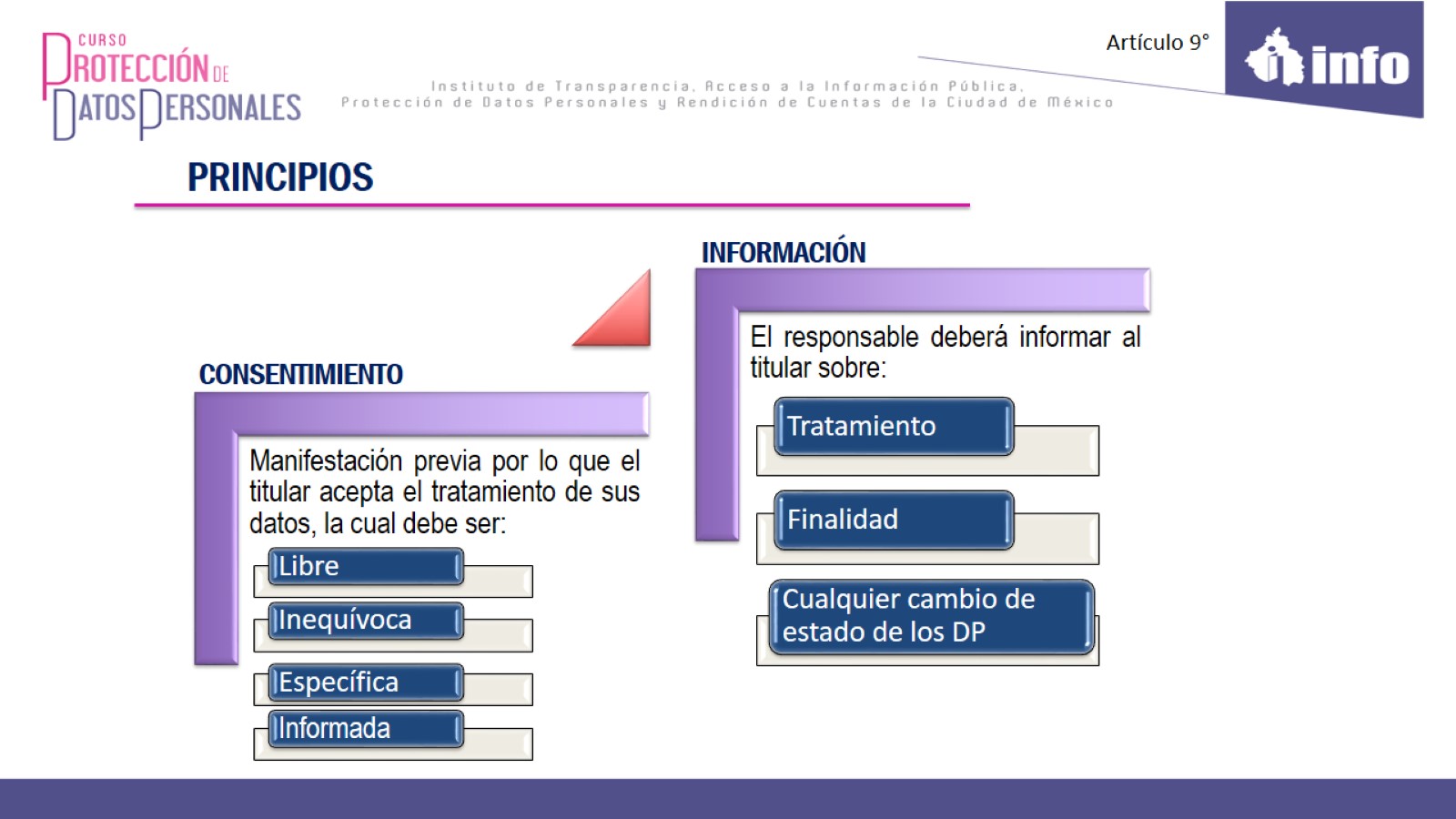 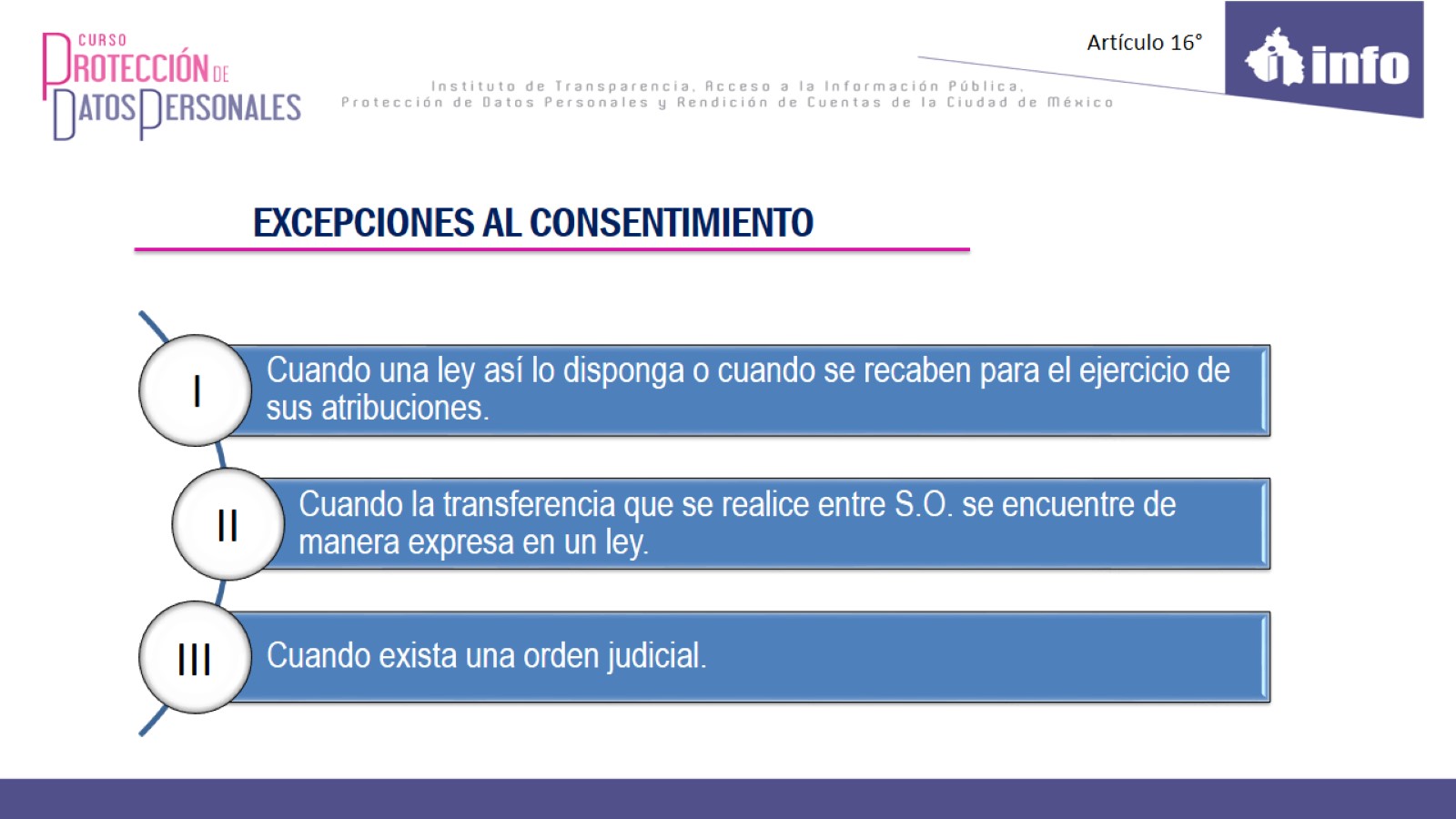 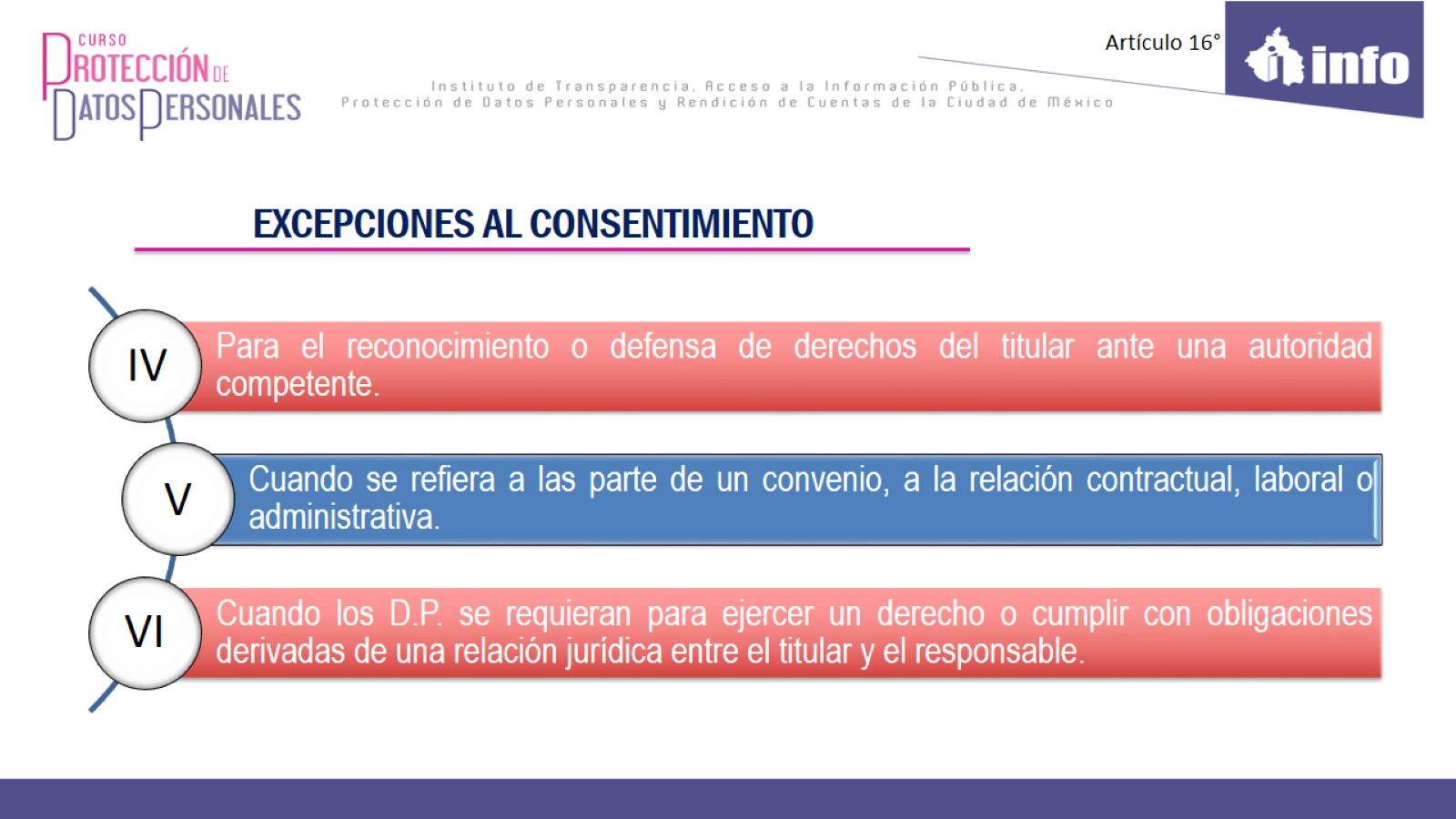 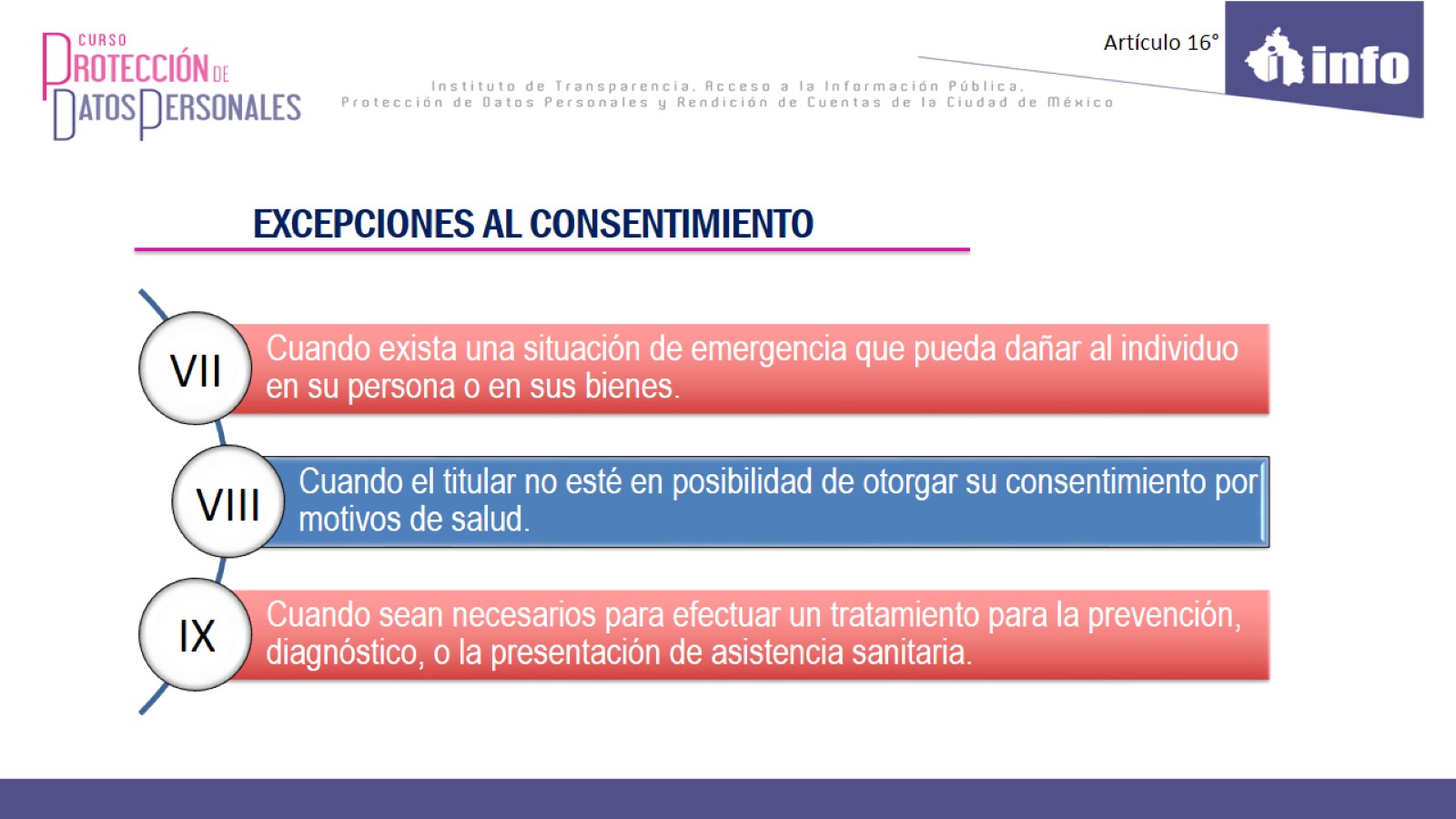 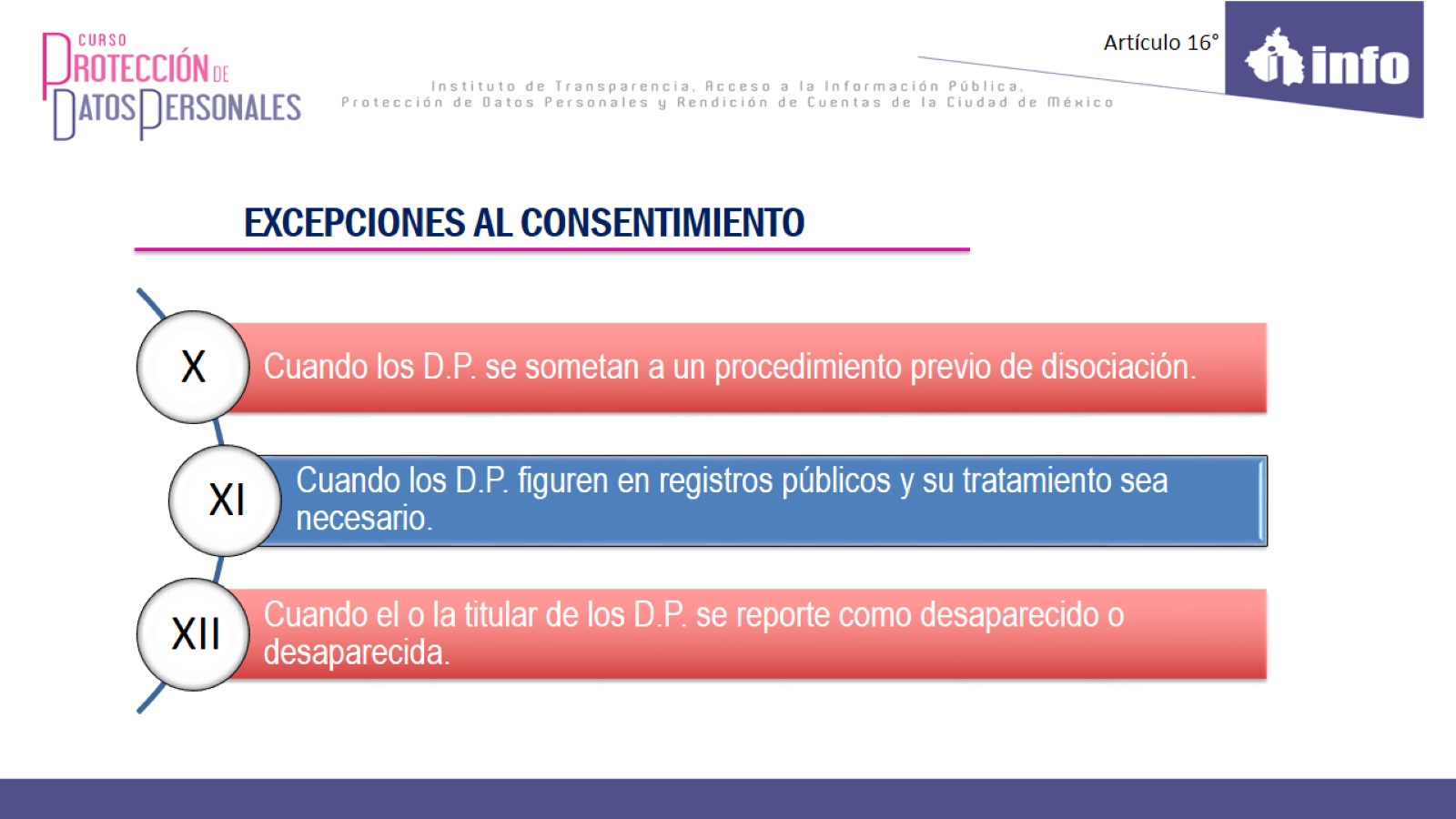 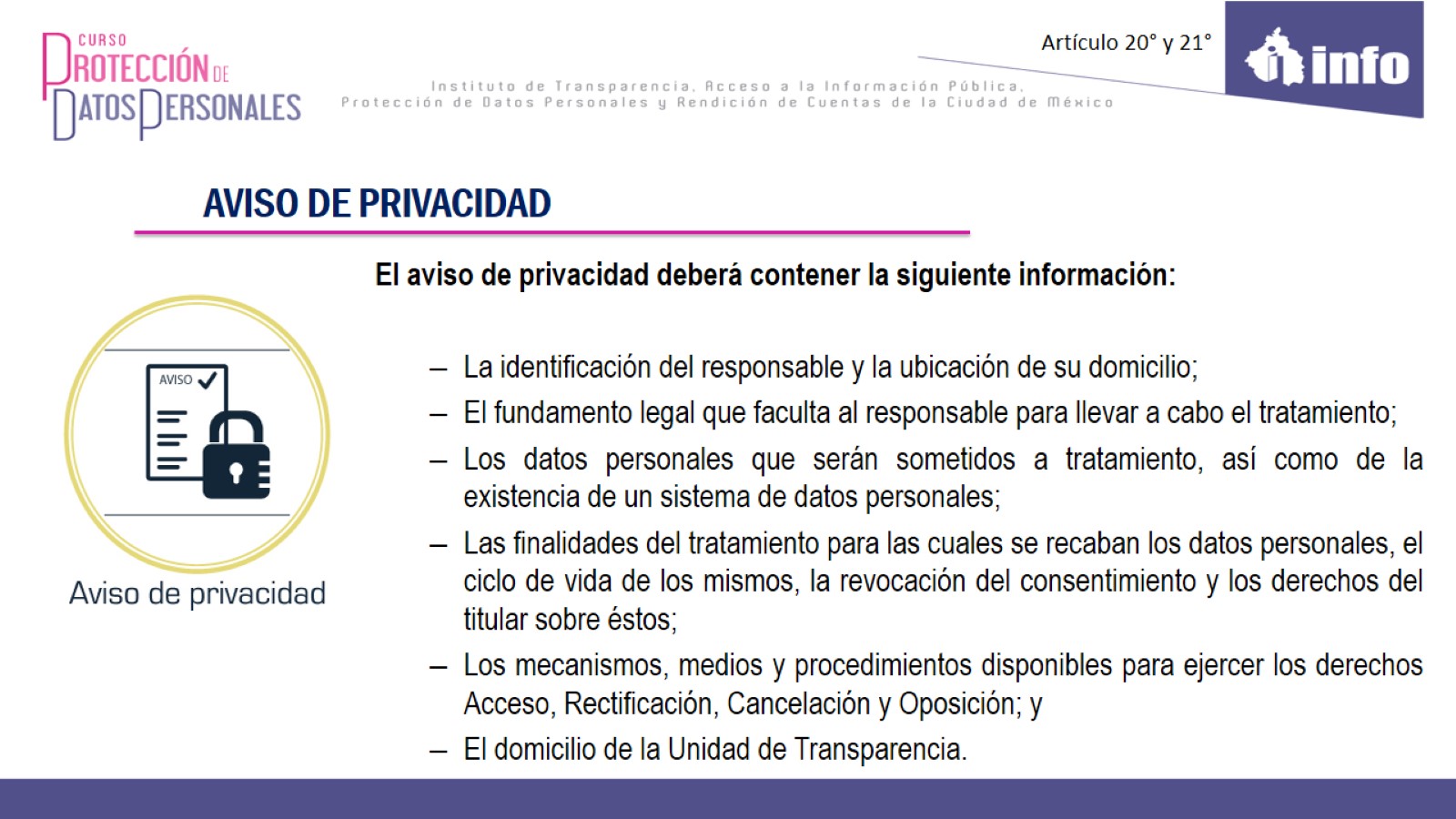 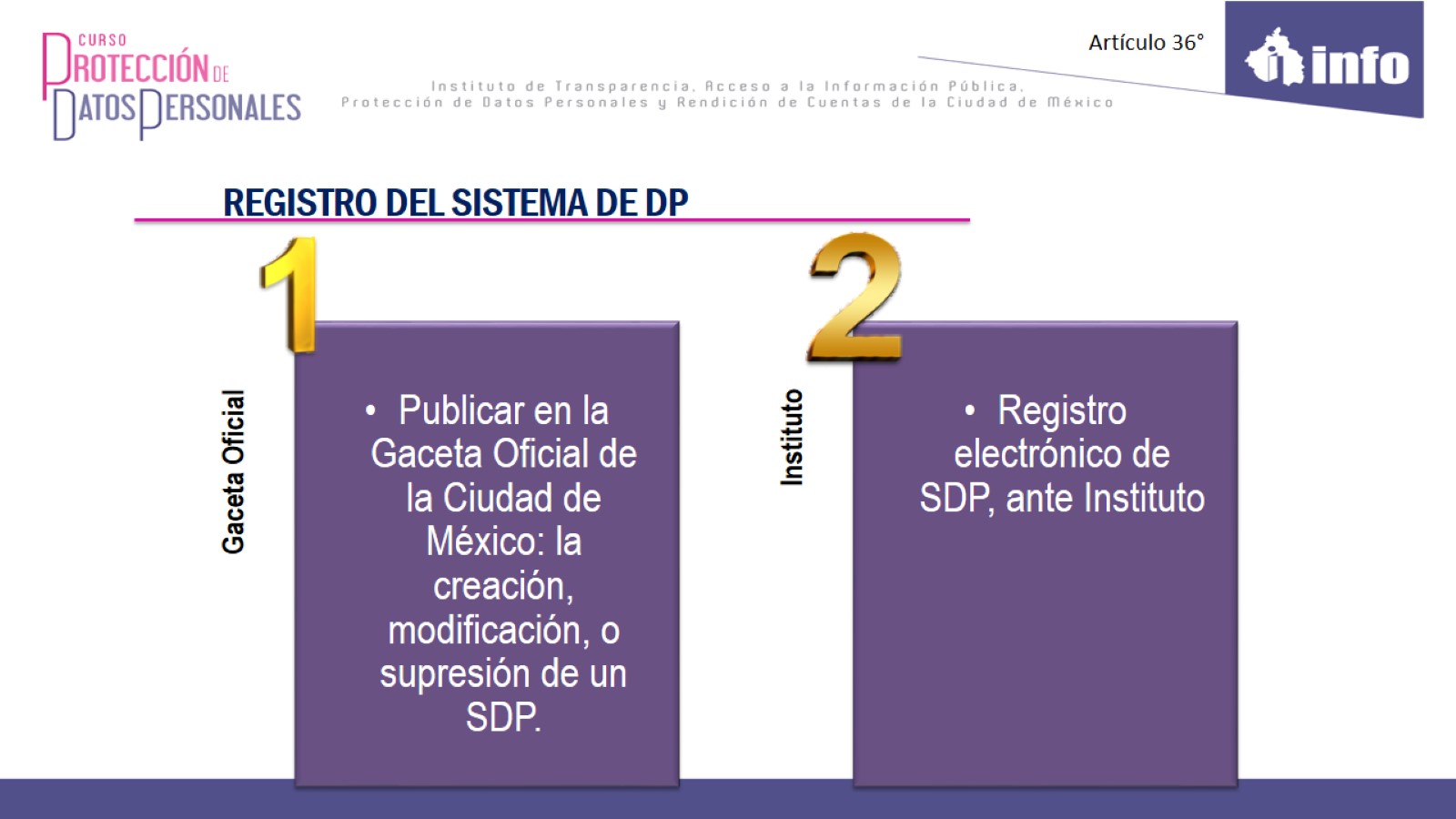 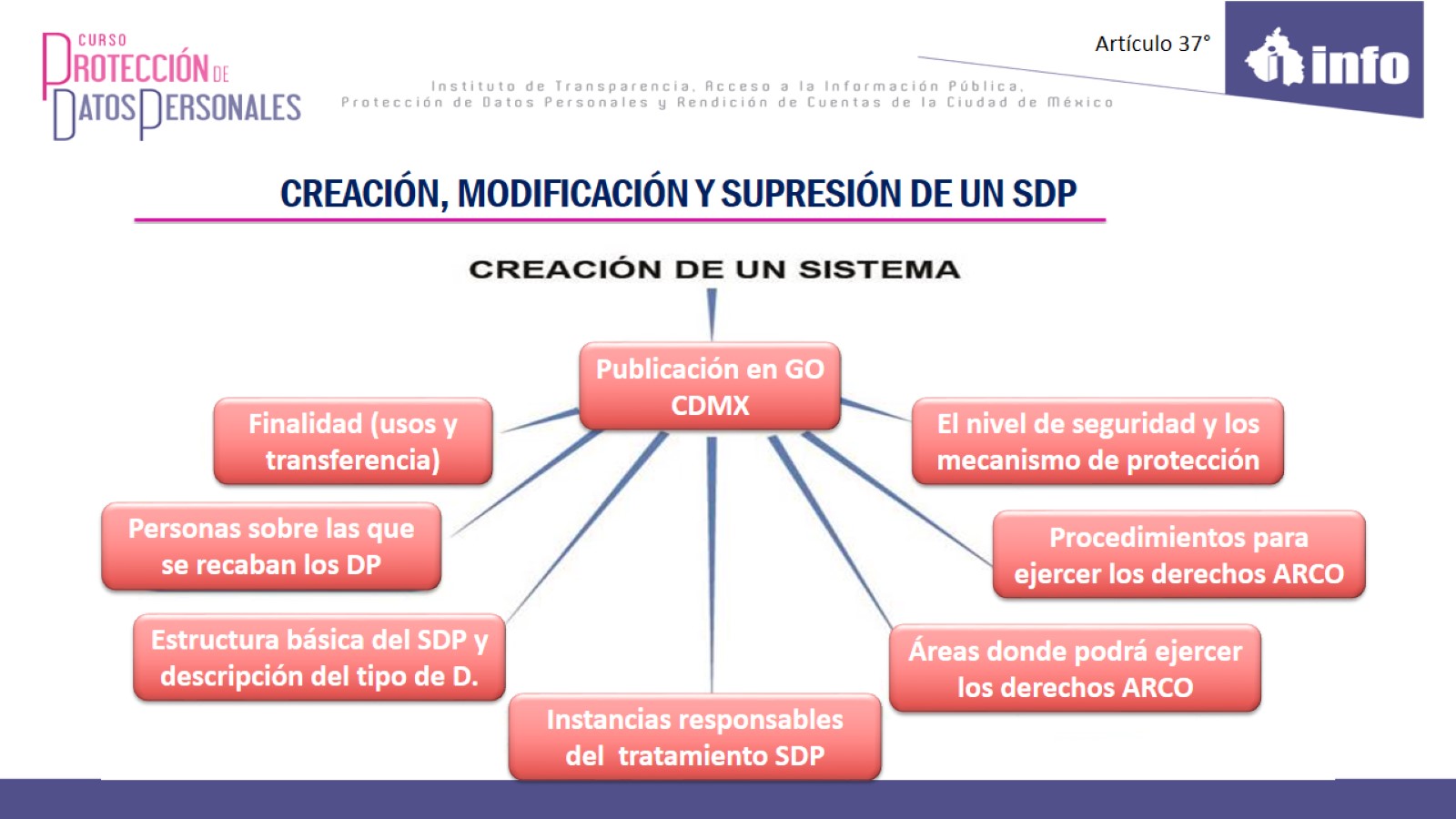 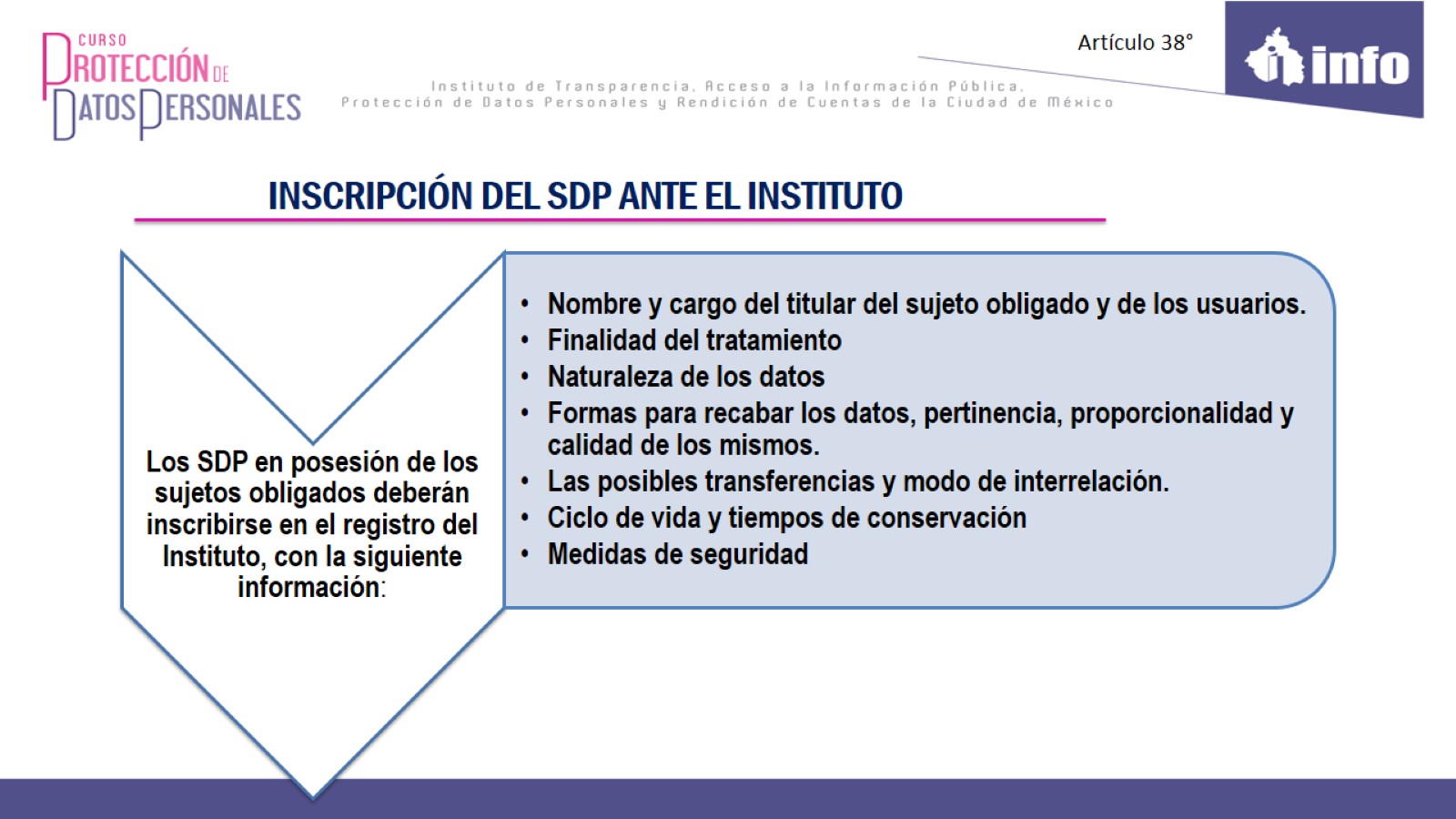 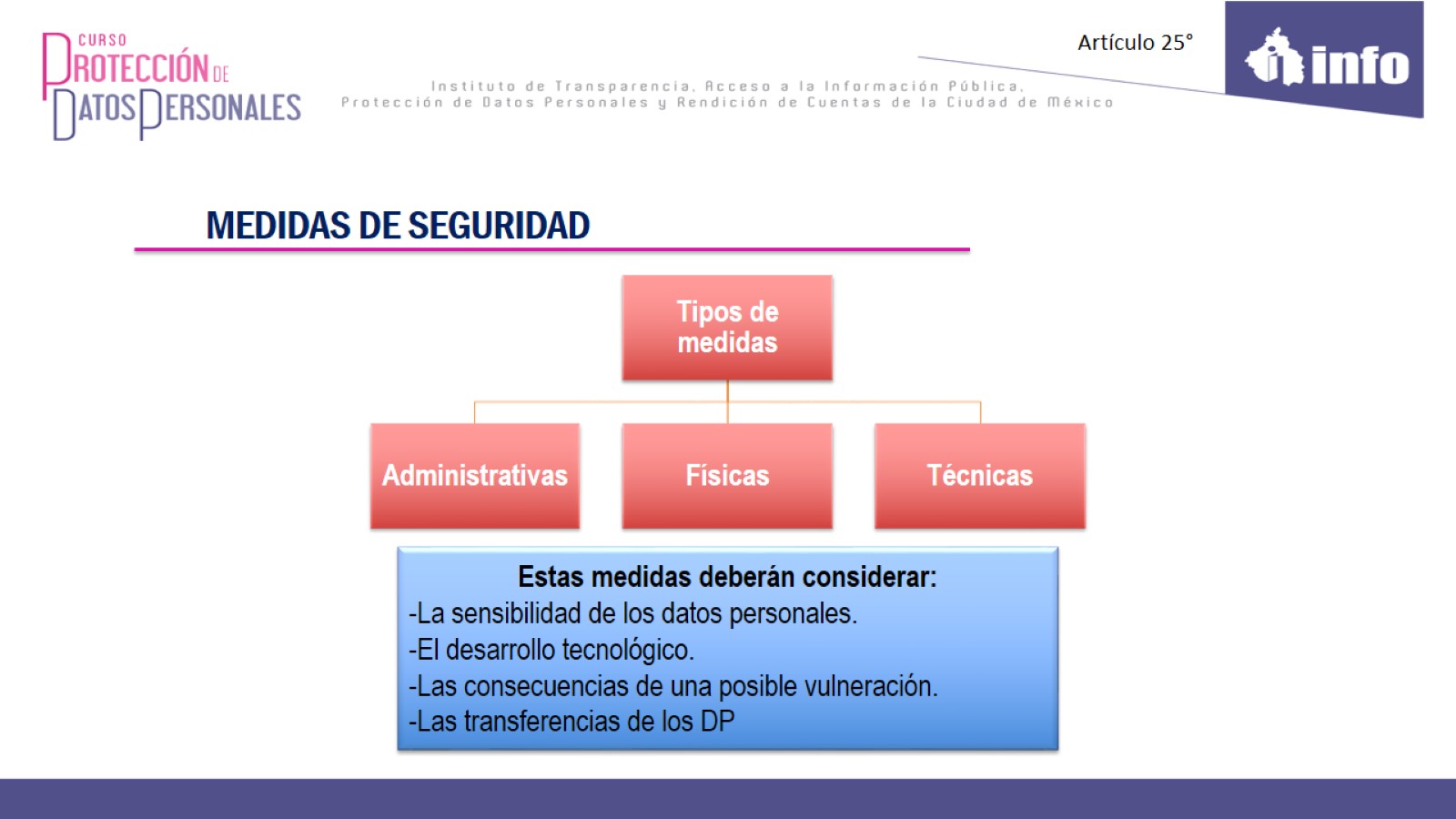 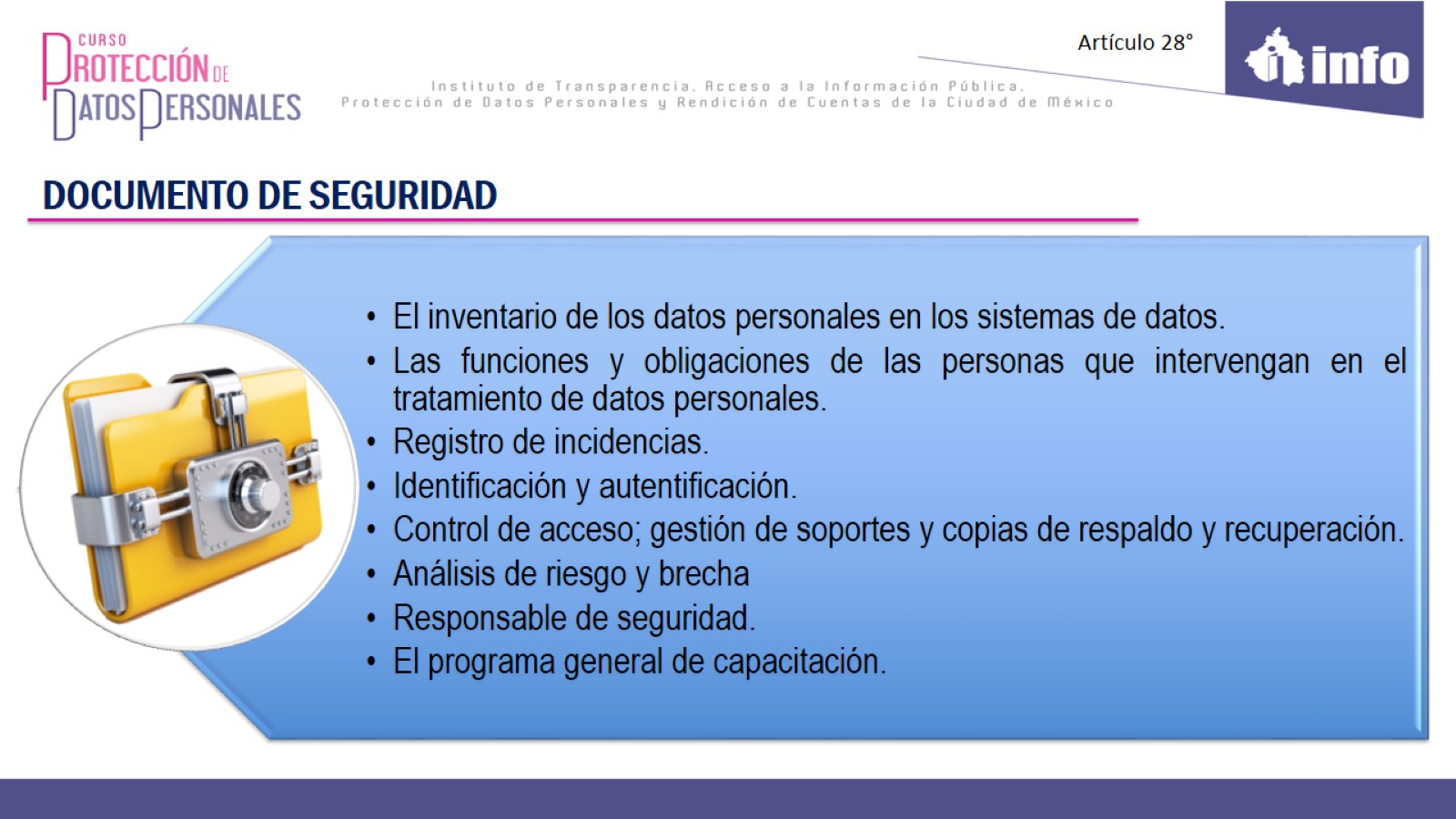 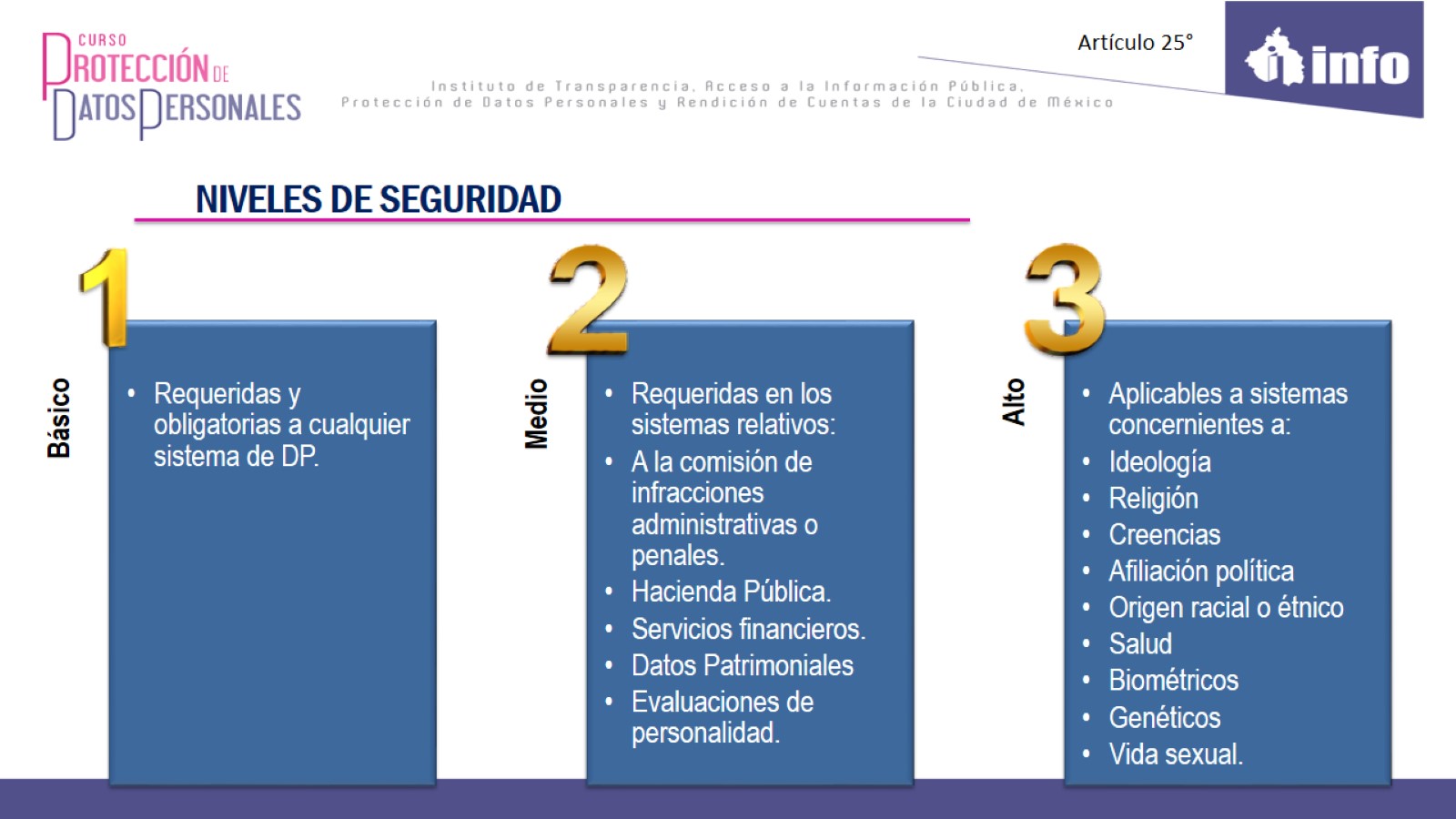 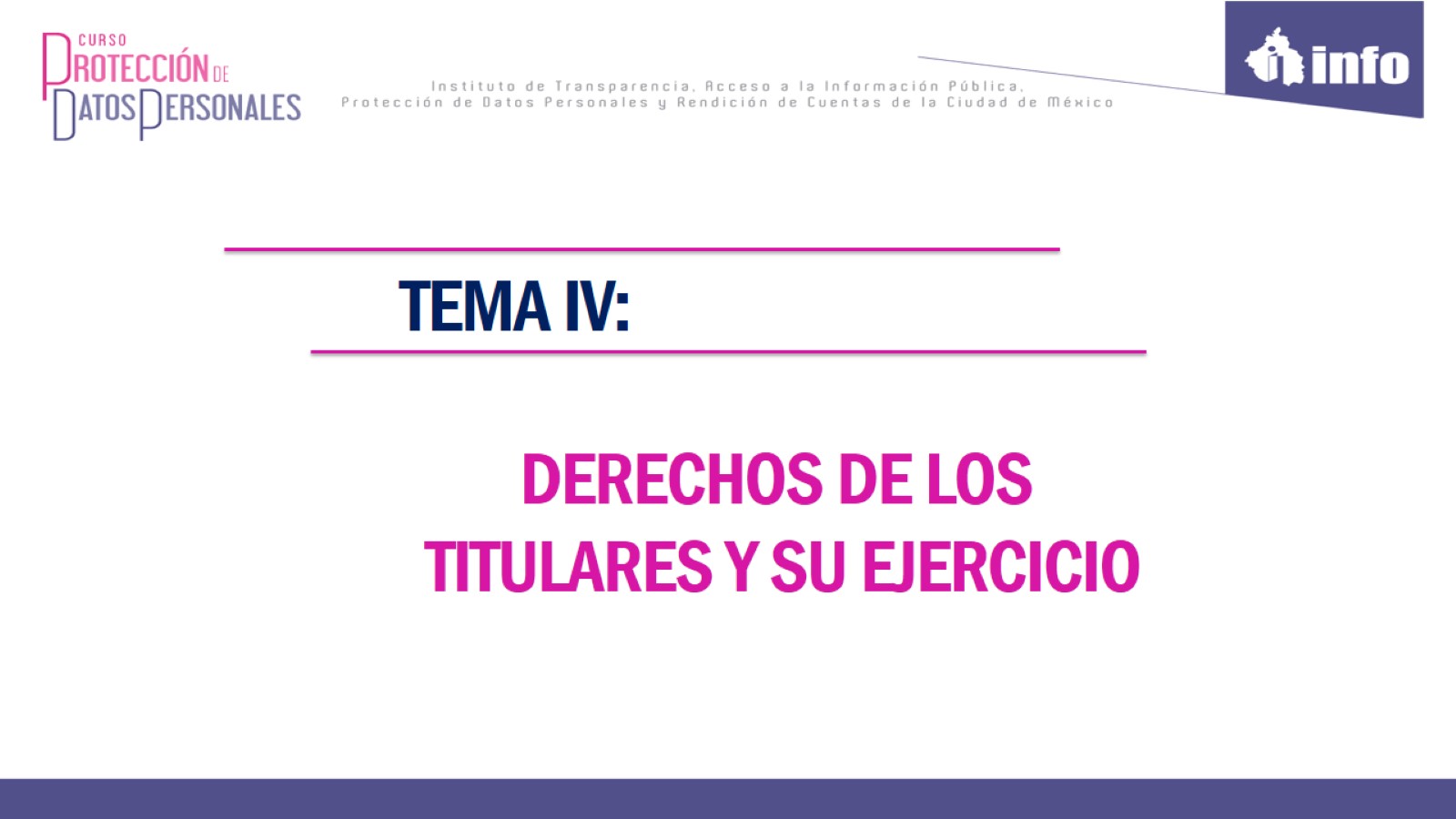 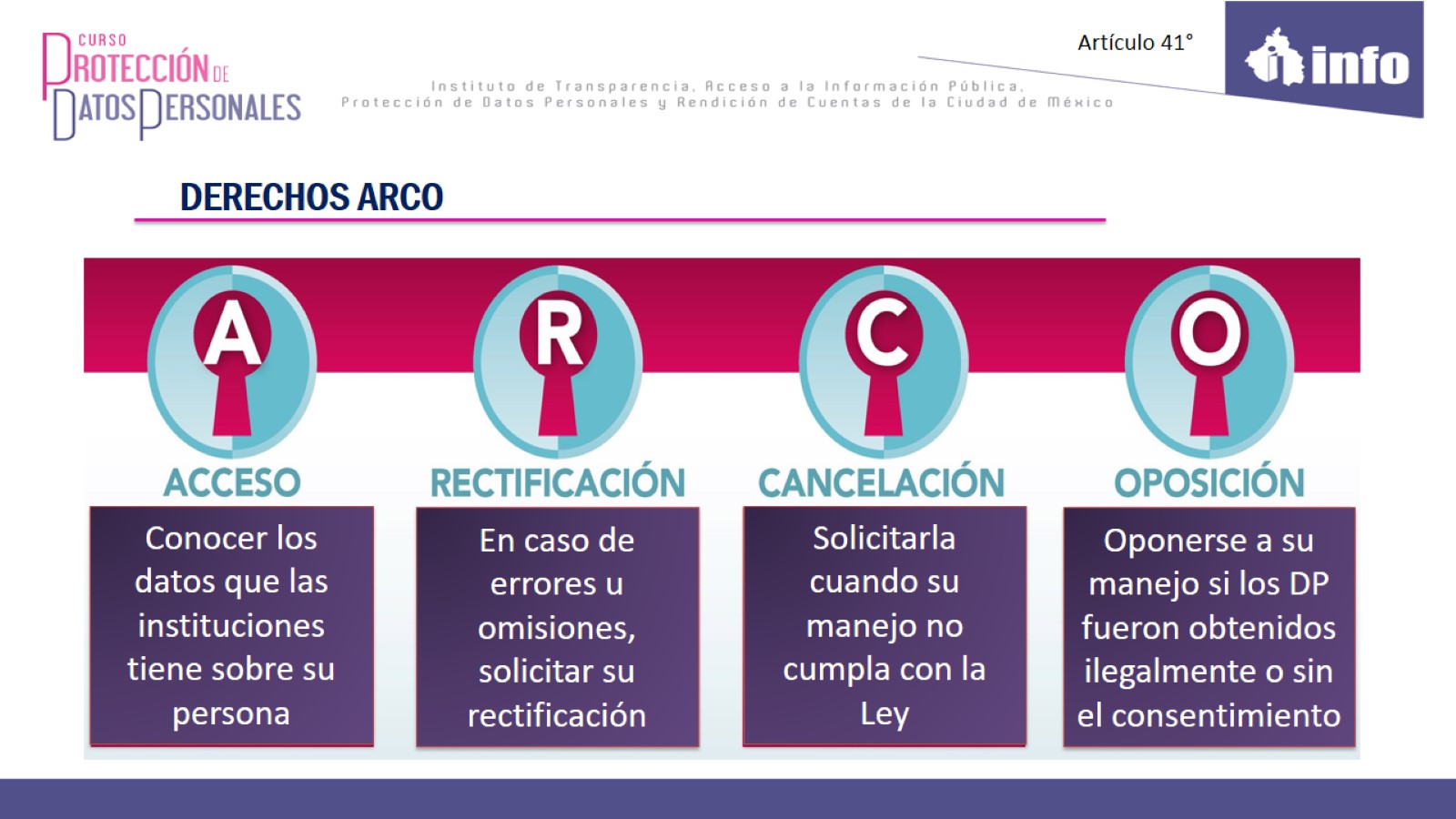 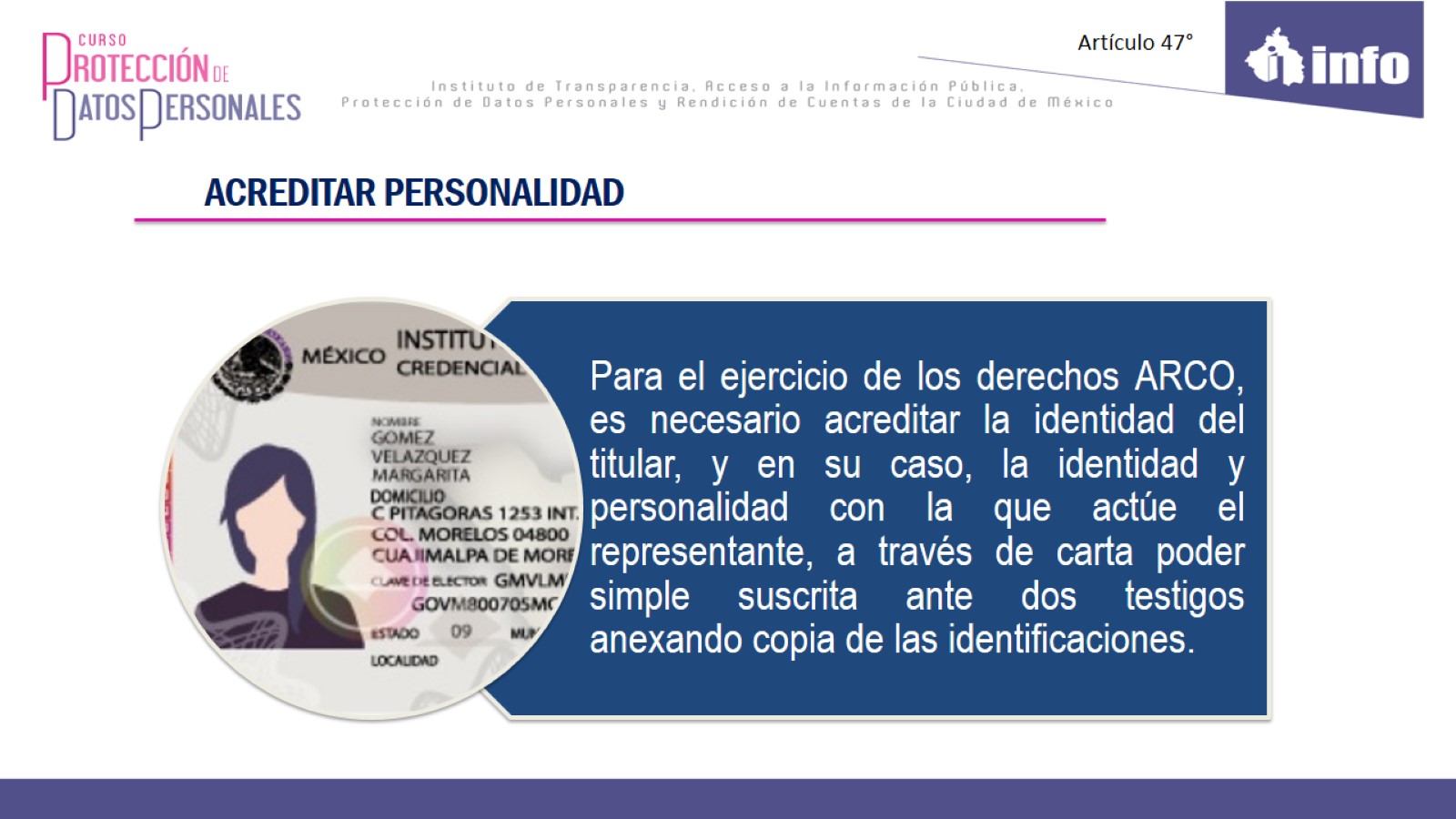 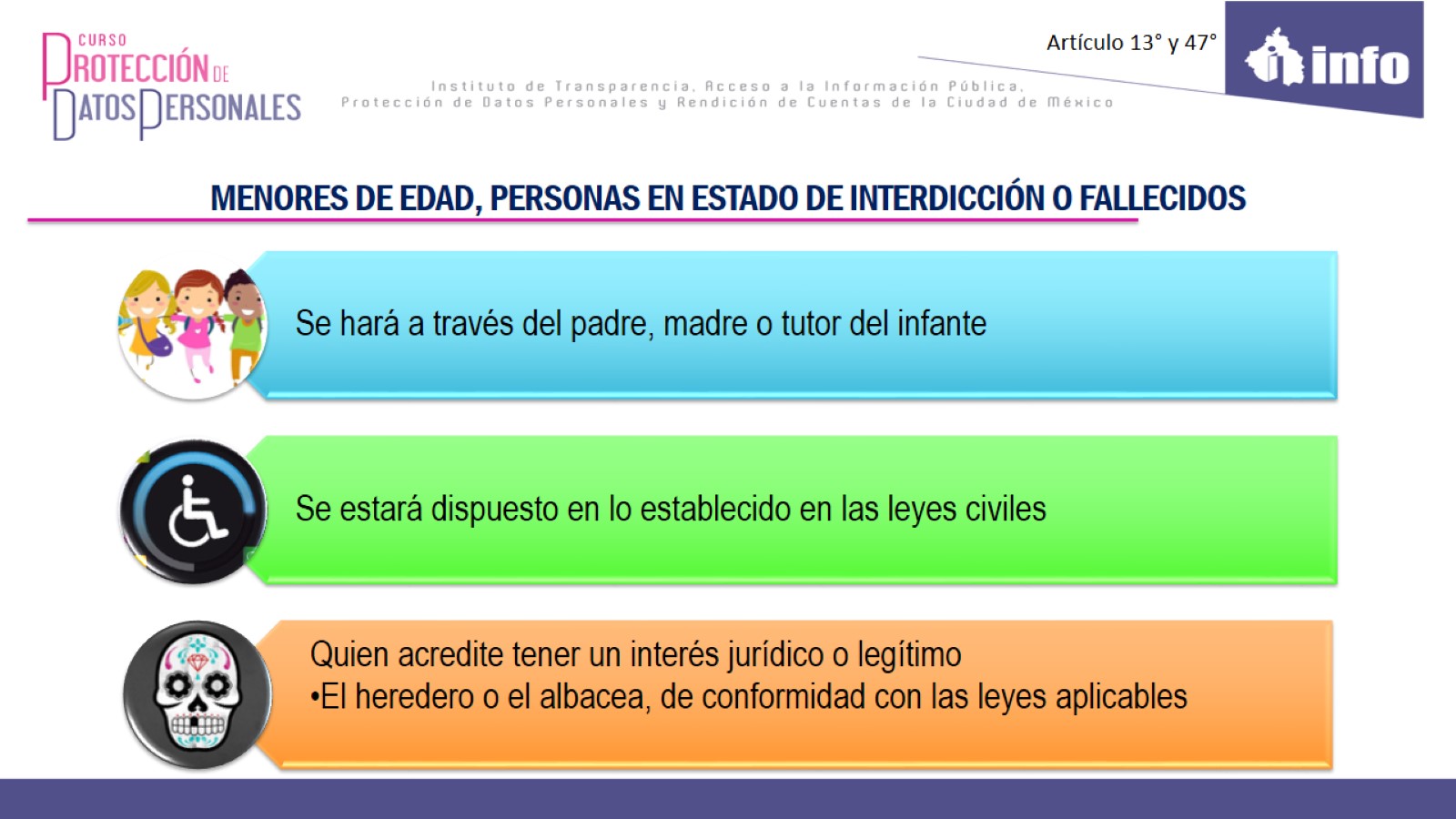 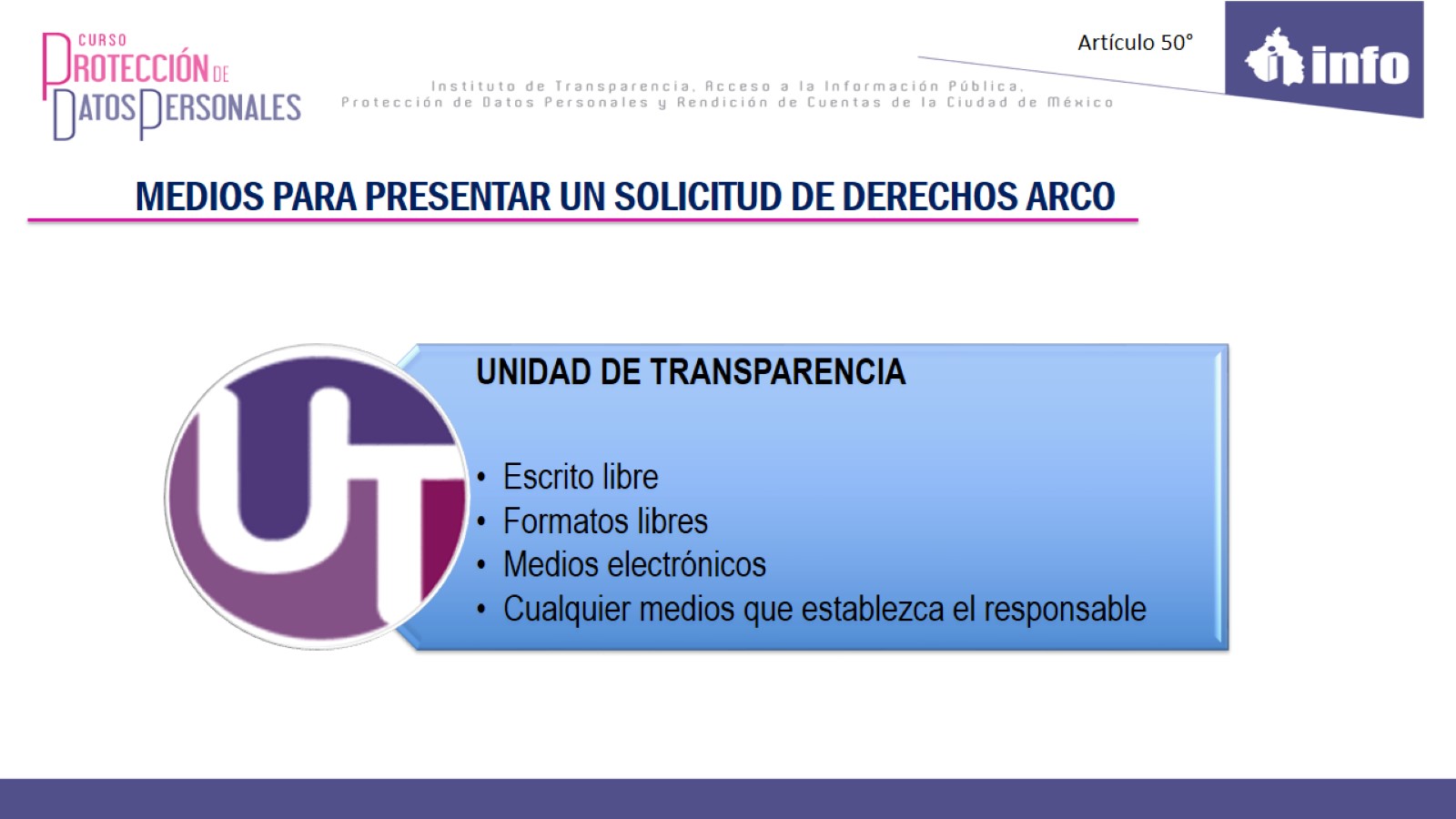 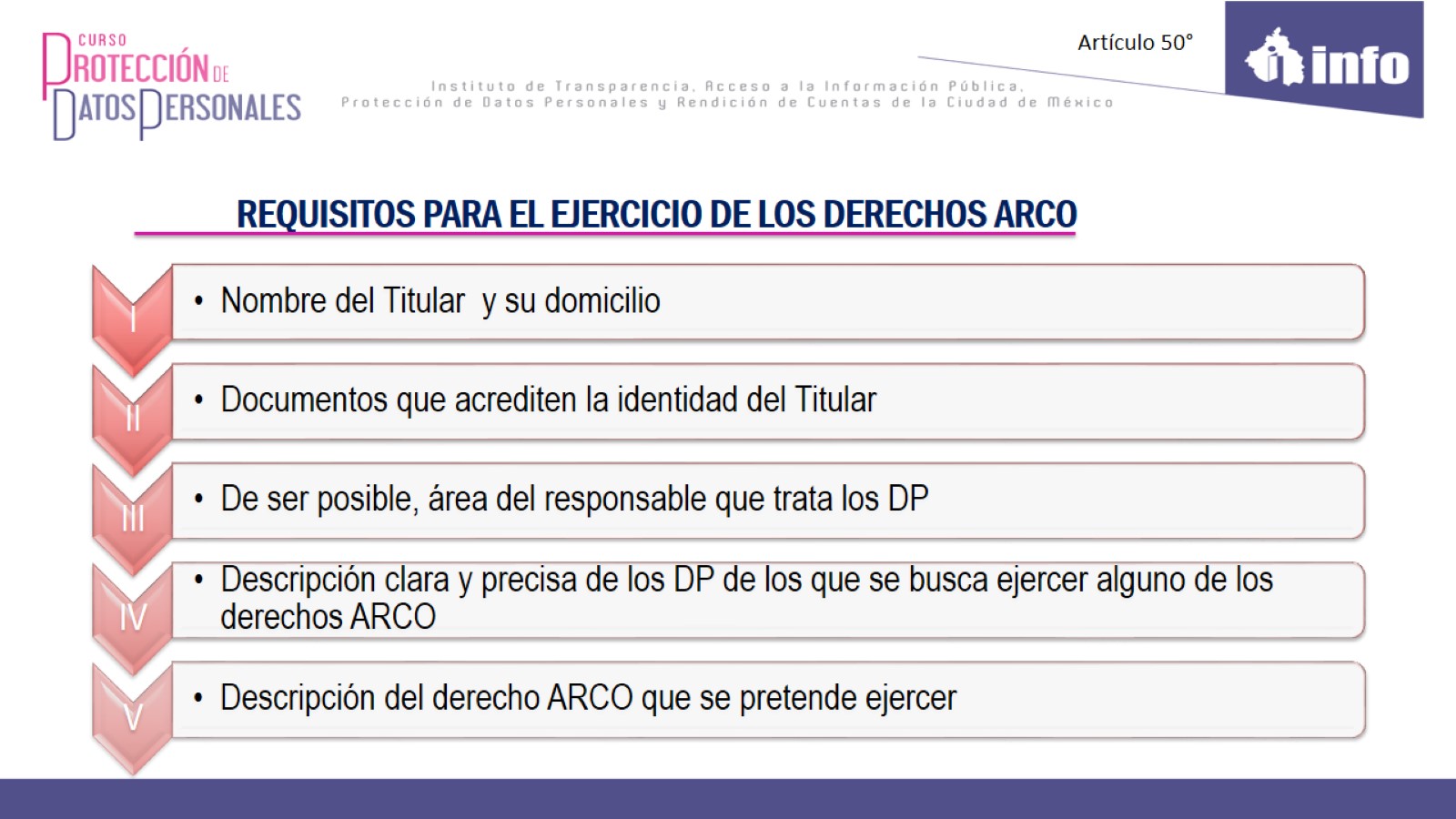 REQUISITOS PARA EL EJERCICIO DE LOS DERECHOS ARCO
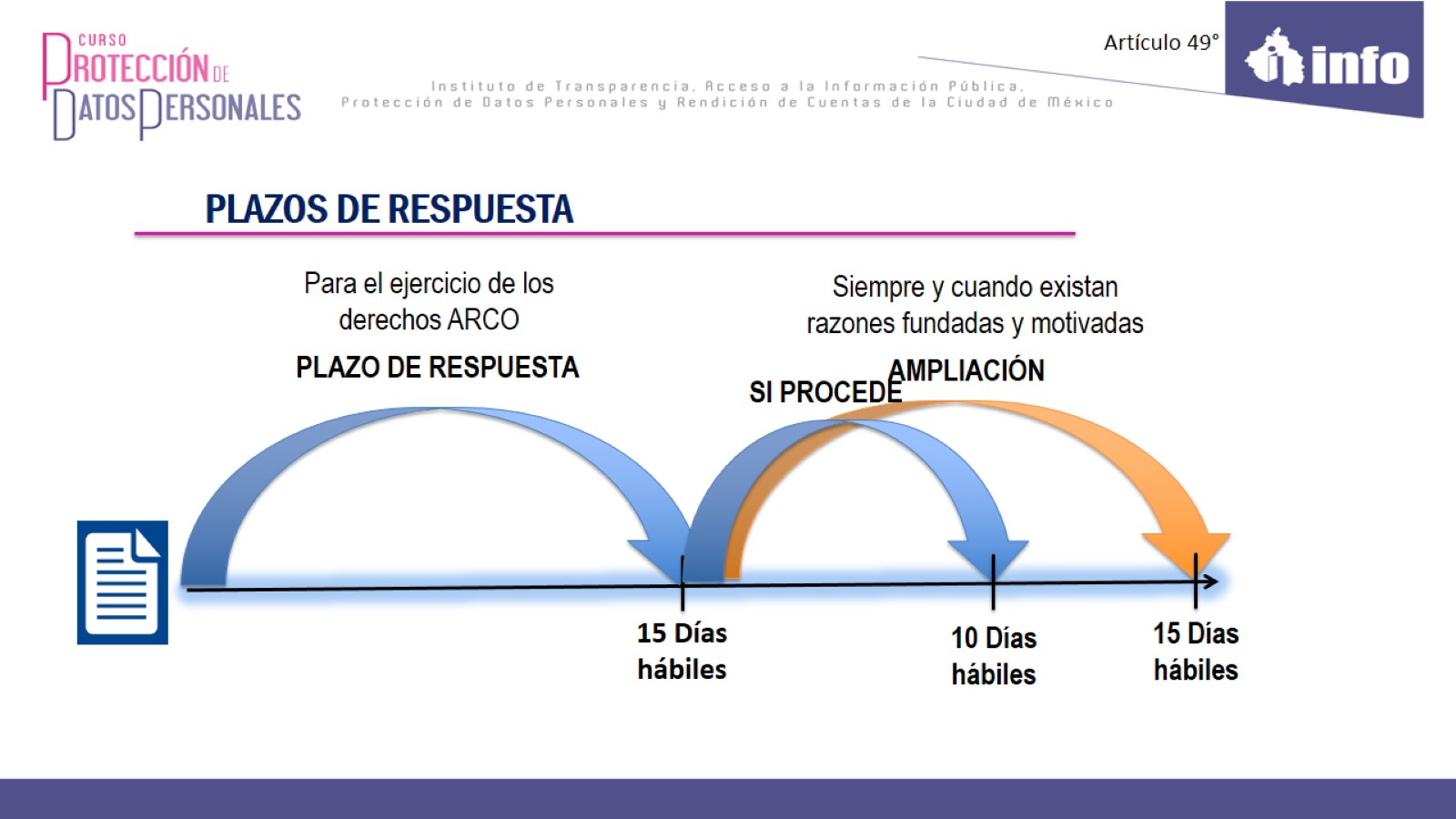 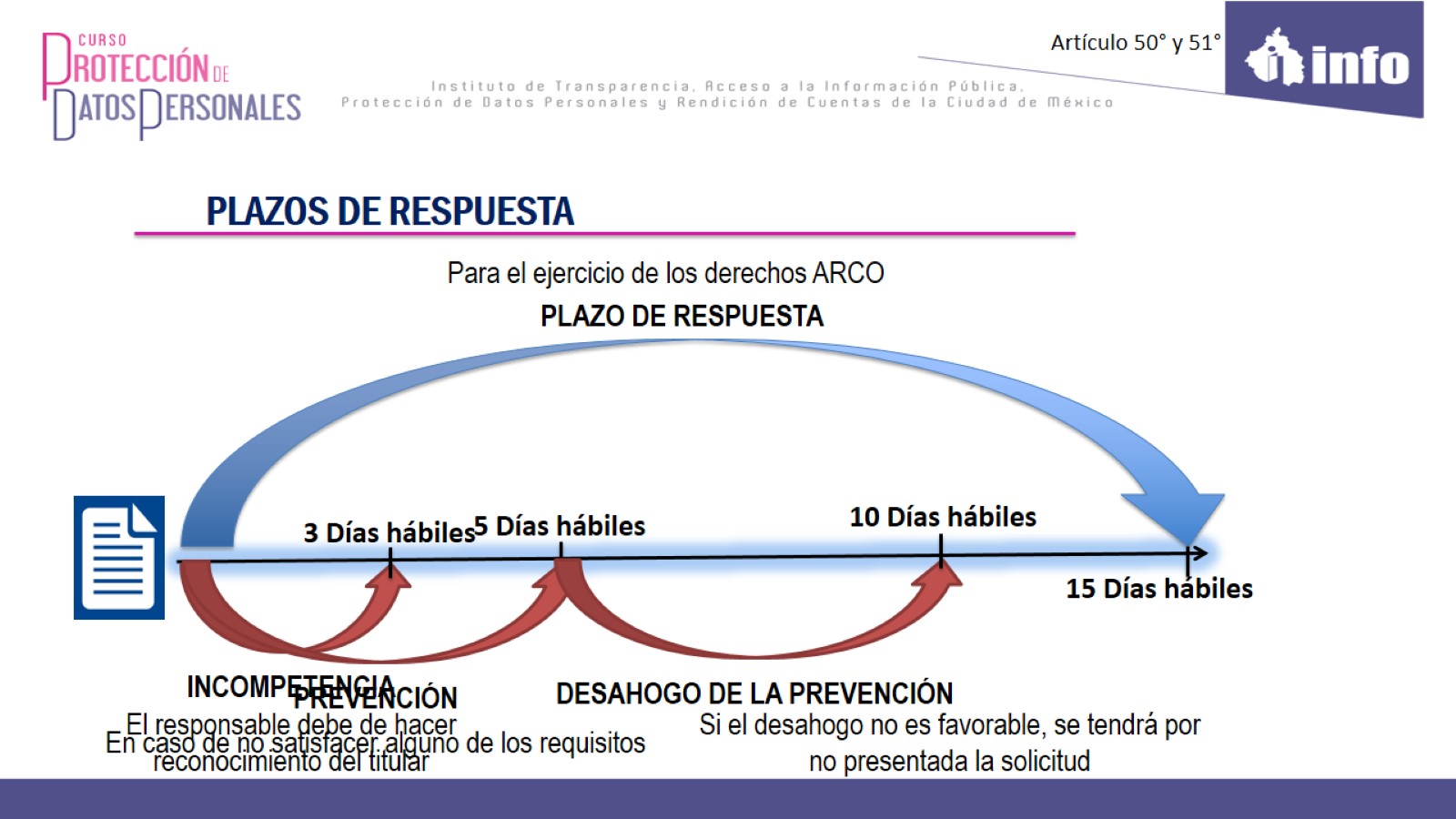 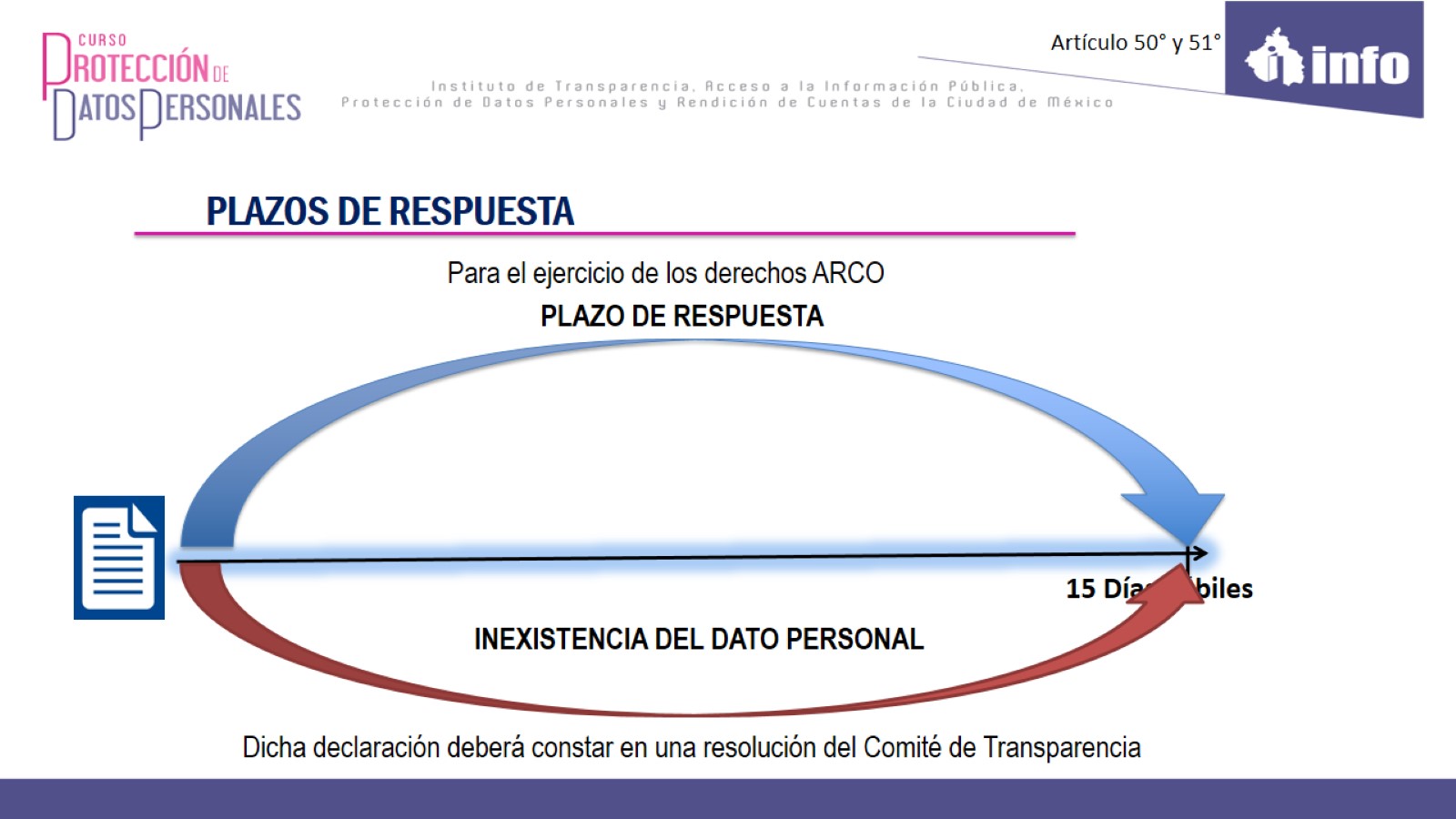 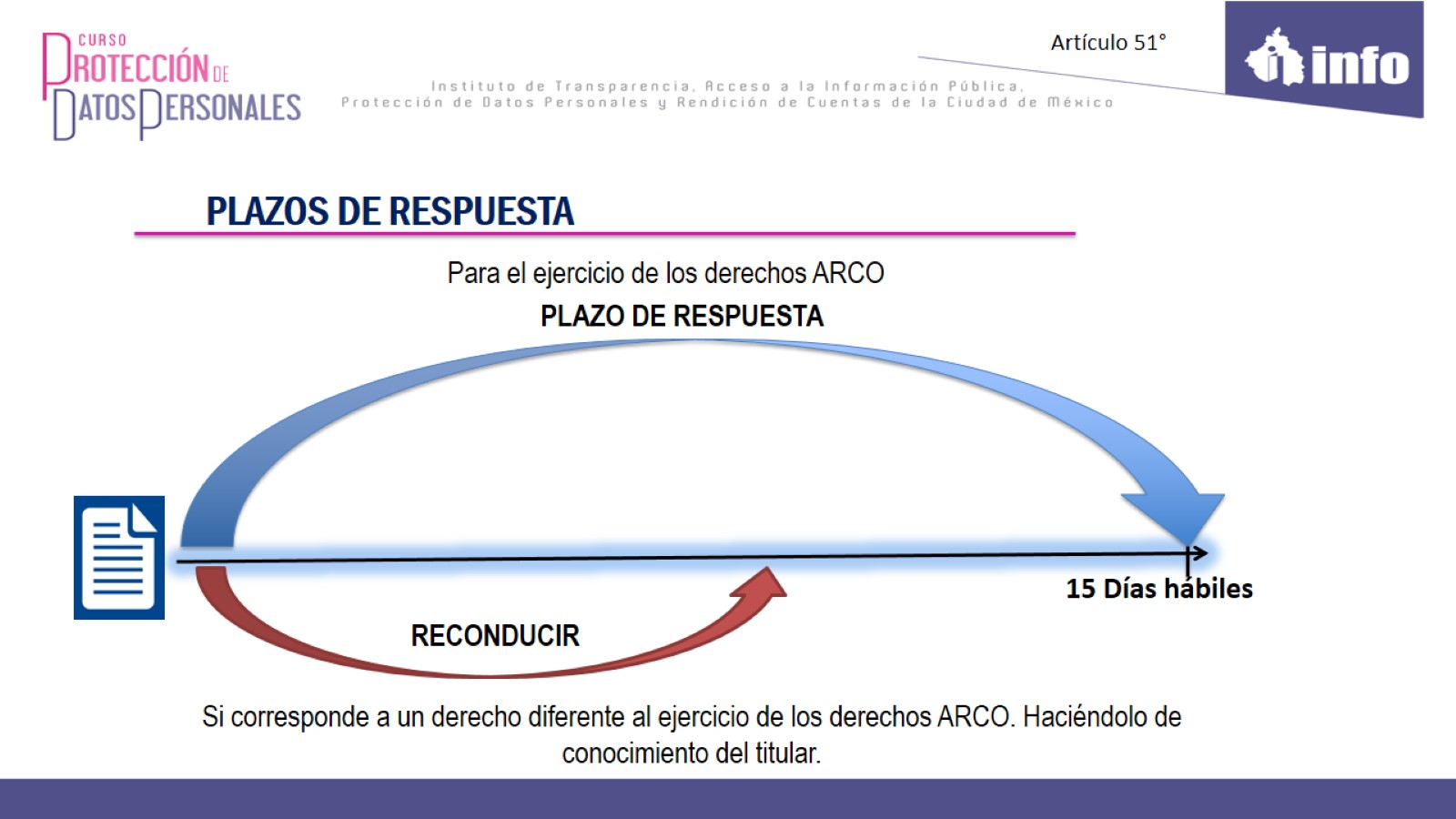 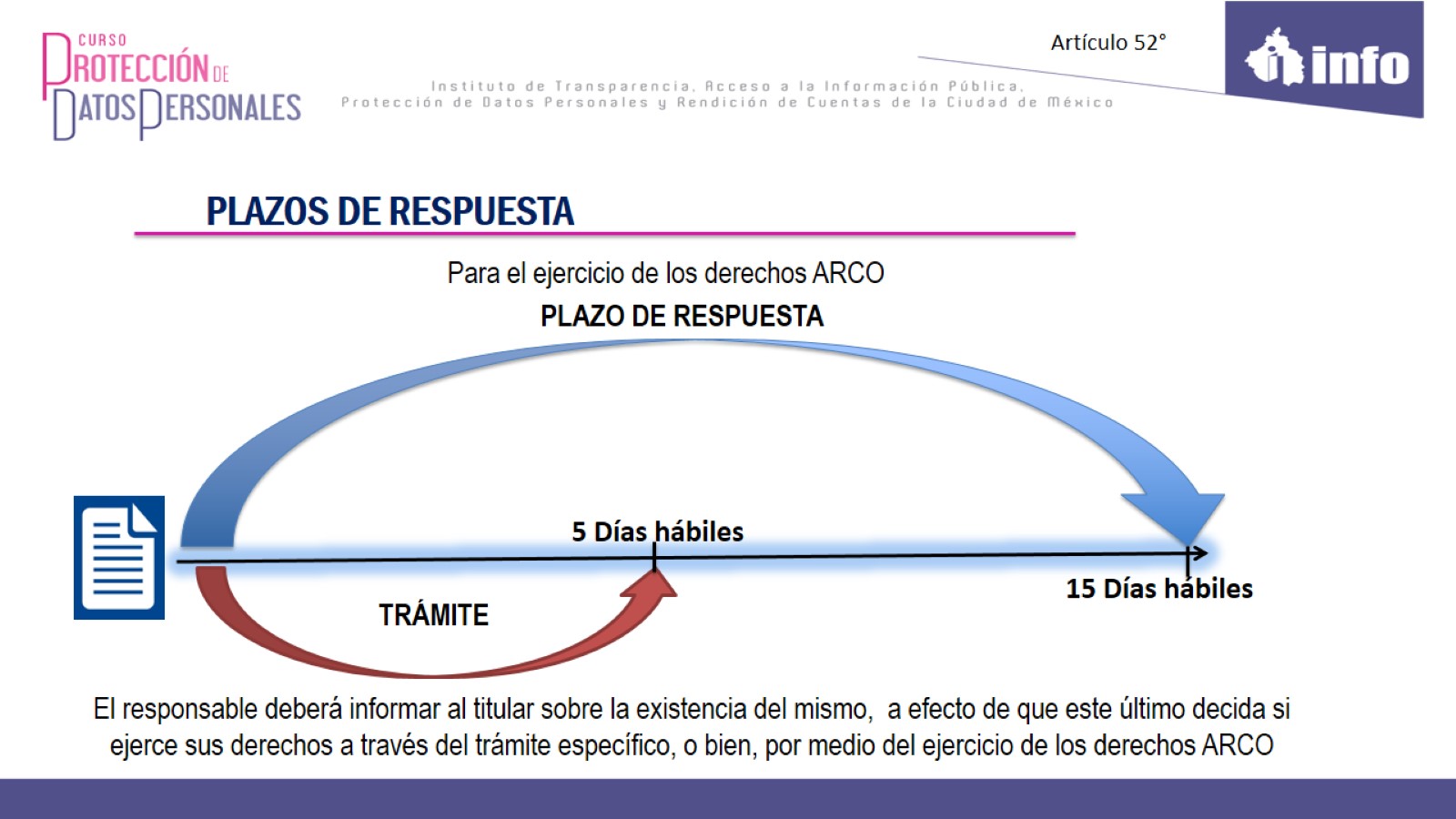 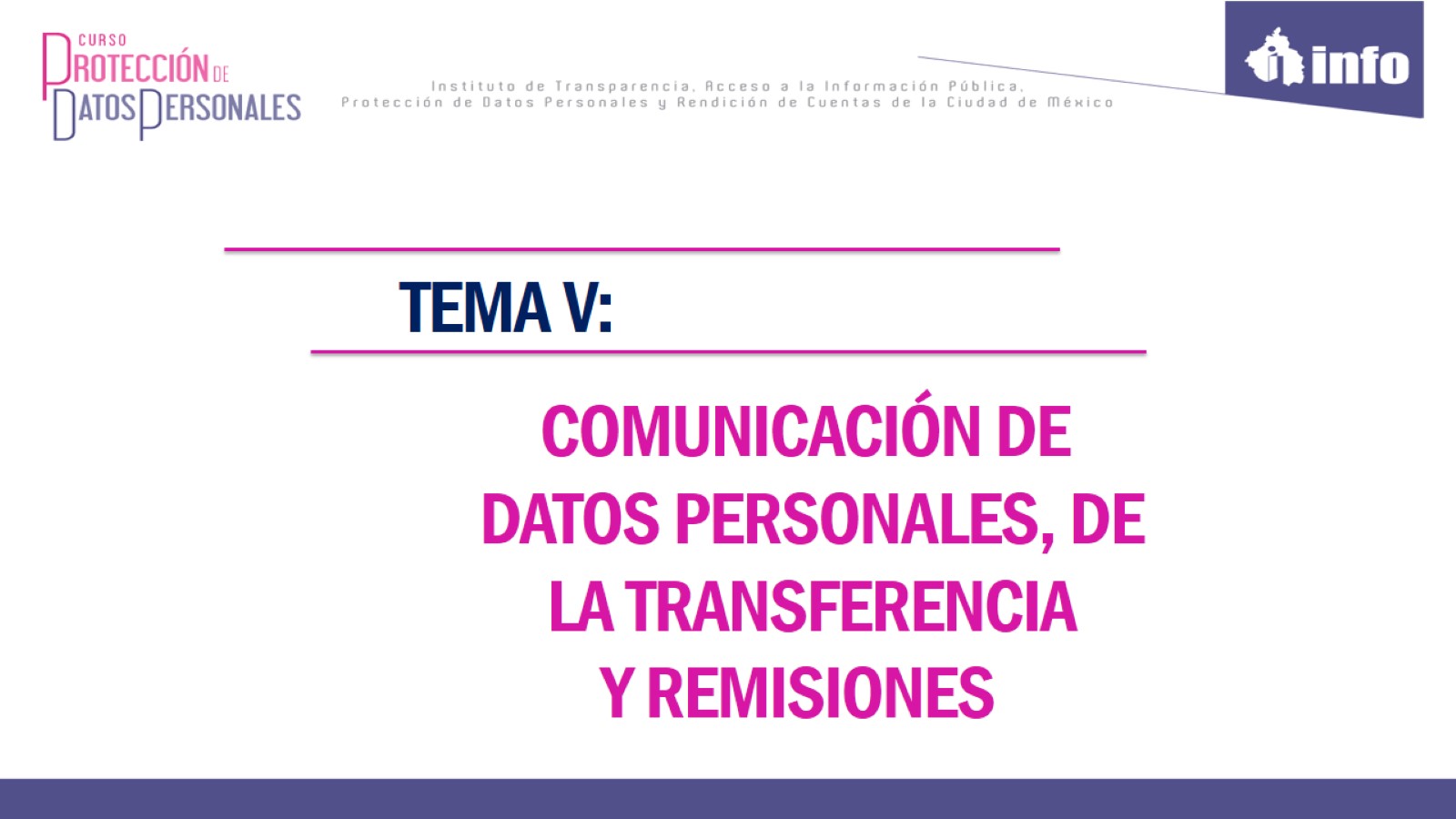 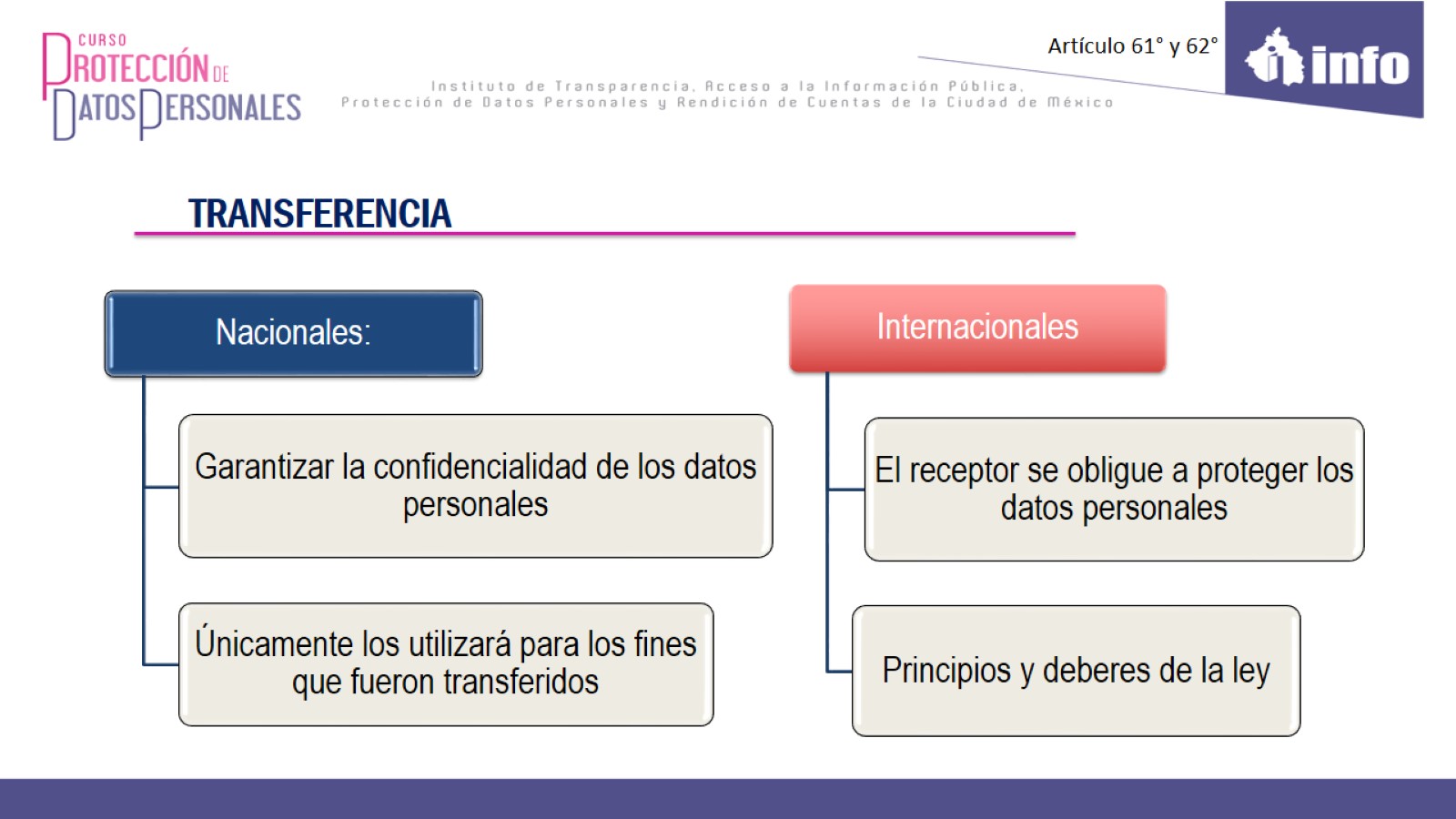 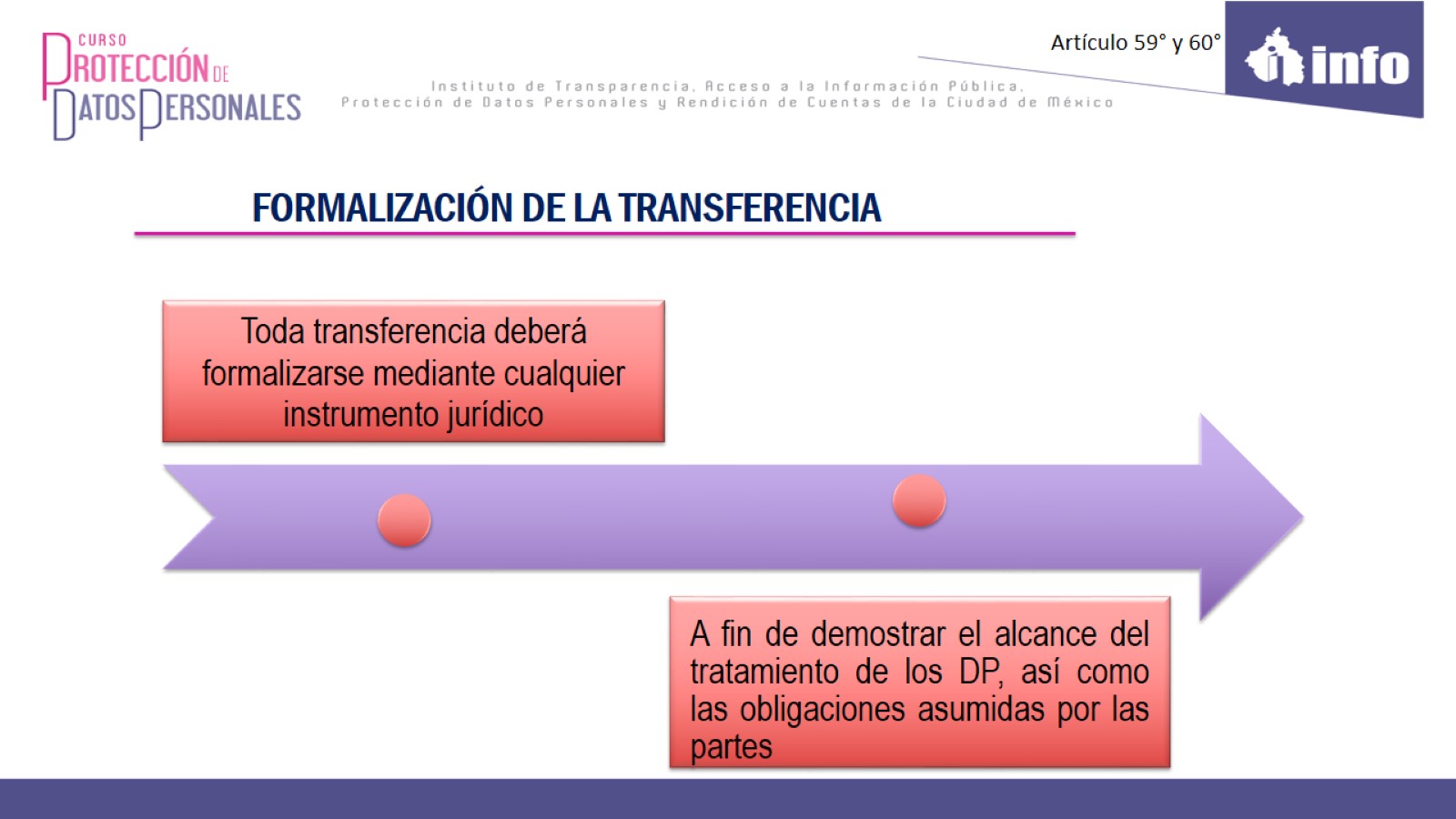 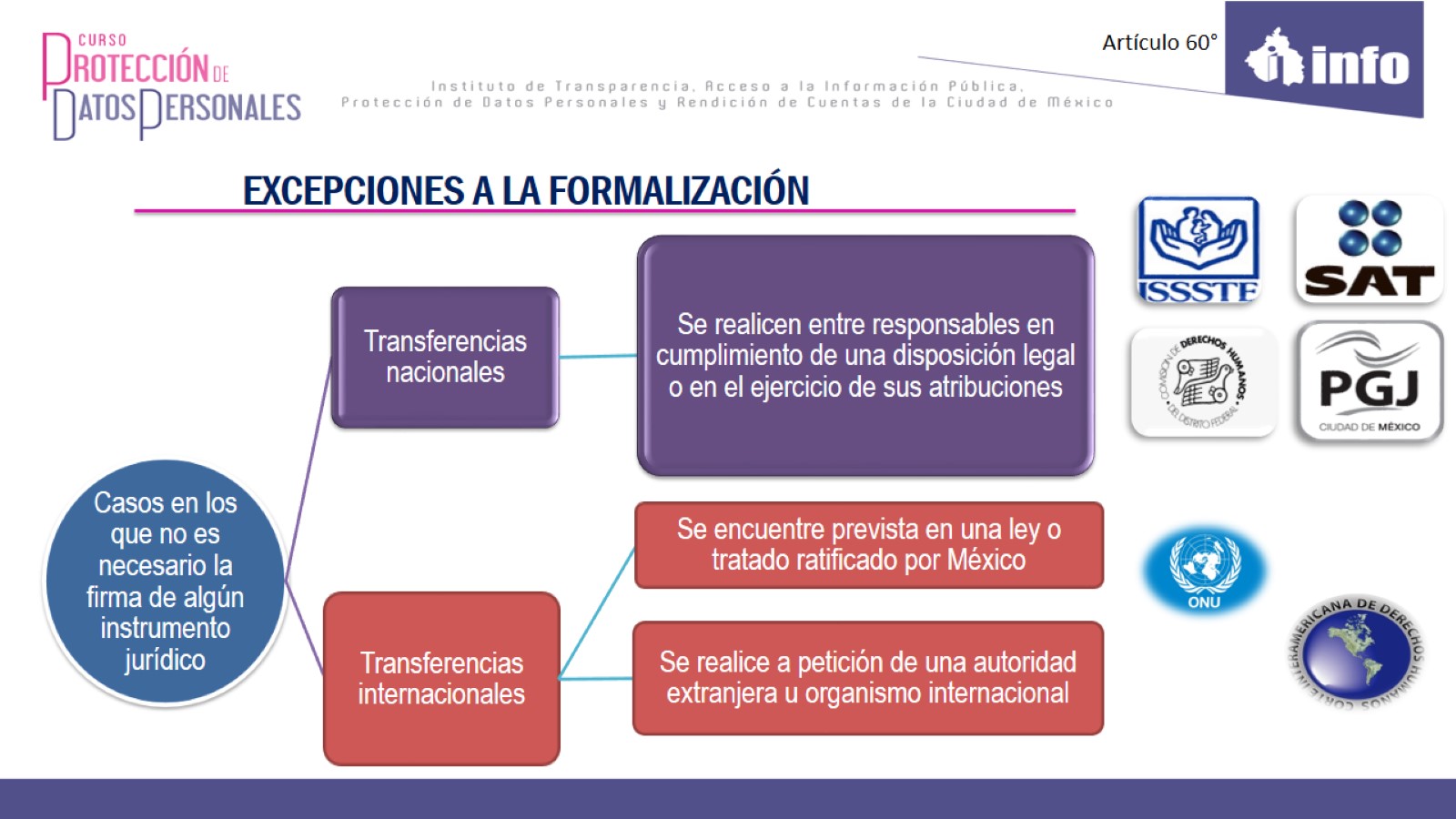 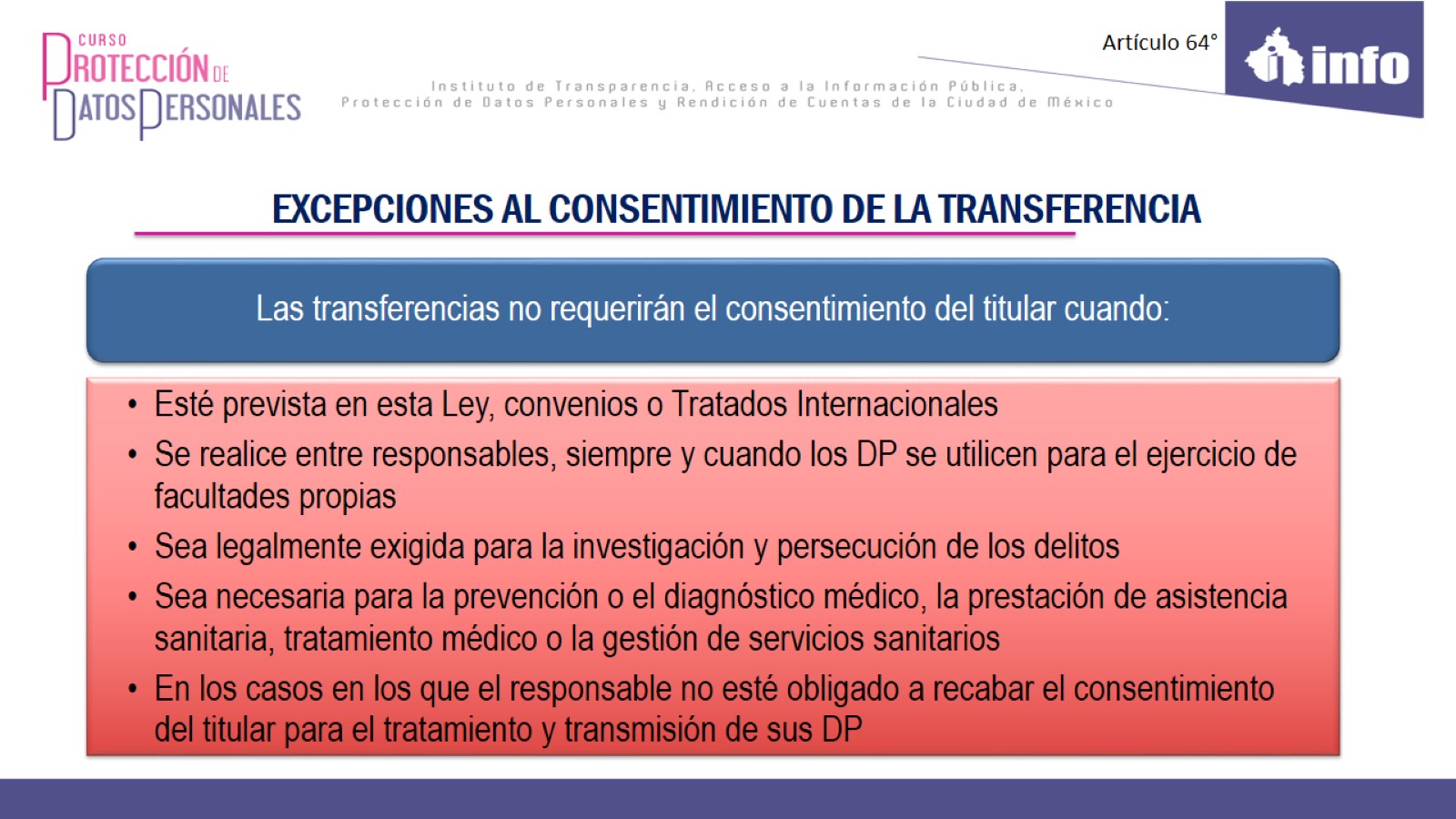 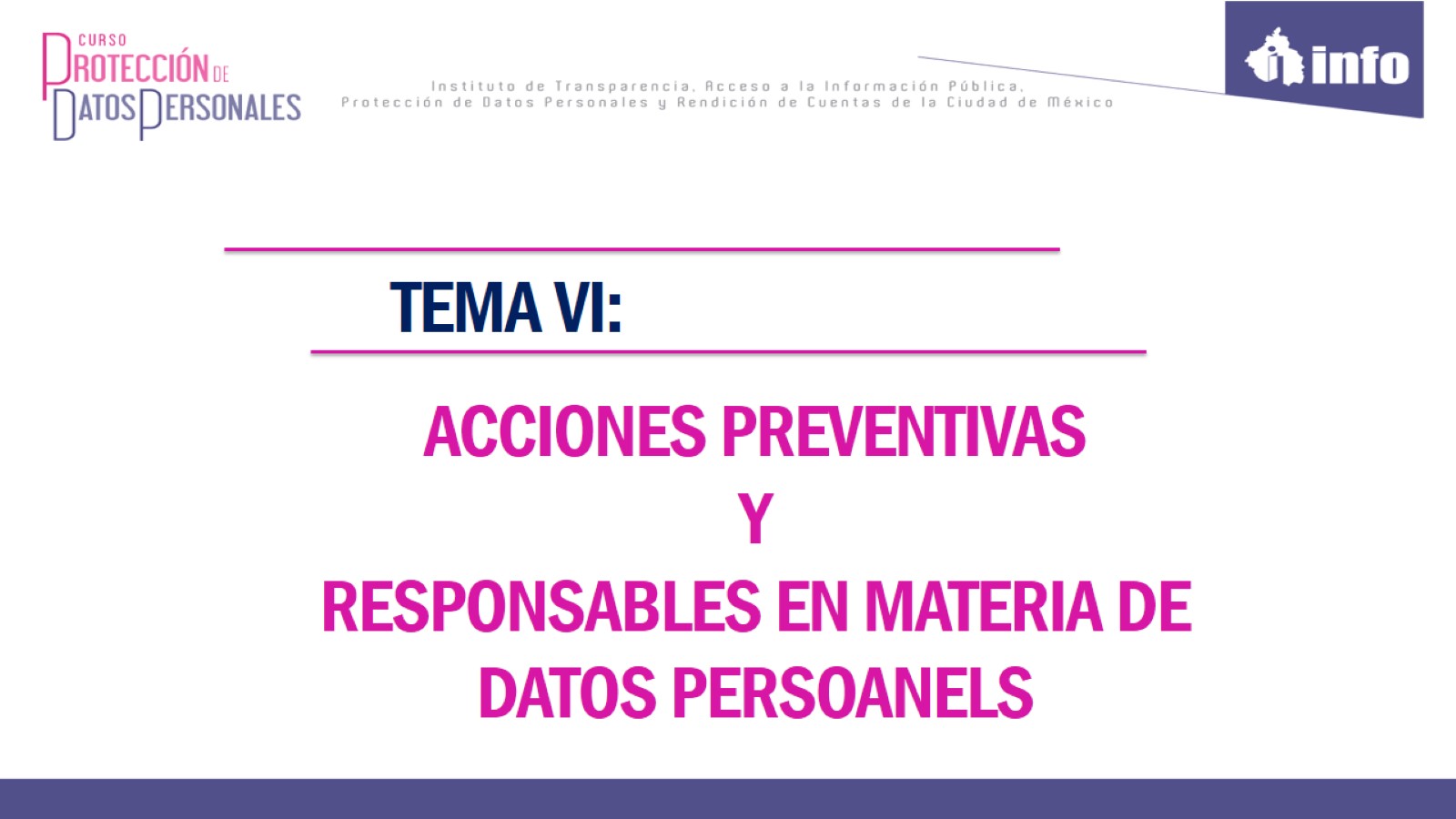 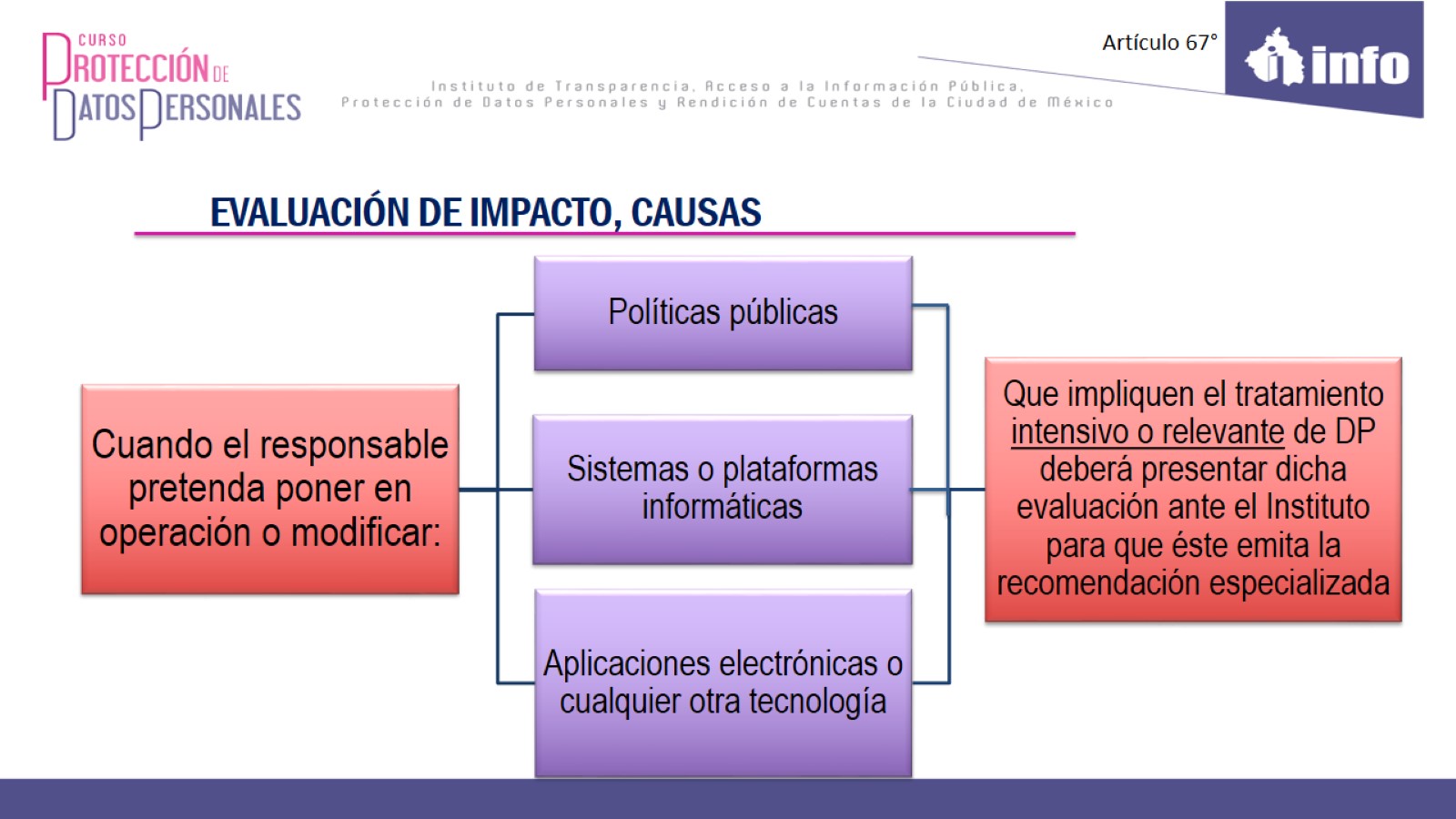 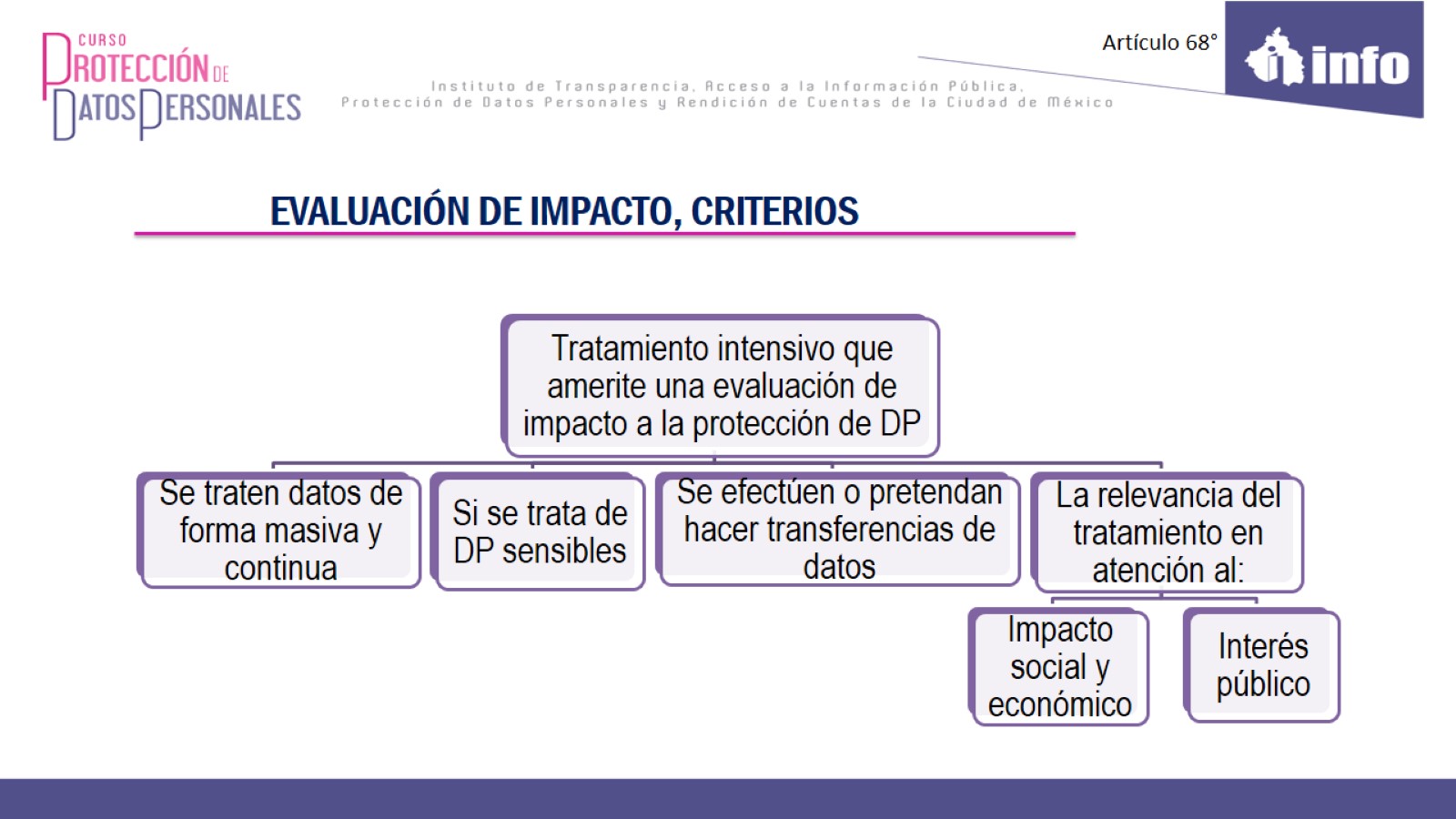 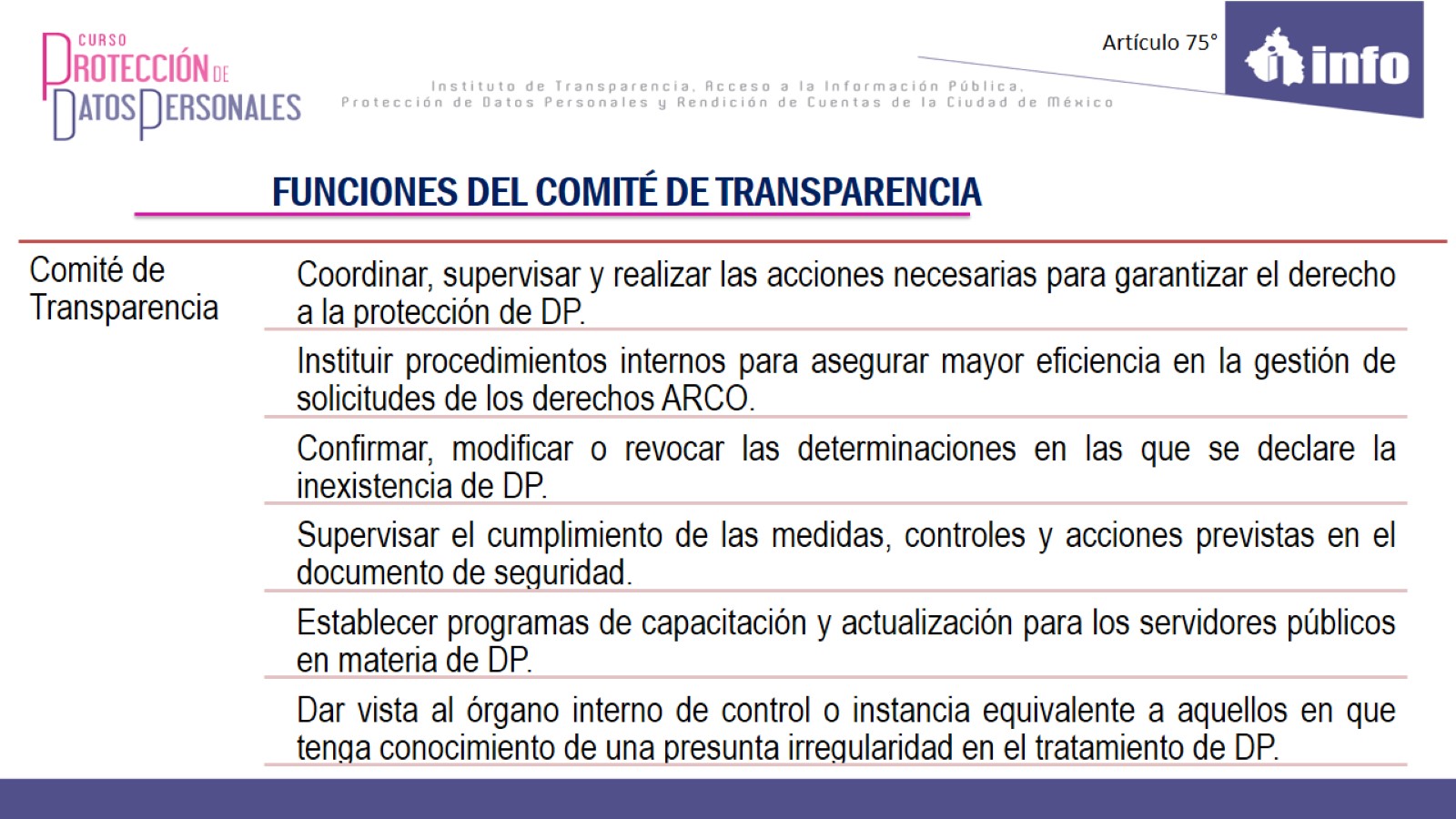 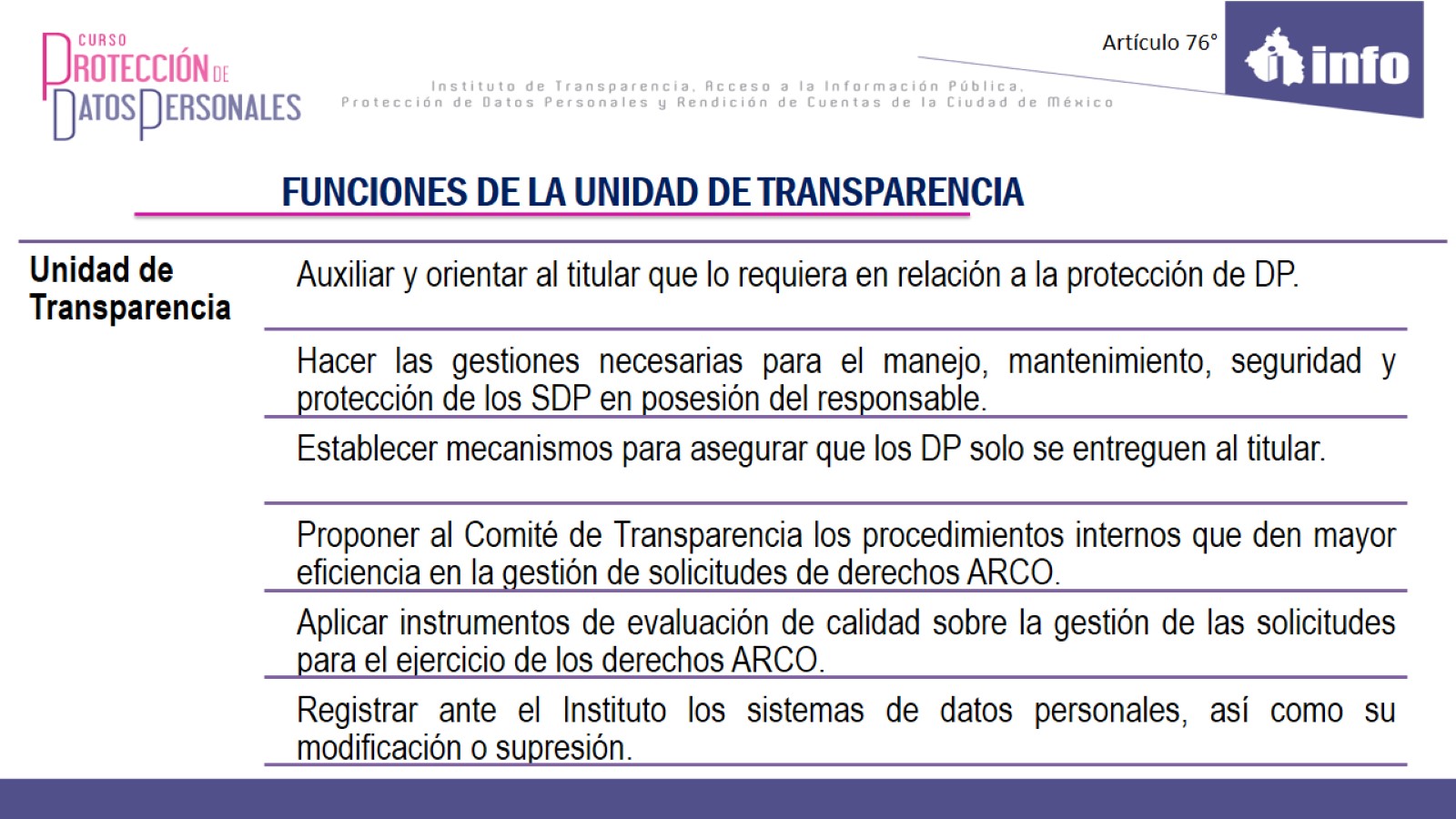 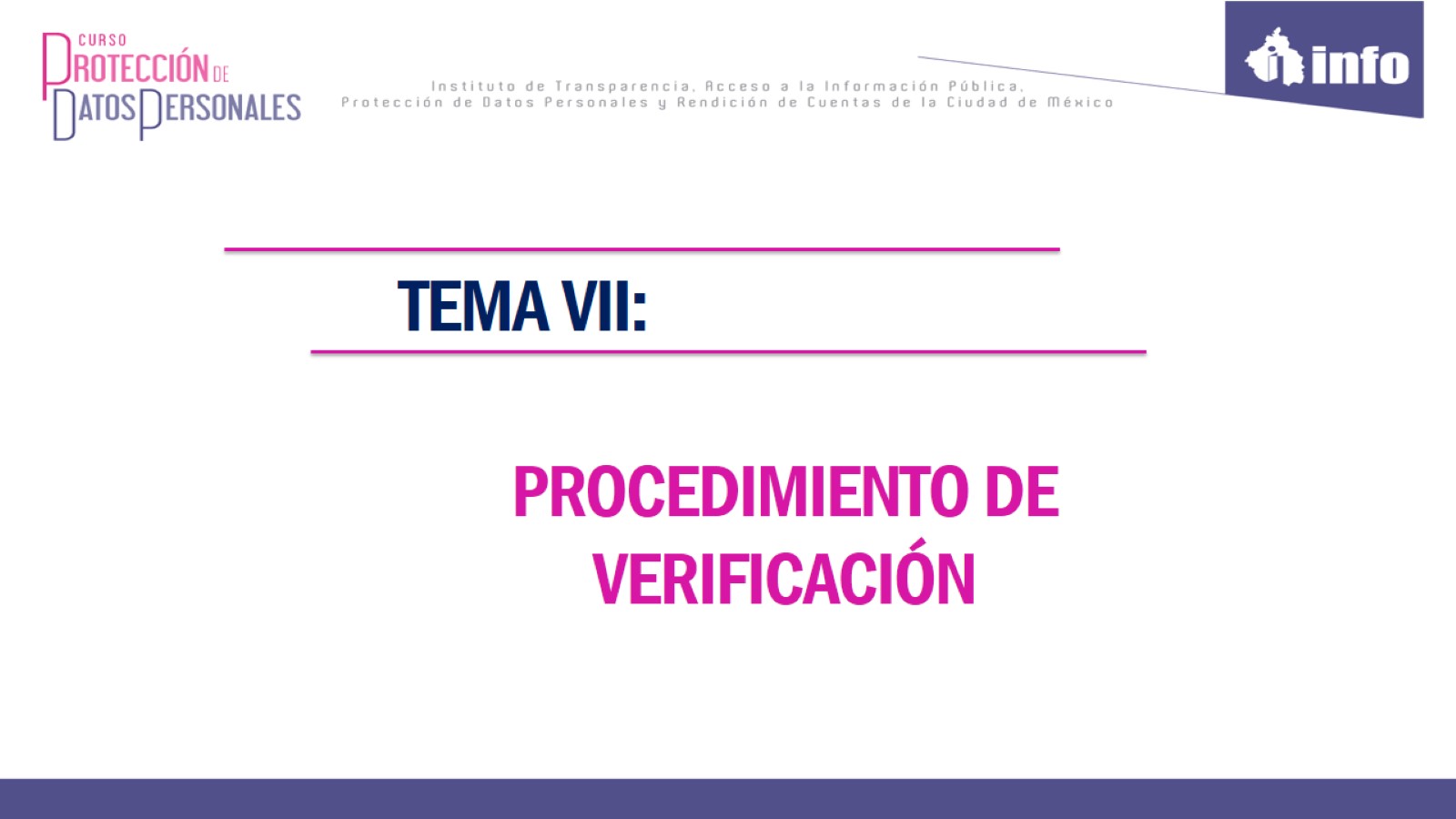 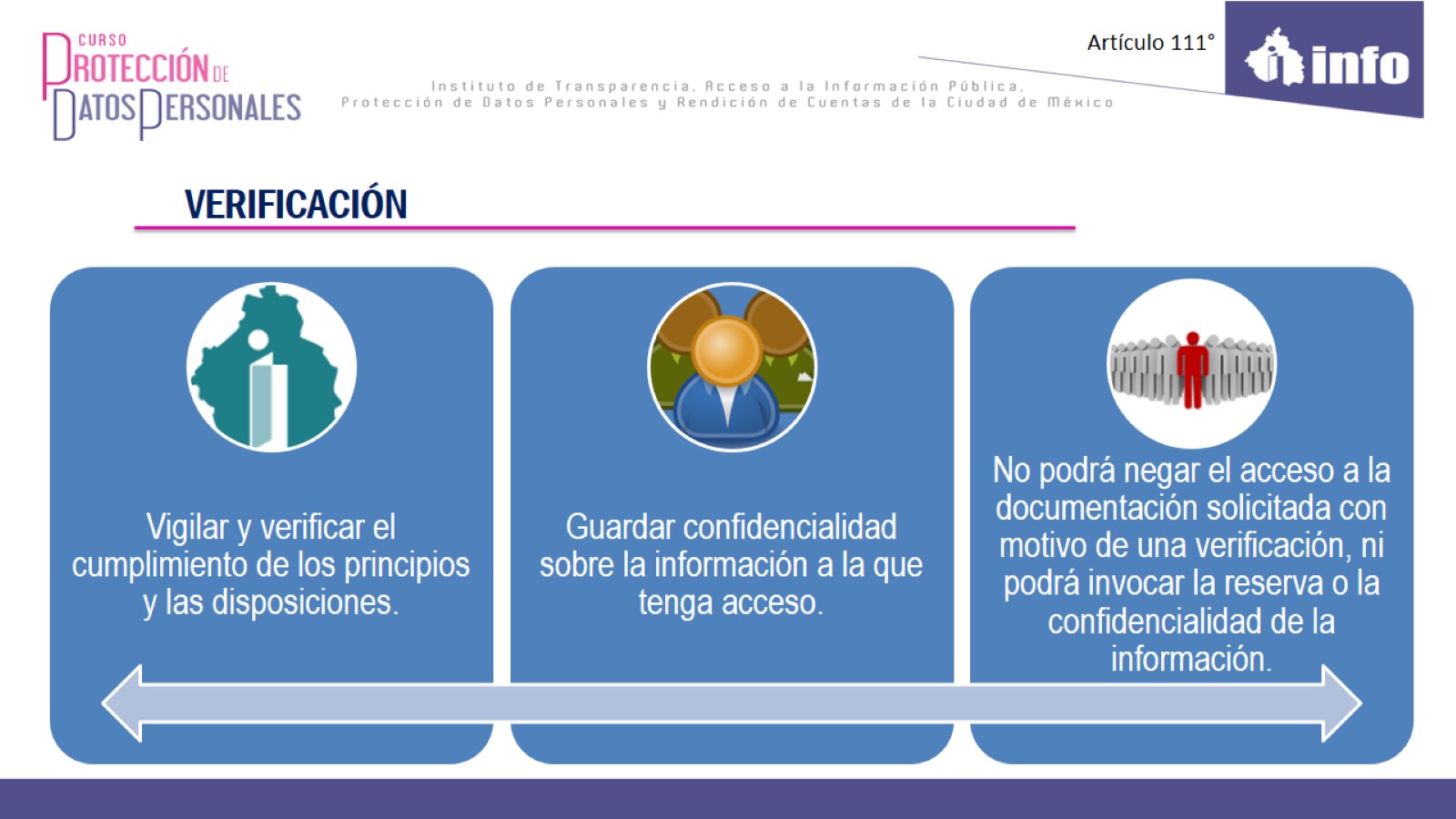 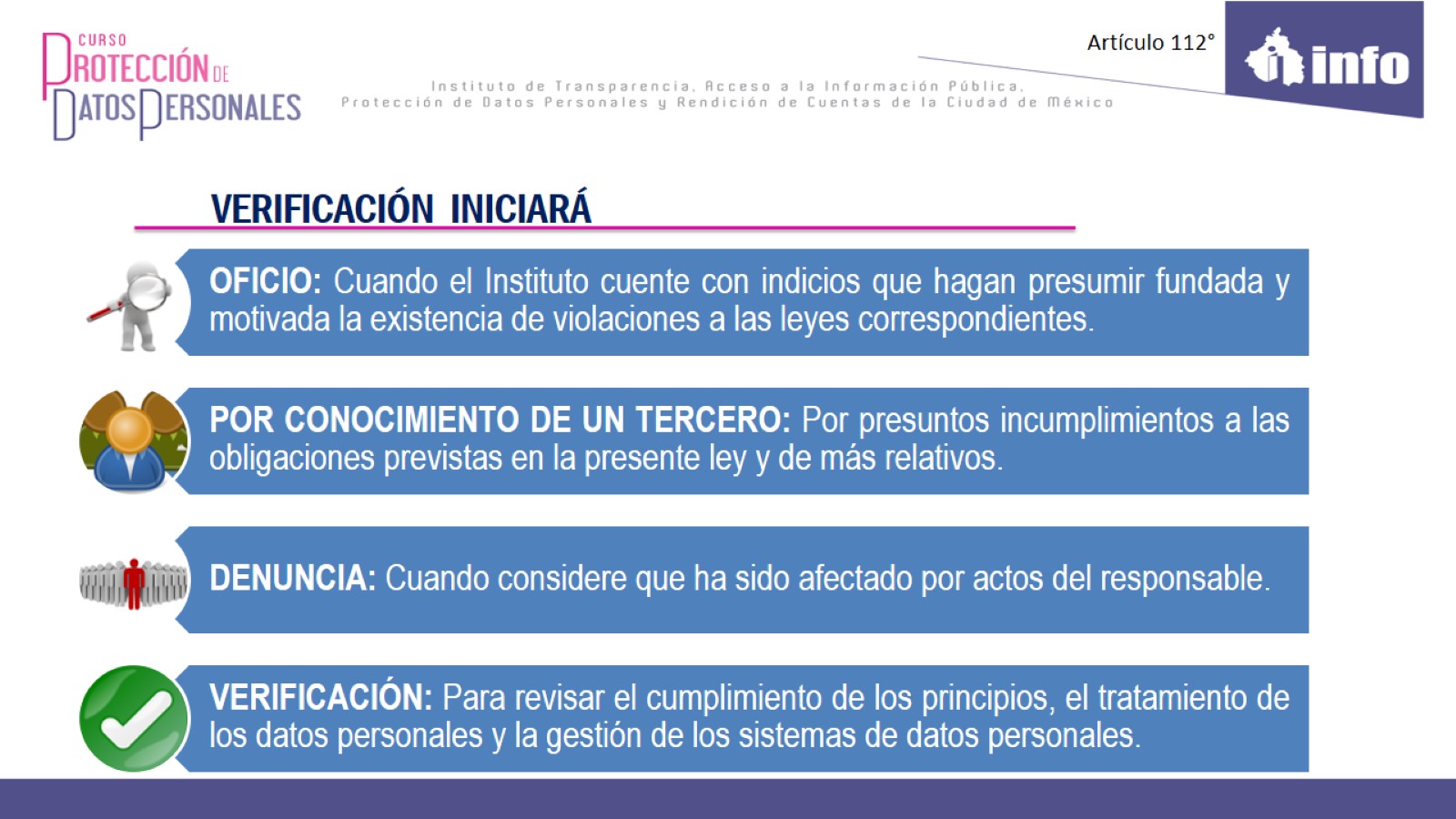 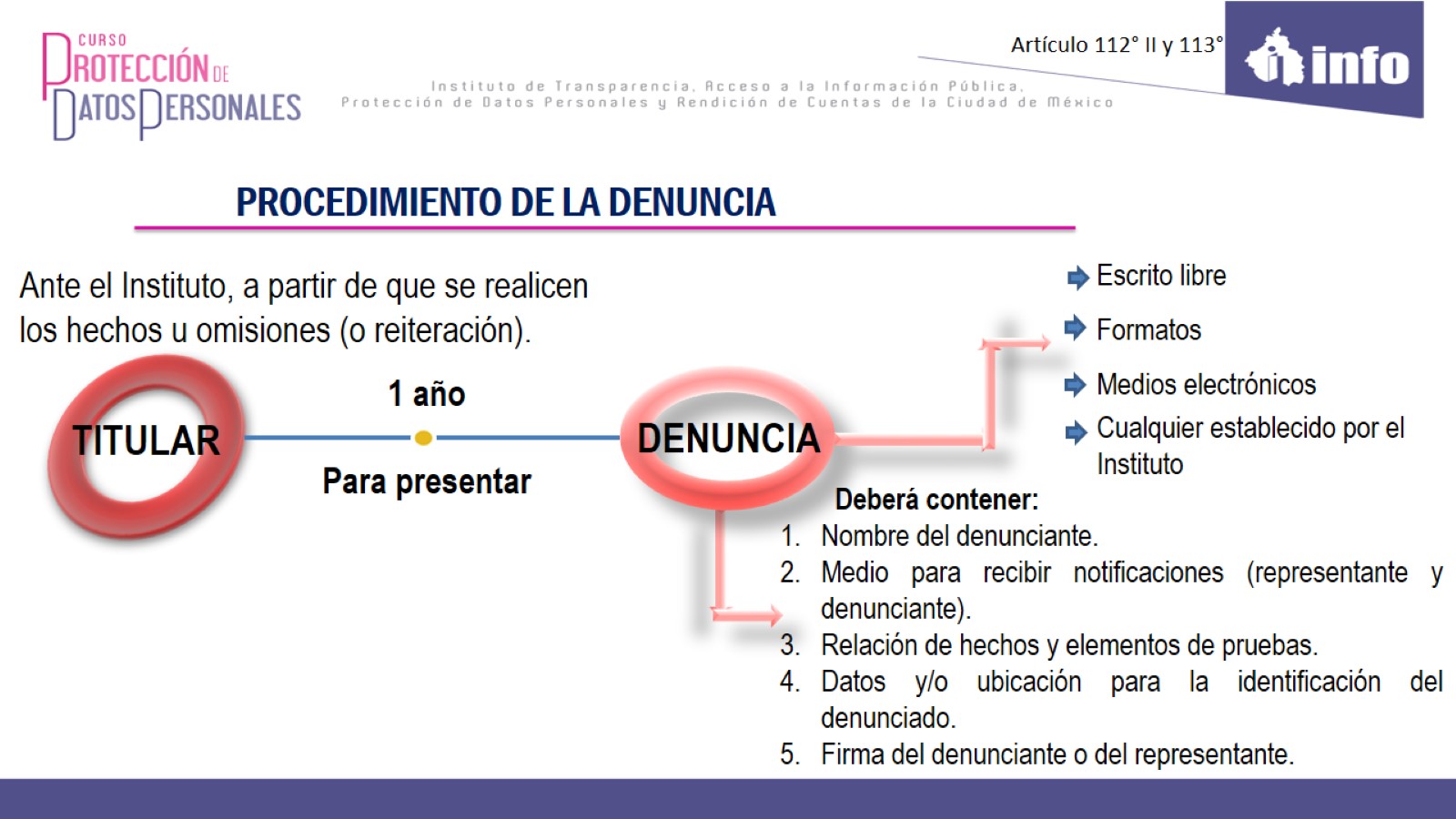 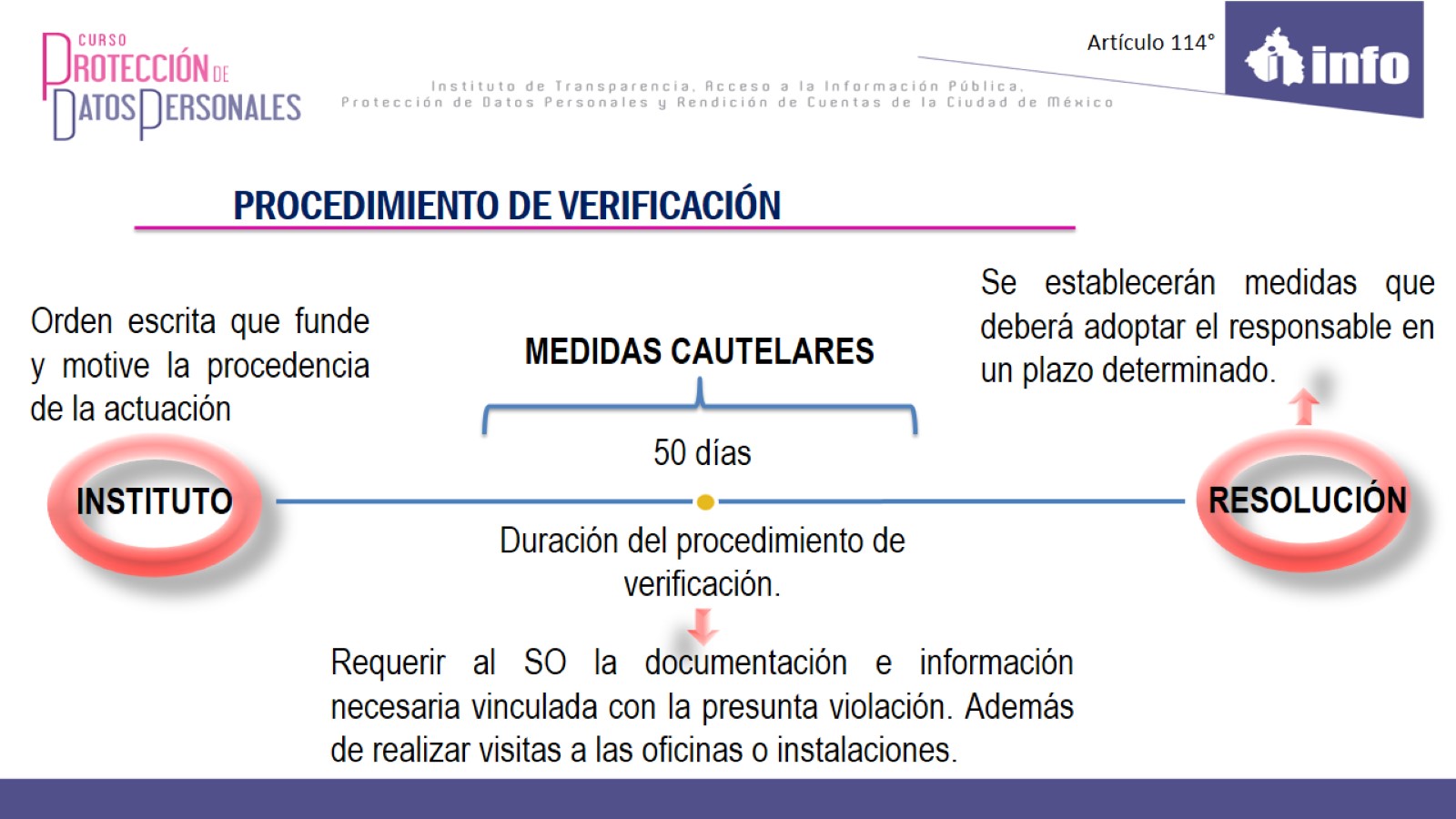 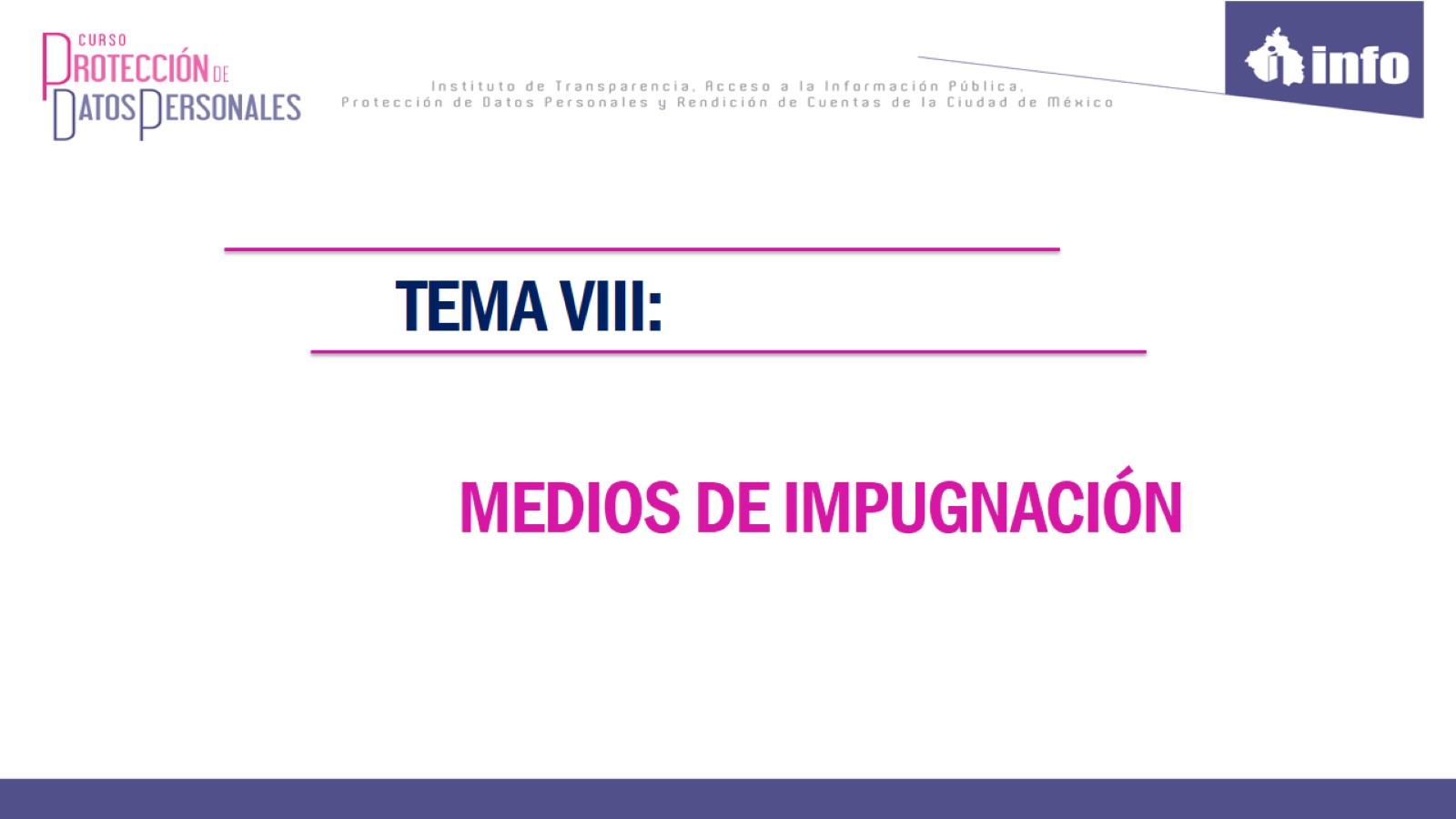 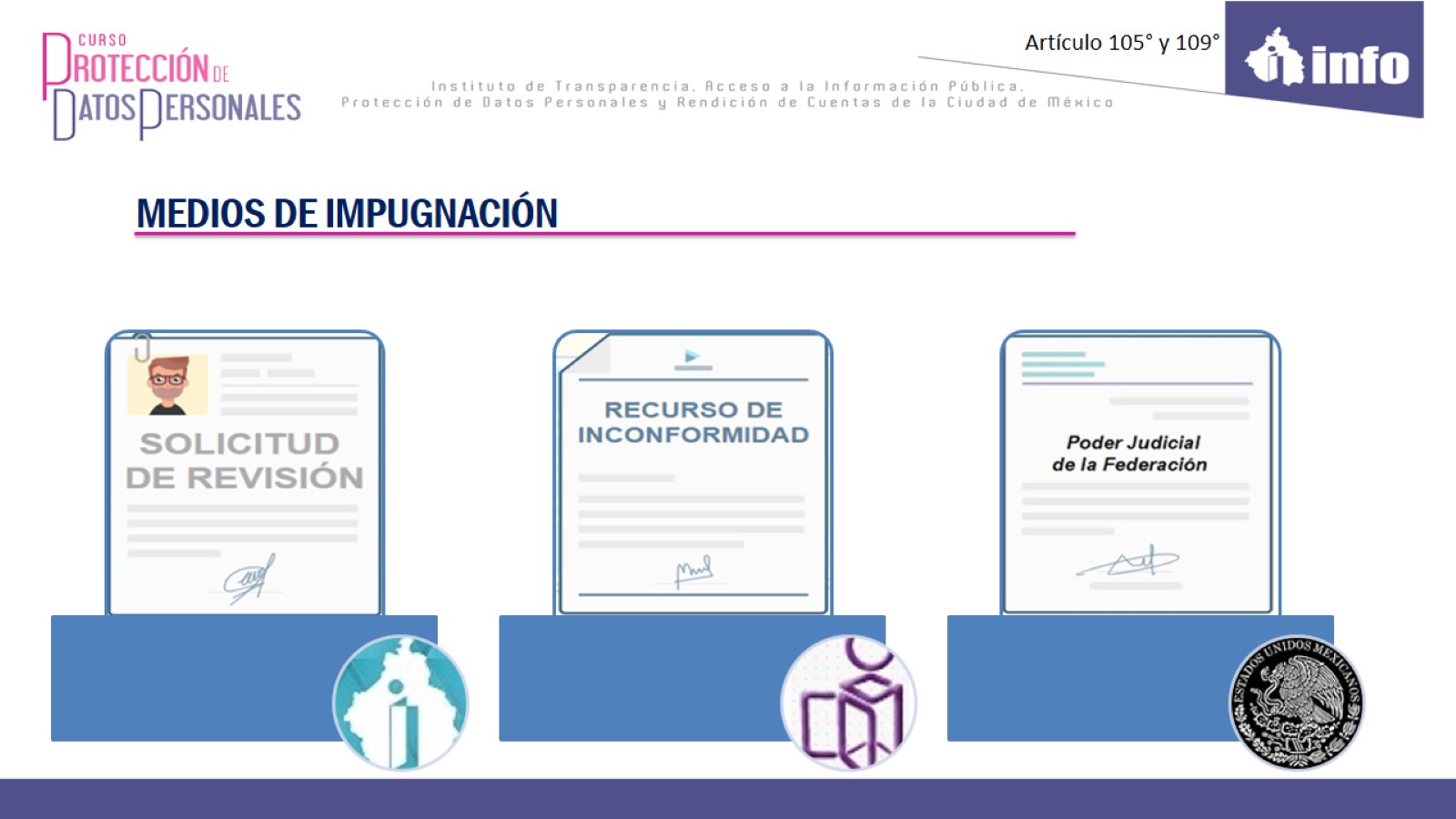 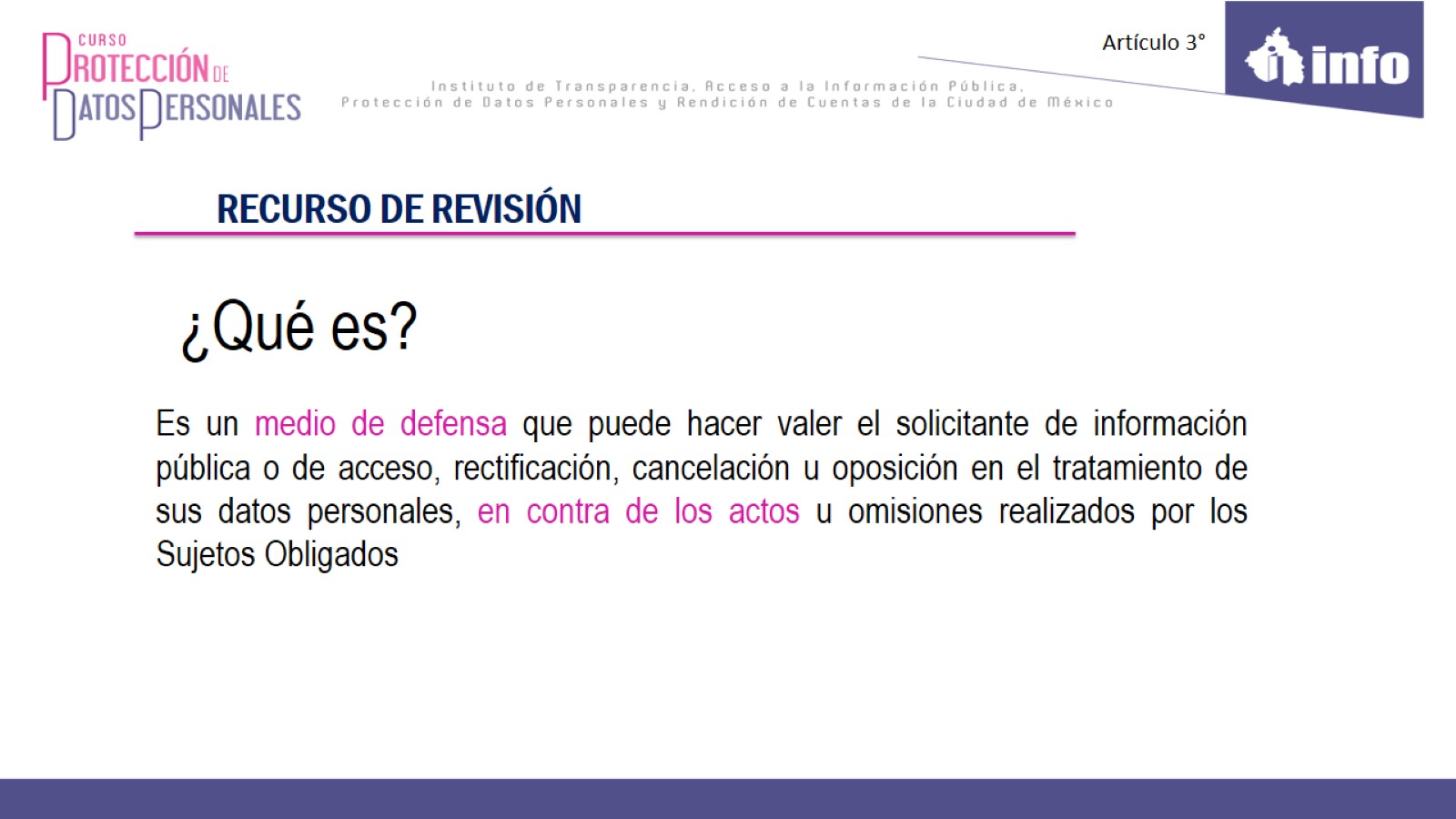 ¿Qué es?
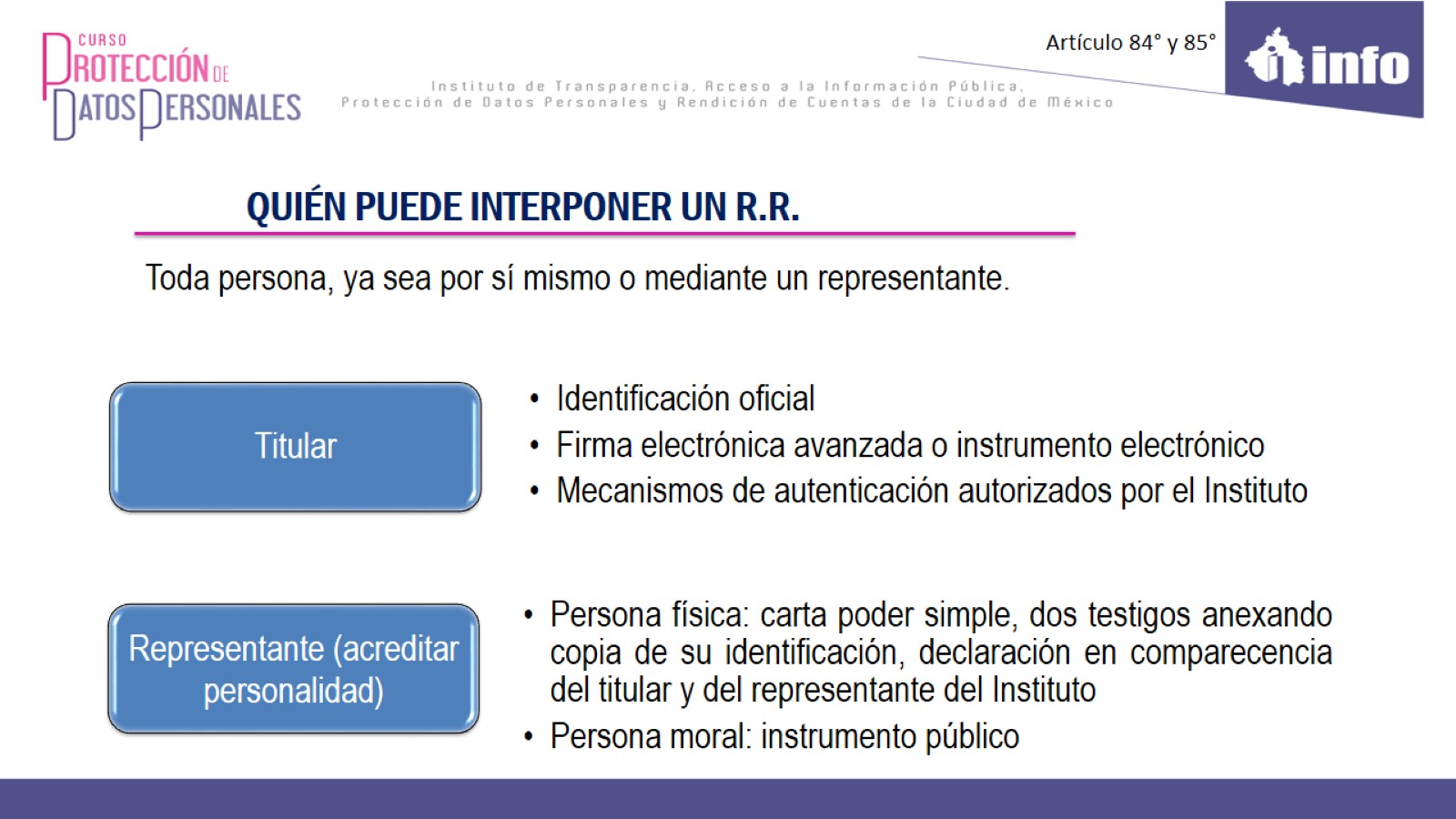 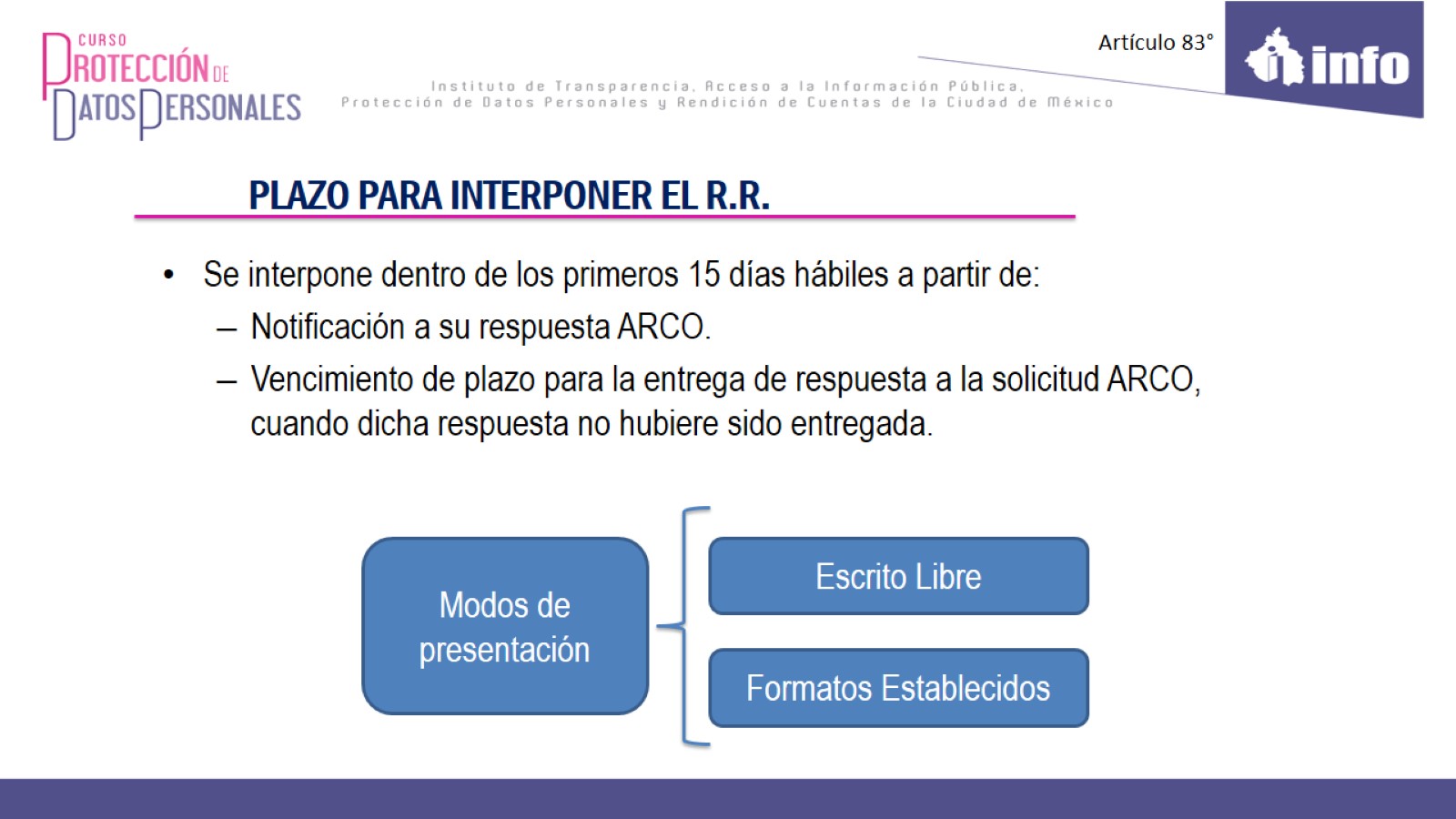 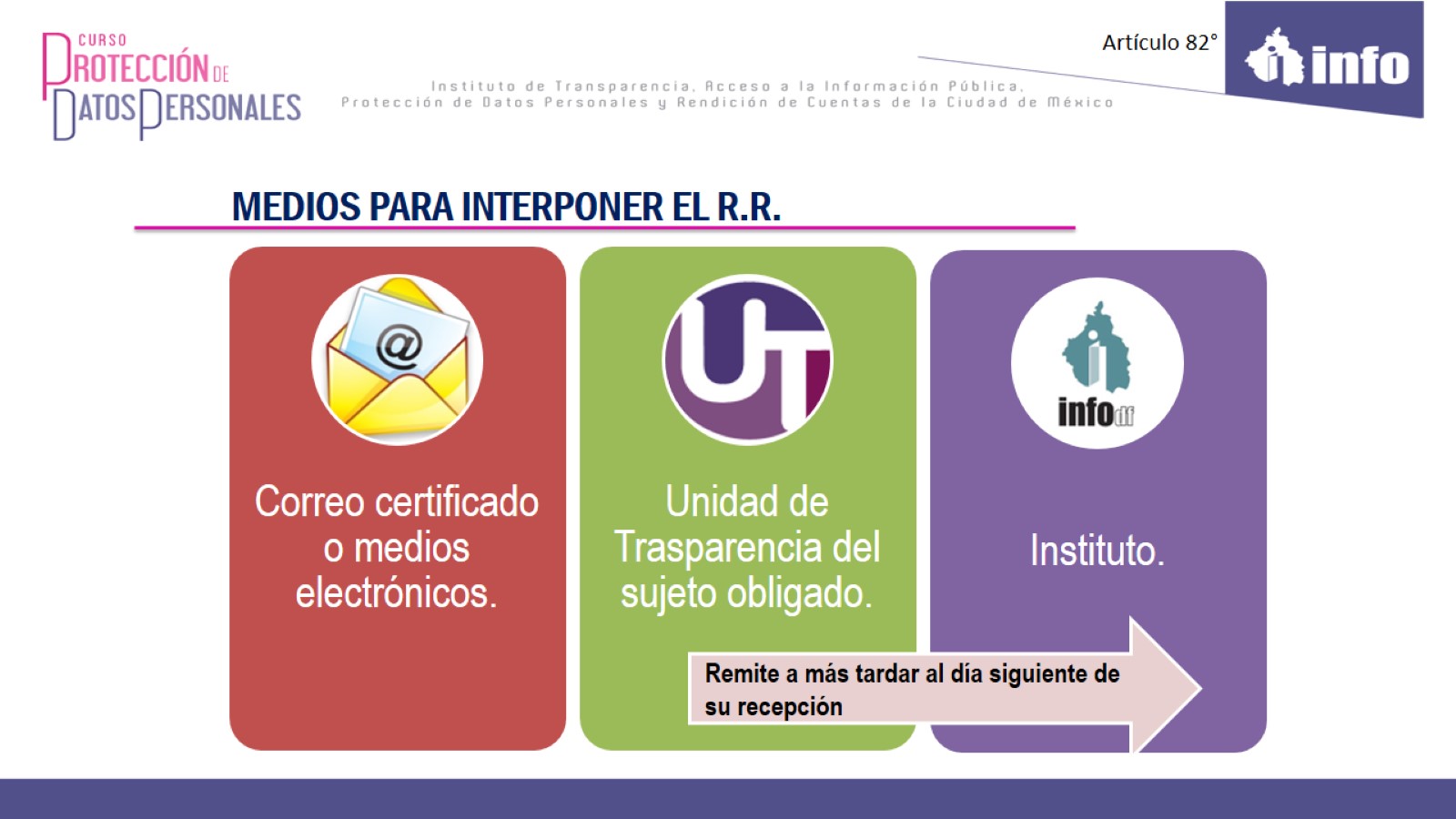 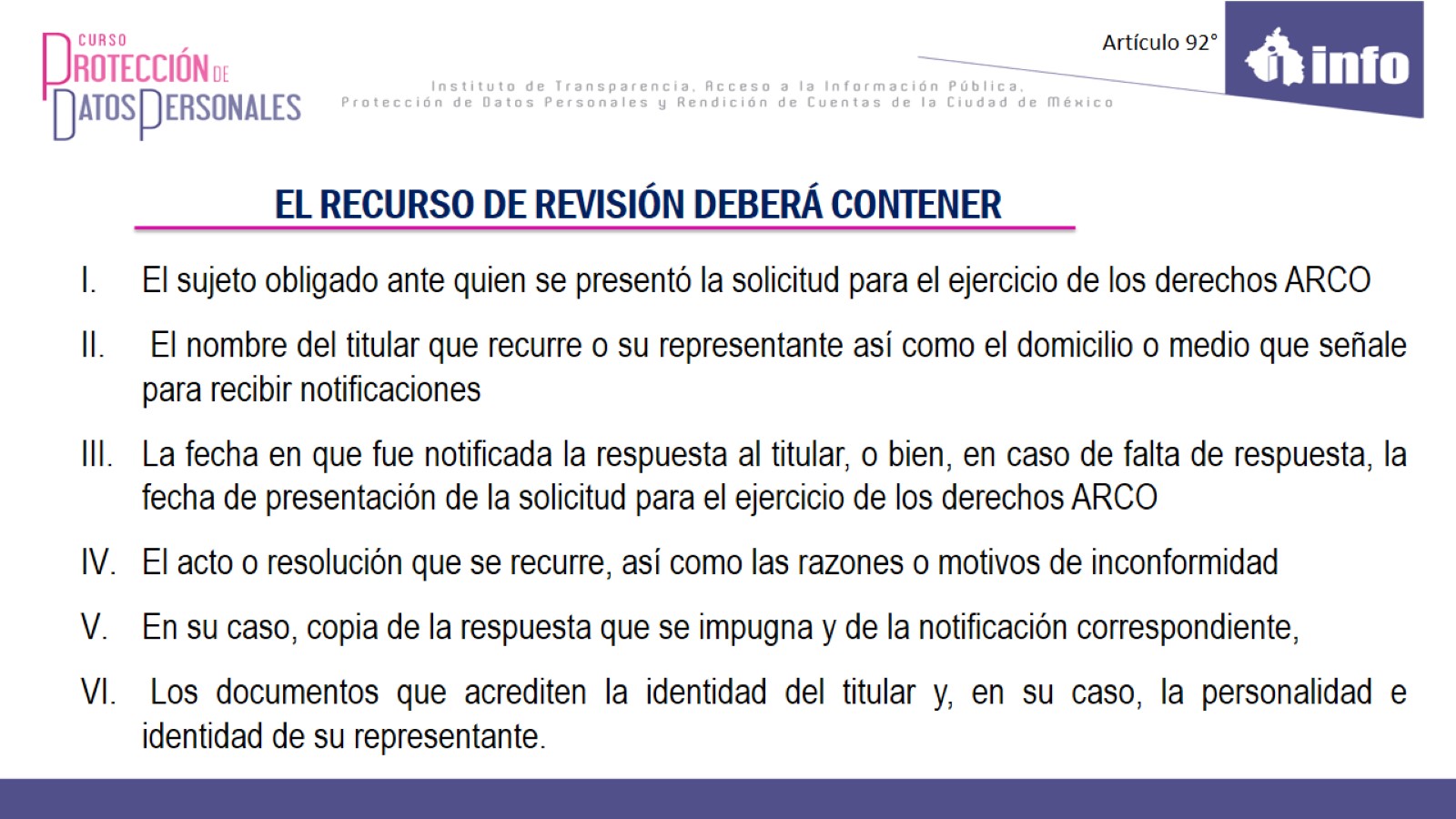 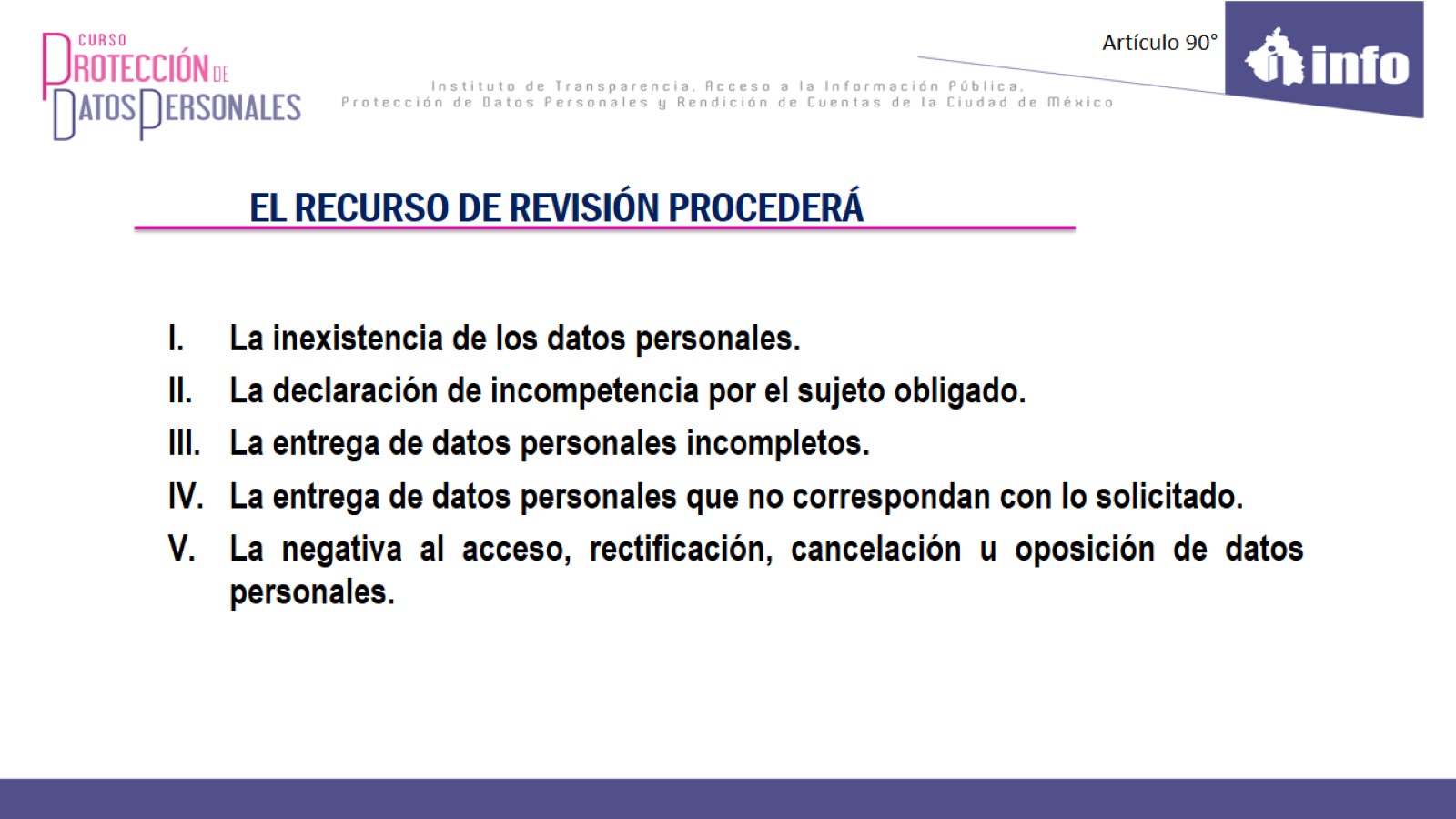 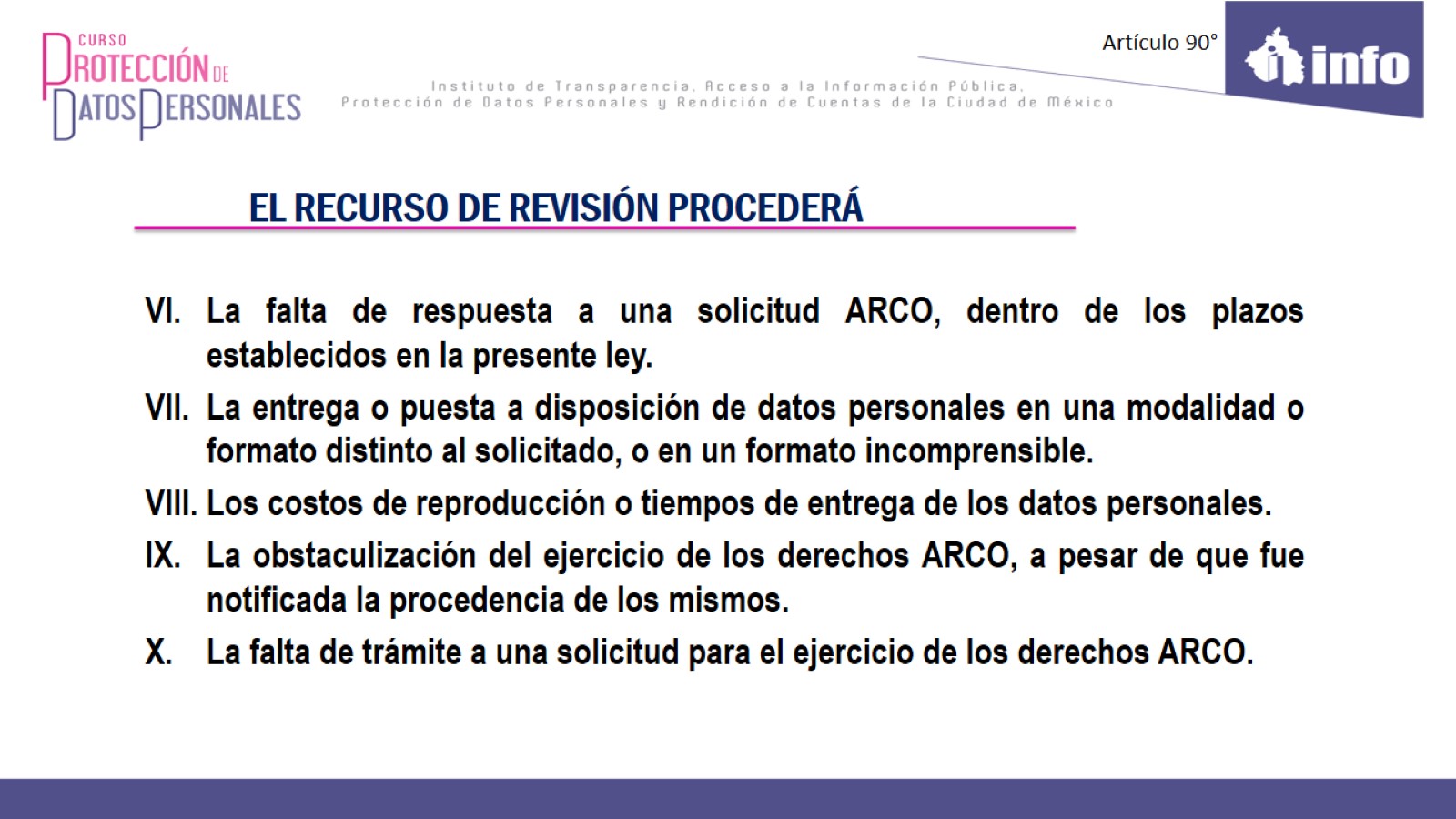 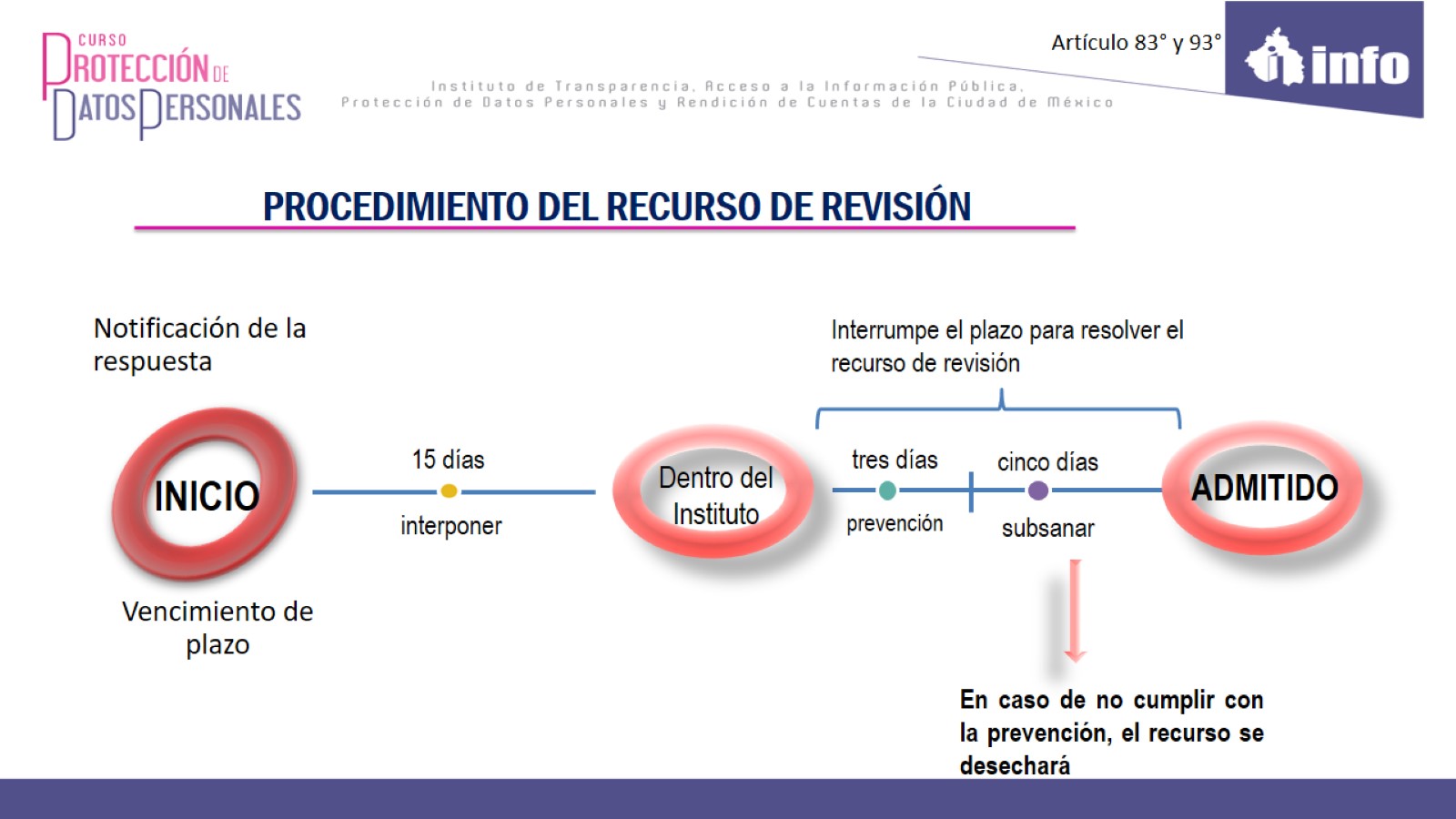 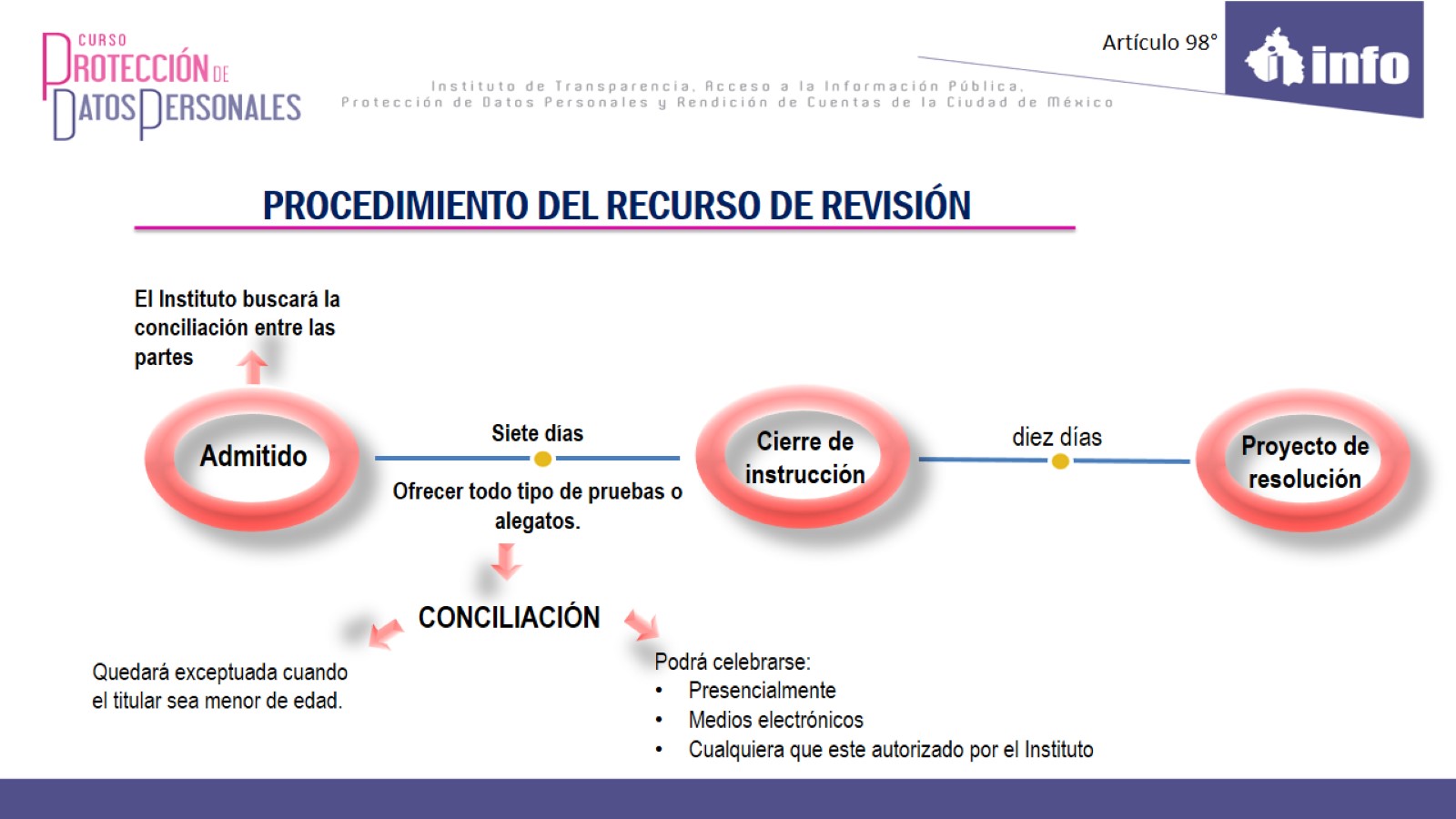 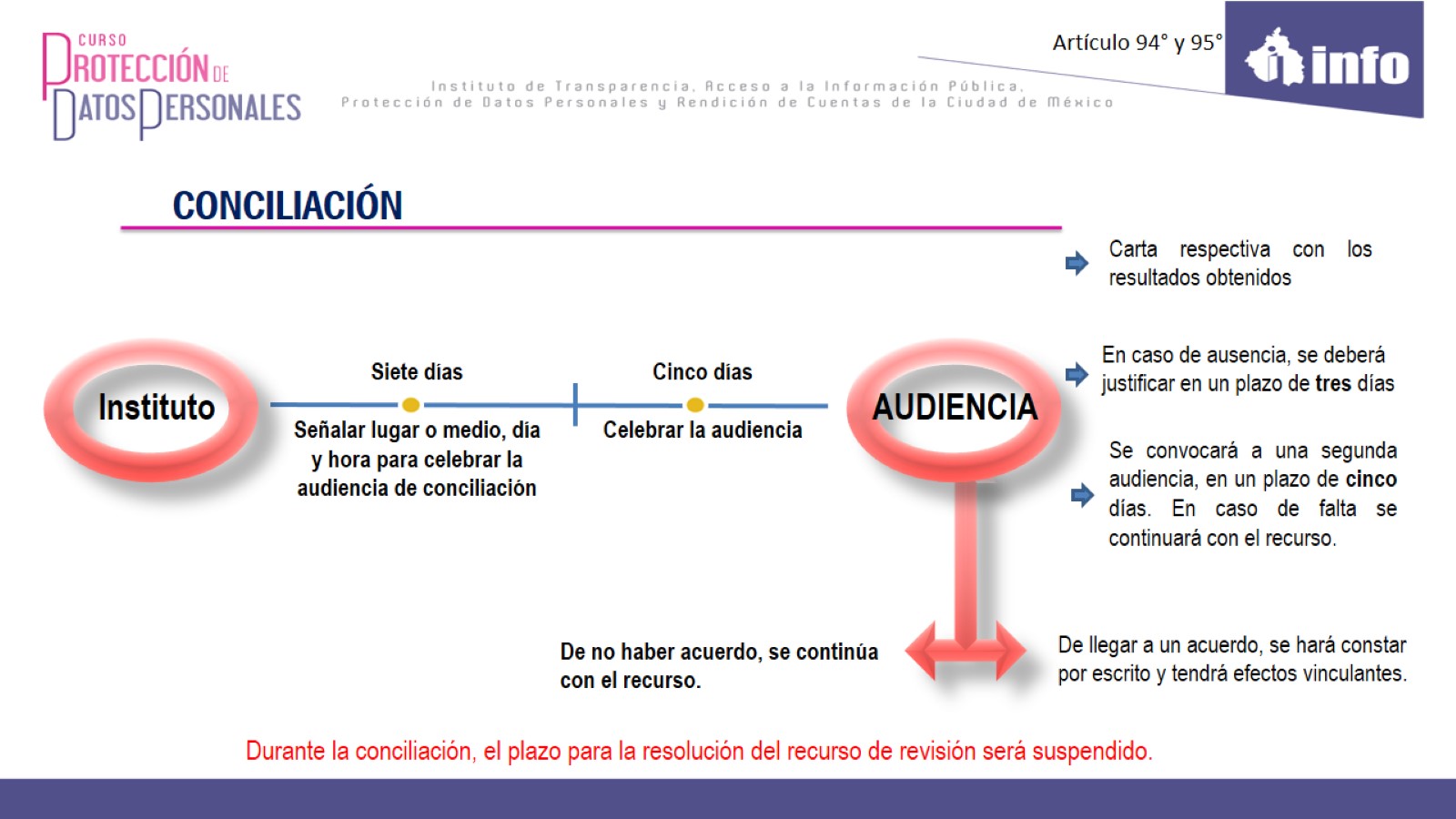 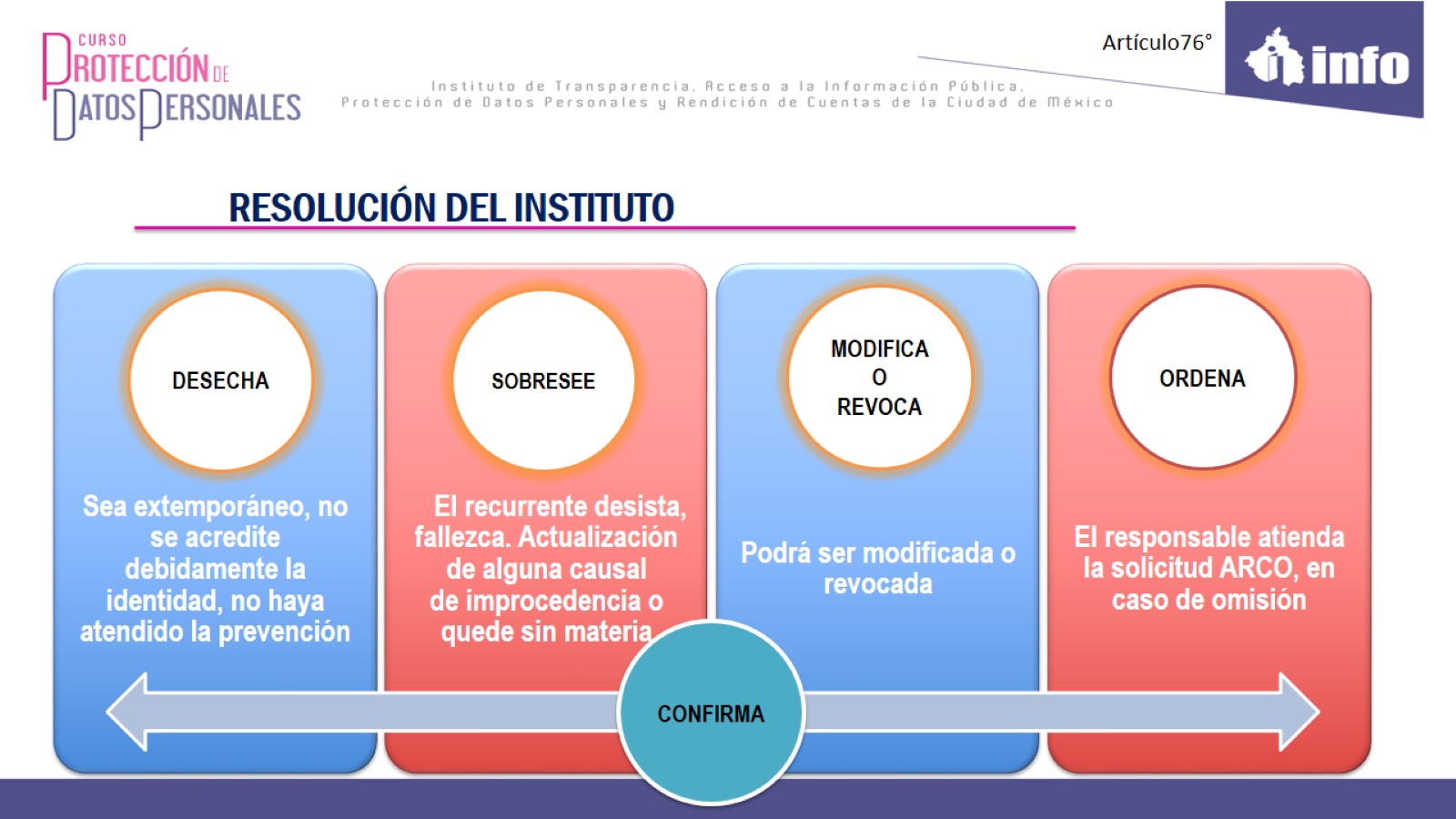 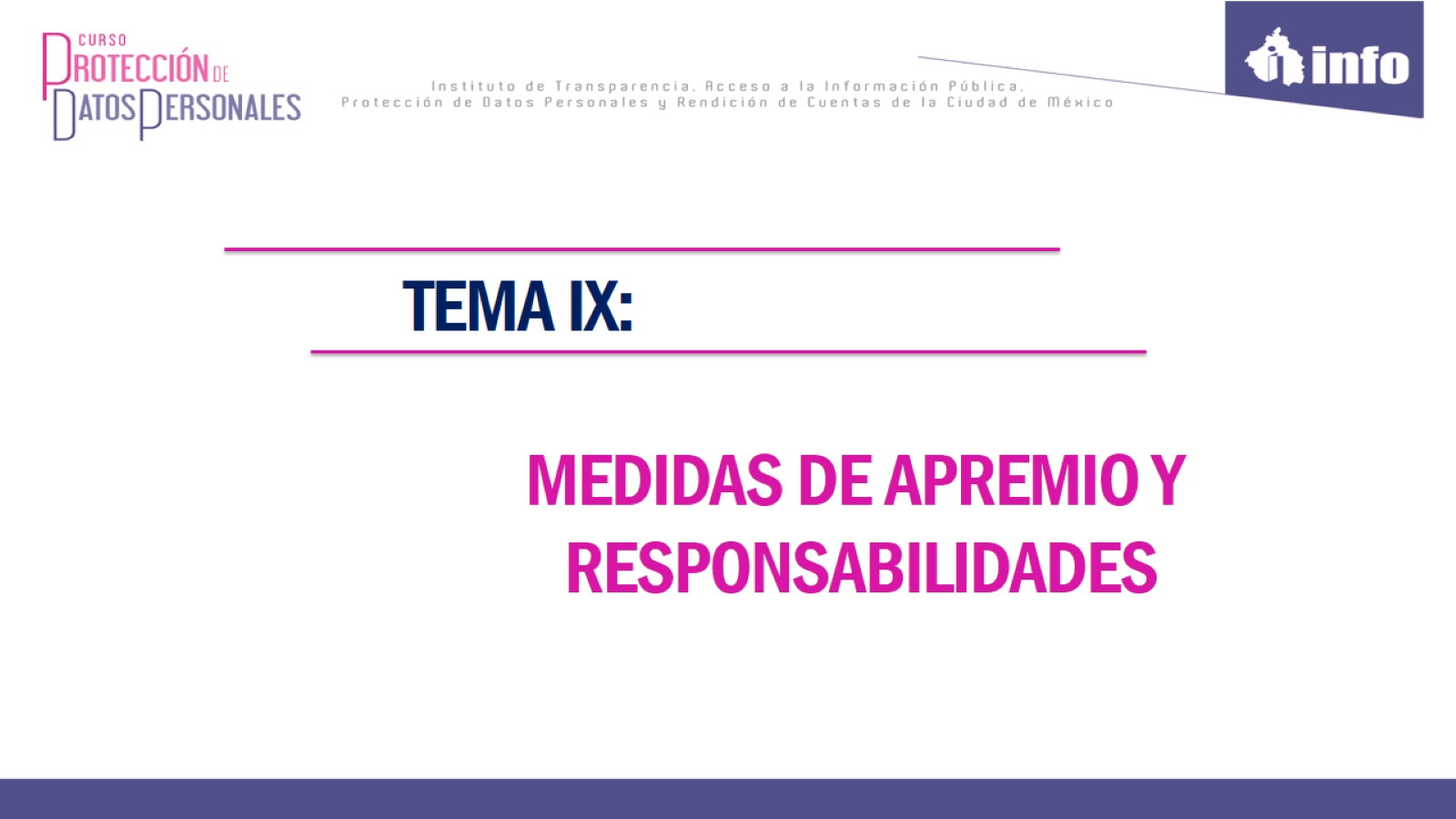 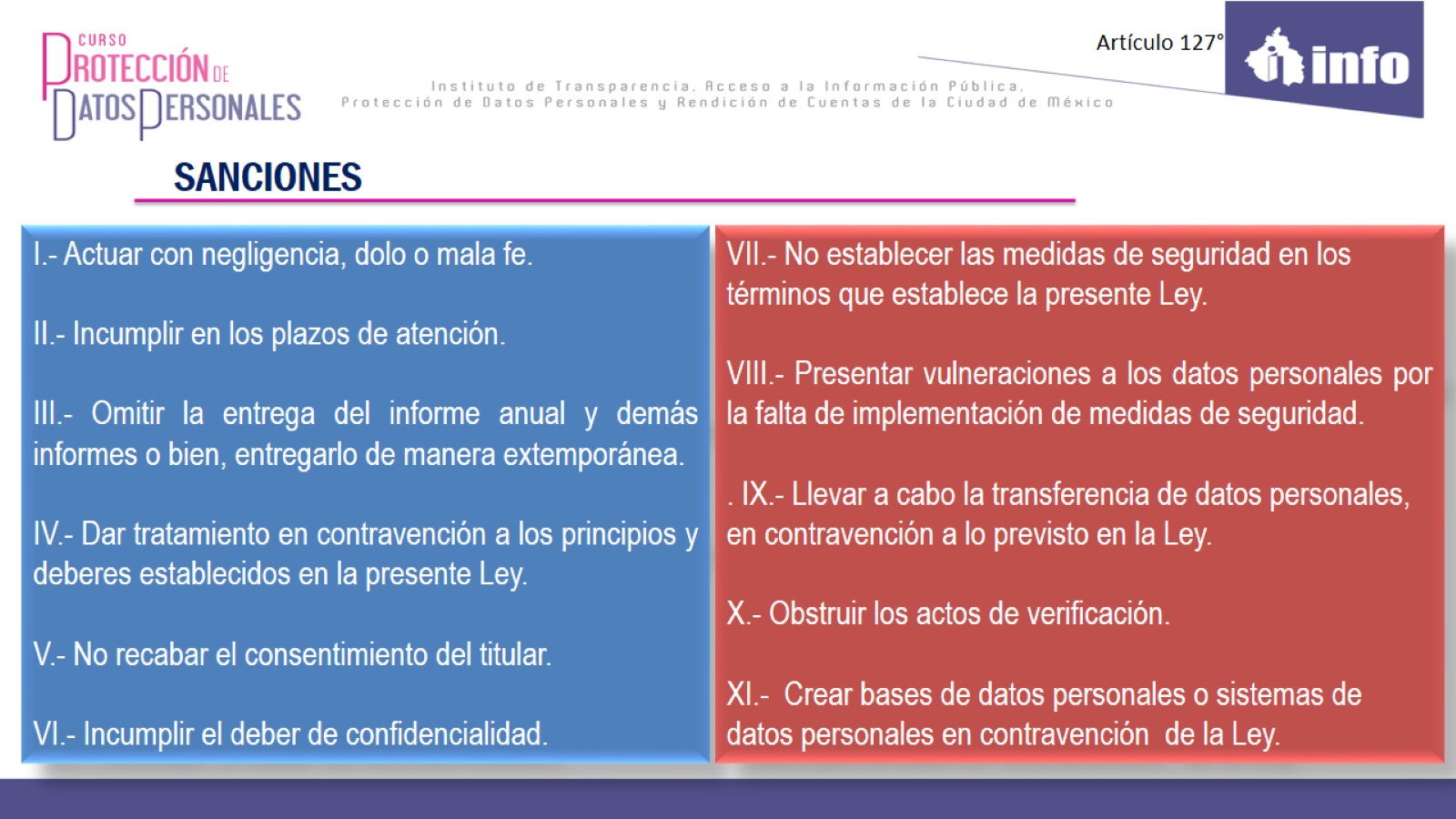 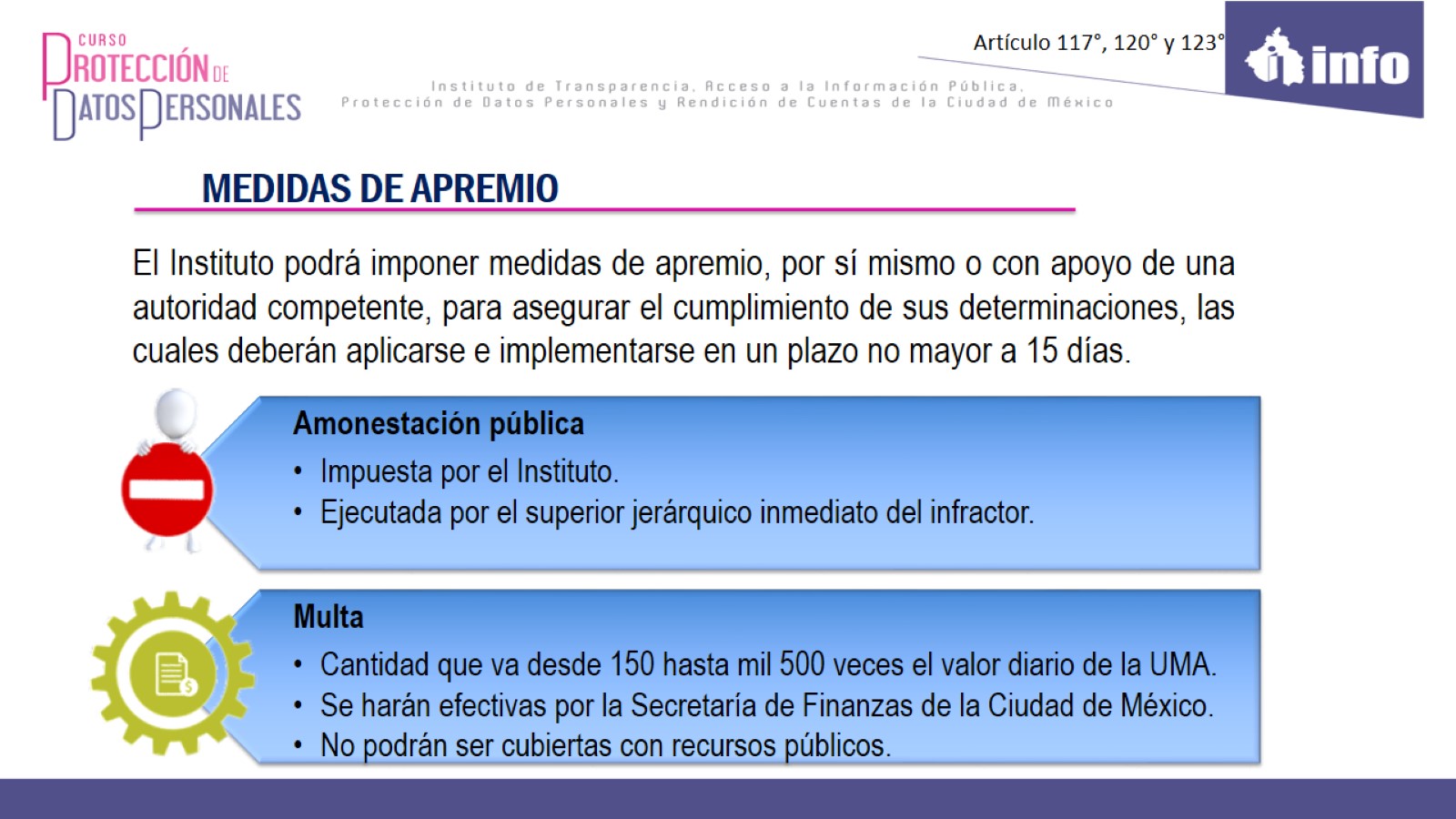 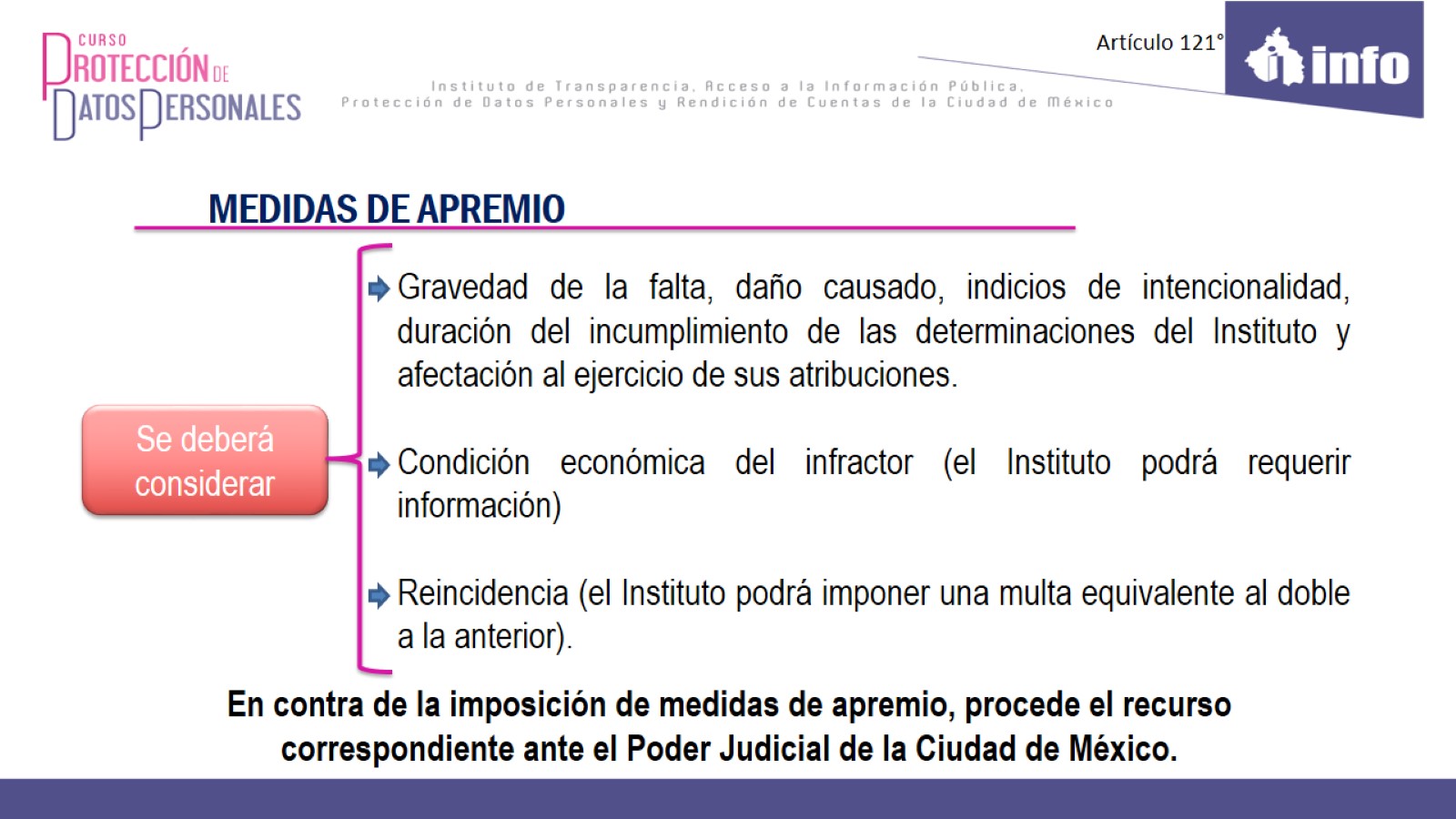 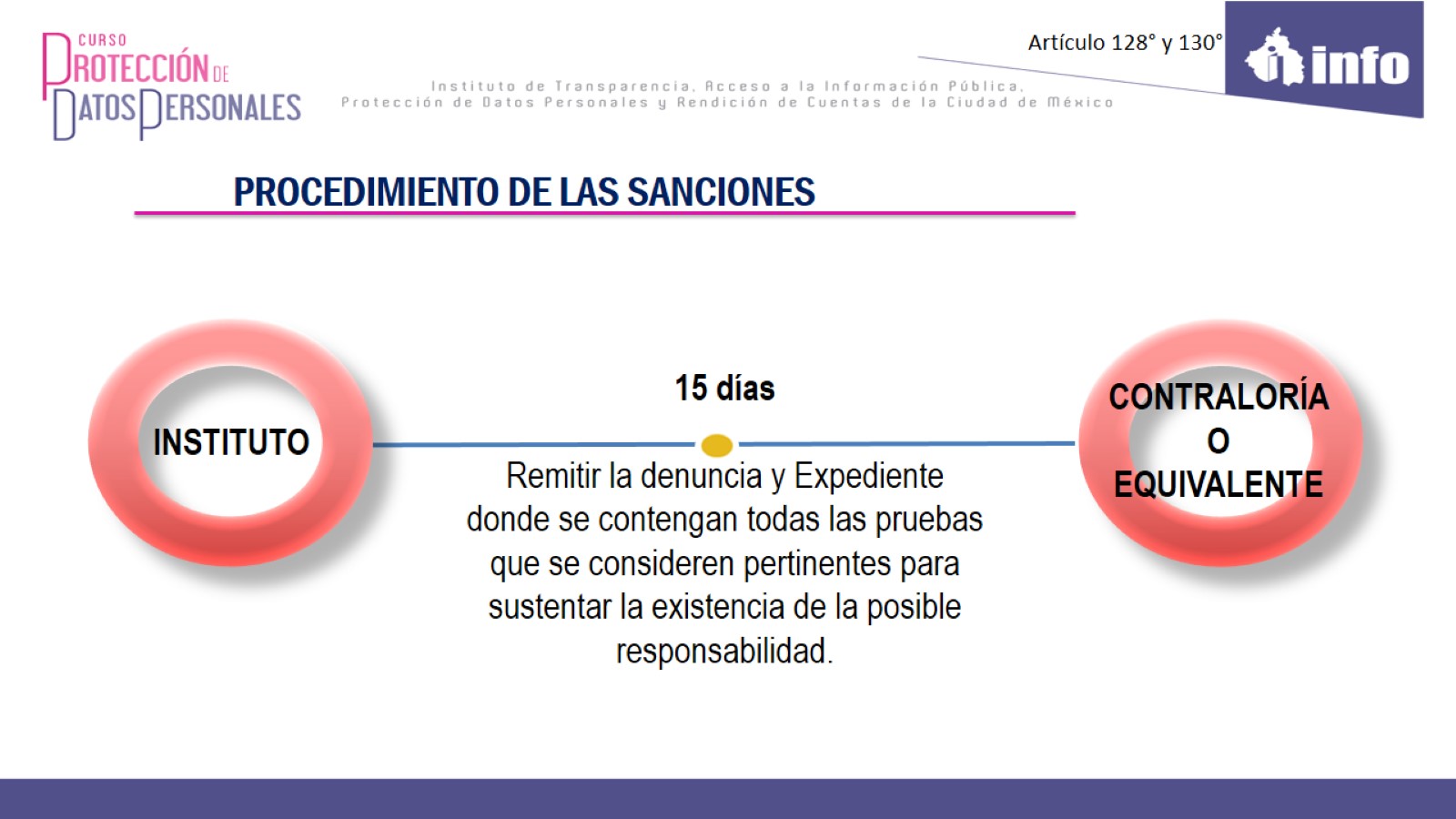 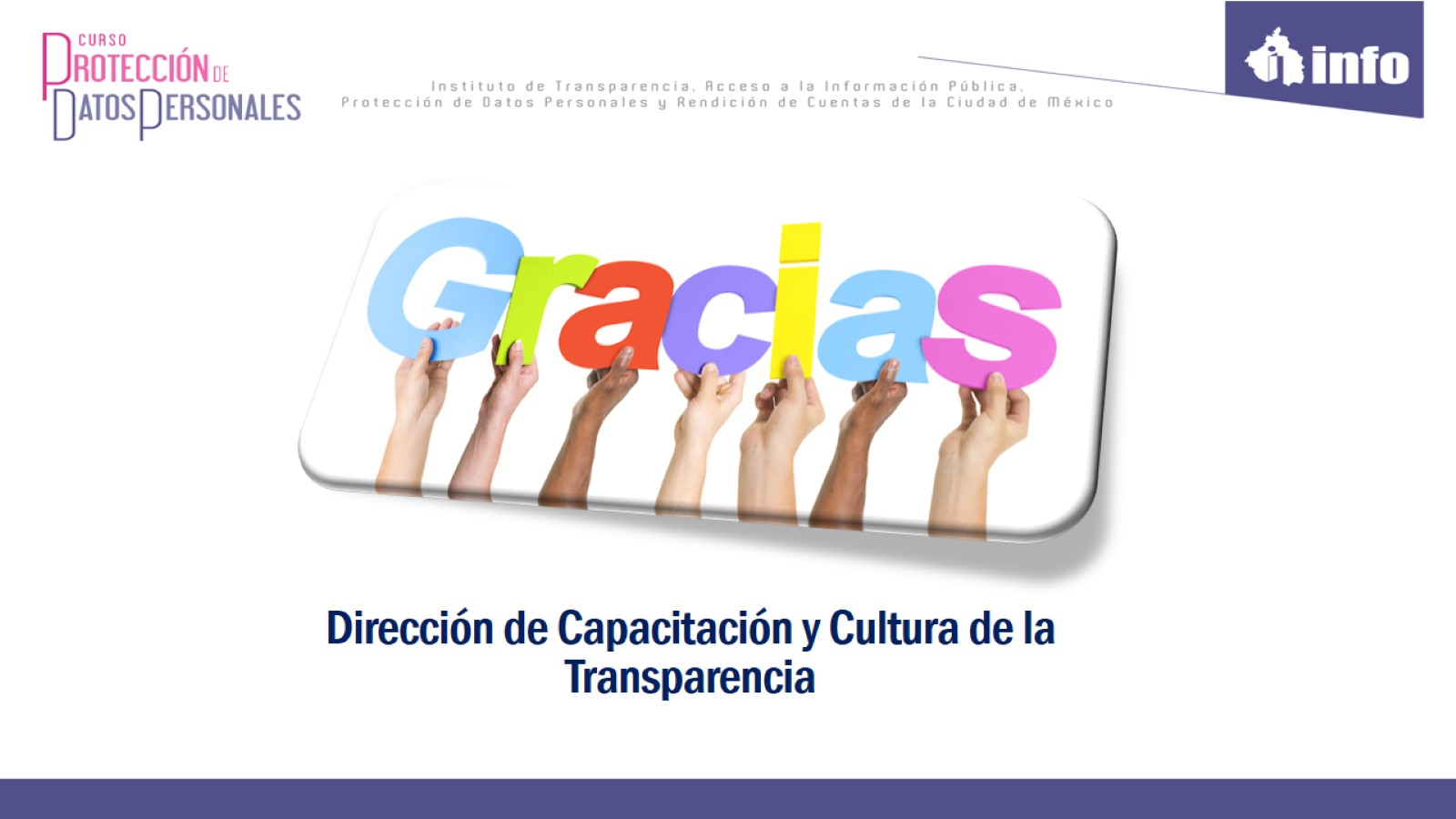